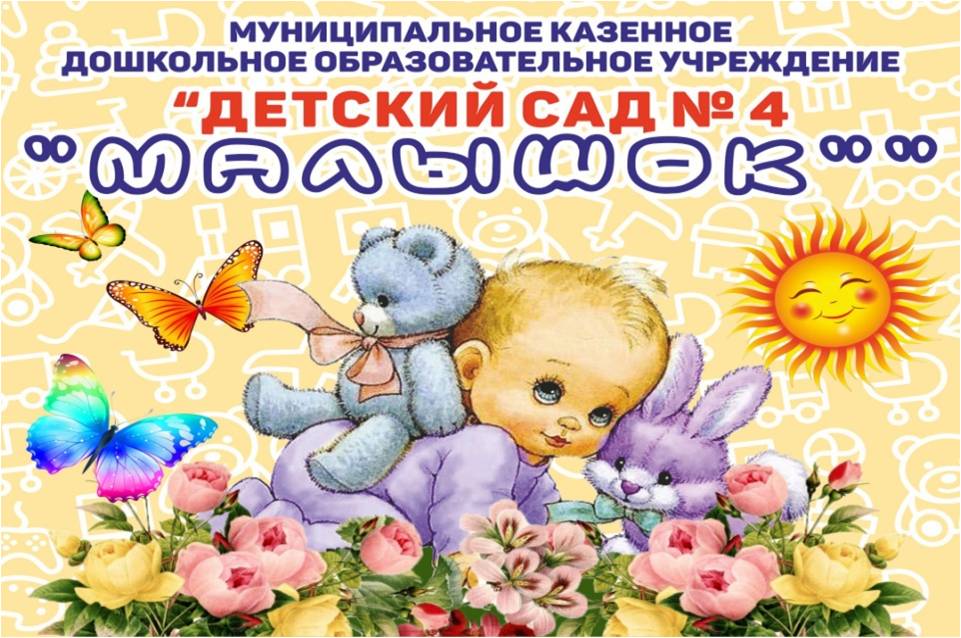 Социальный проект  «Крепкая семья – сильная Россия»
1
Руководители проекта
Живолуп Марина Александровна
Мусинова Анапия
Зимина Елена Константиновна
Каеркумова Лаура Карифулловна
Муратова Ольга Владимировна
Ермамбетова Динара Укбаевна
Уголки,
 посвященные семейным ценностям и   традициям
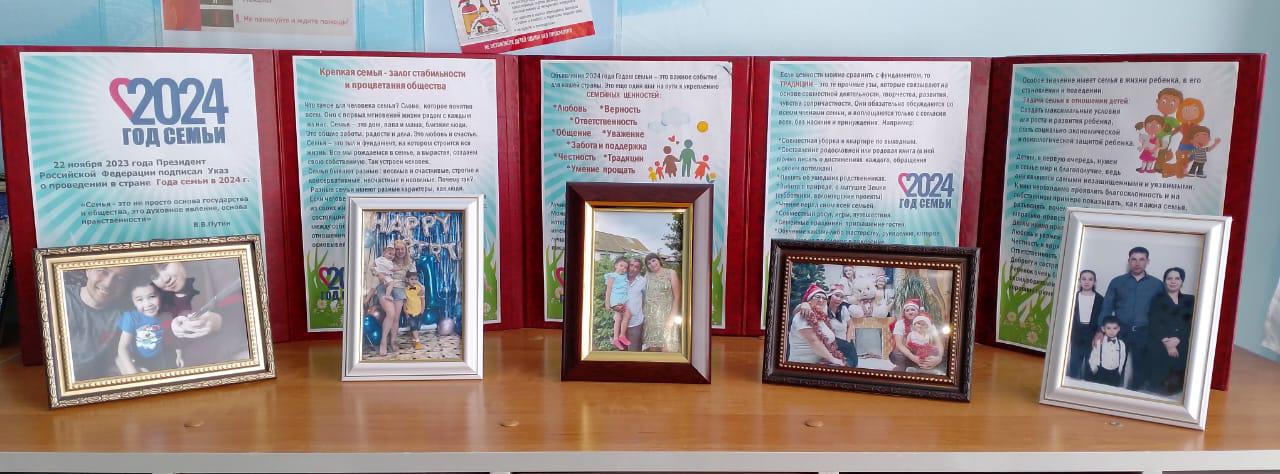 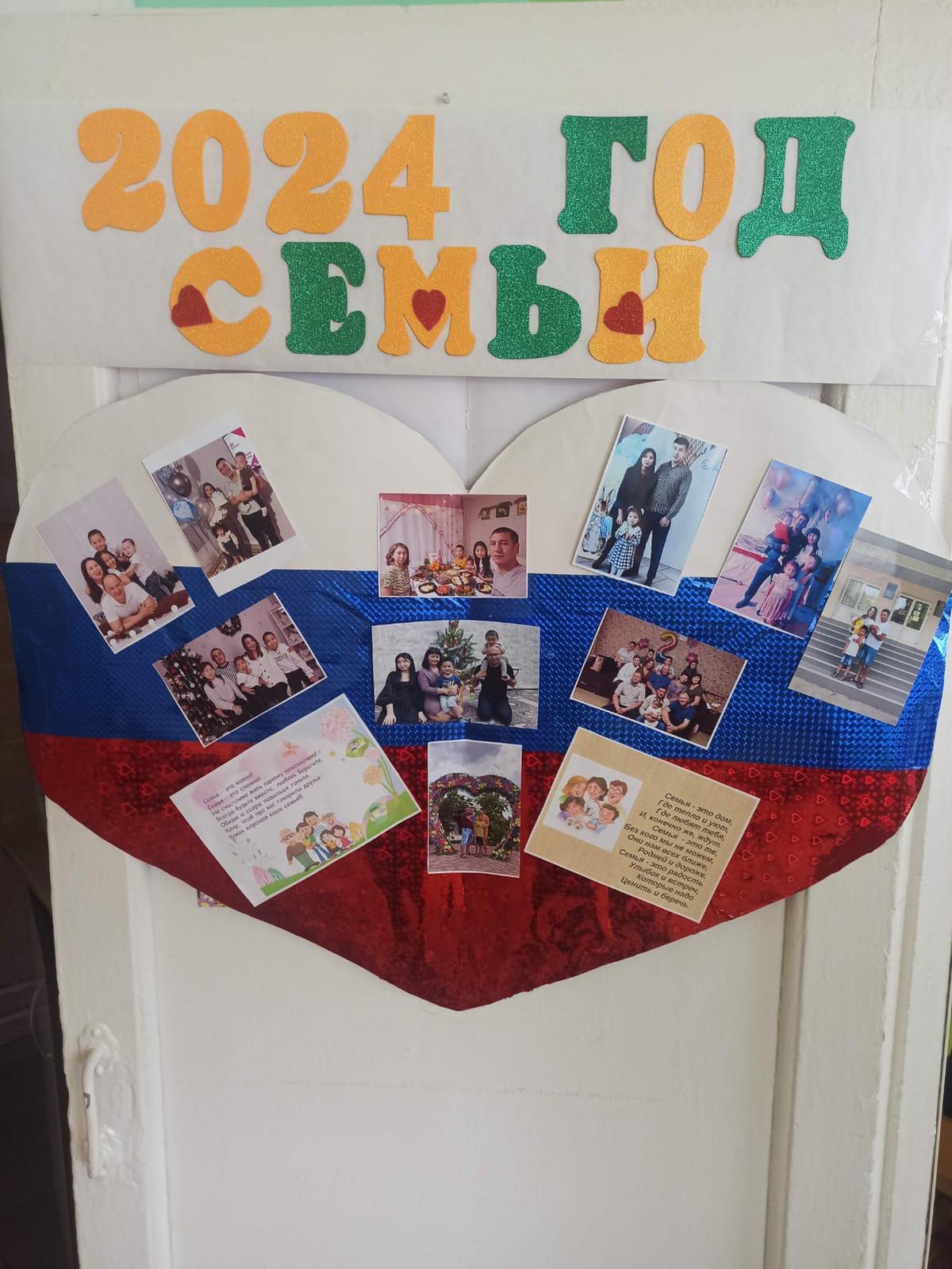 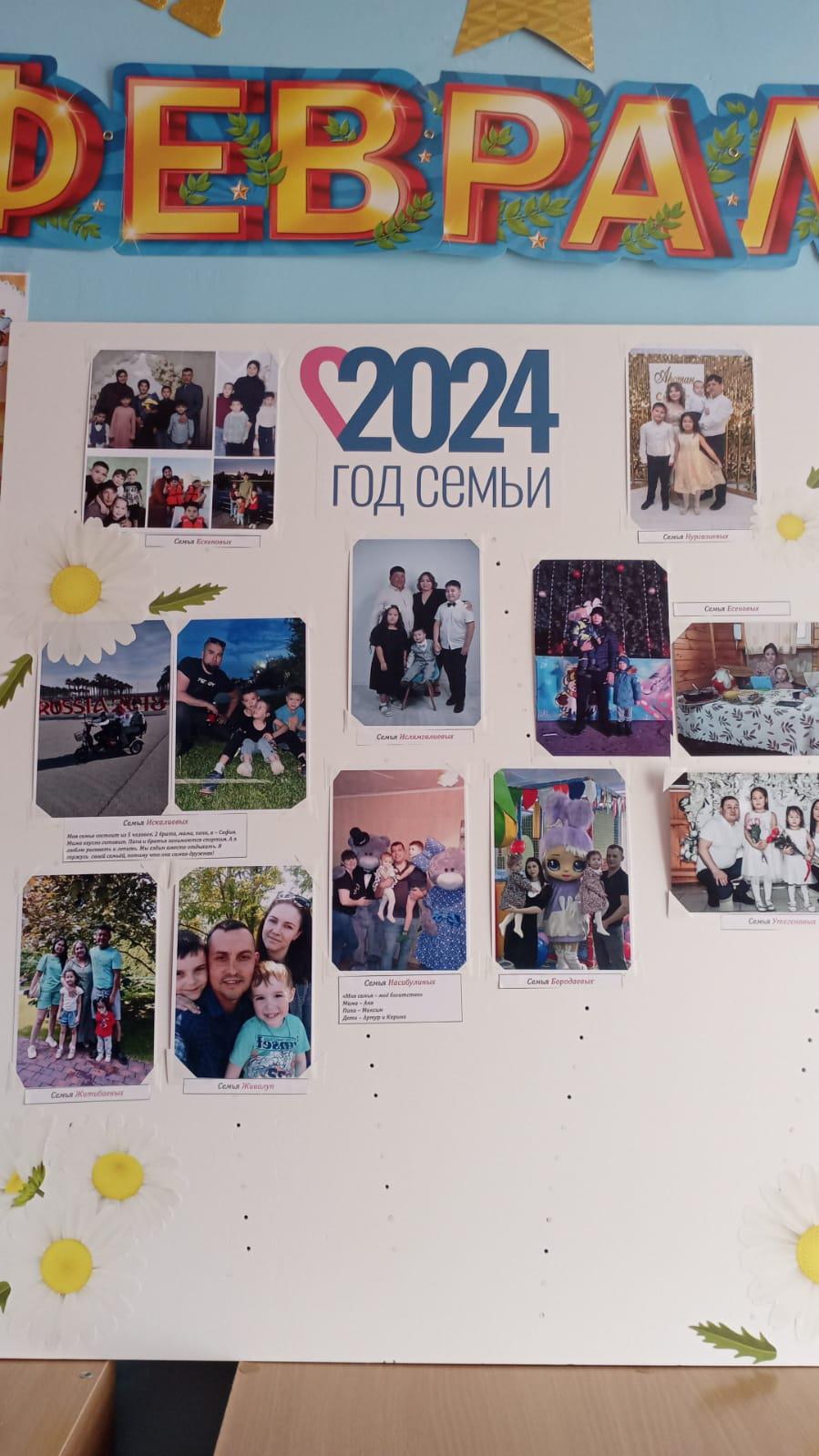 2
Малые зимние олимпийские игры
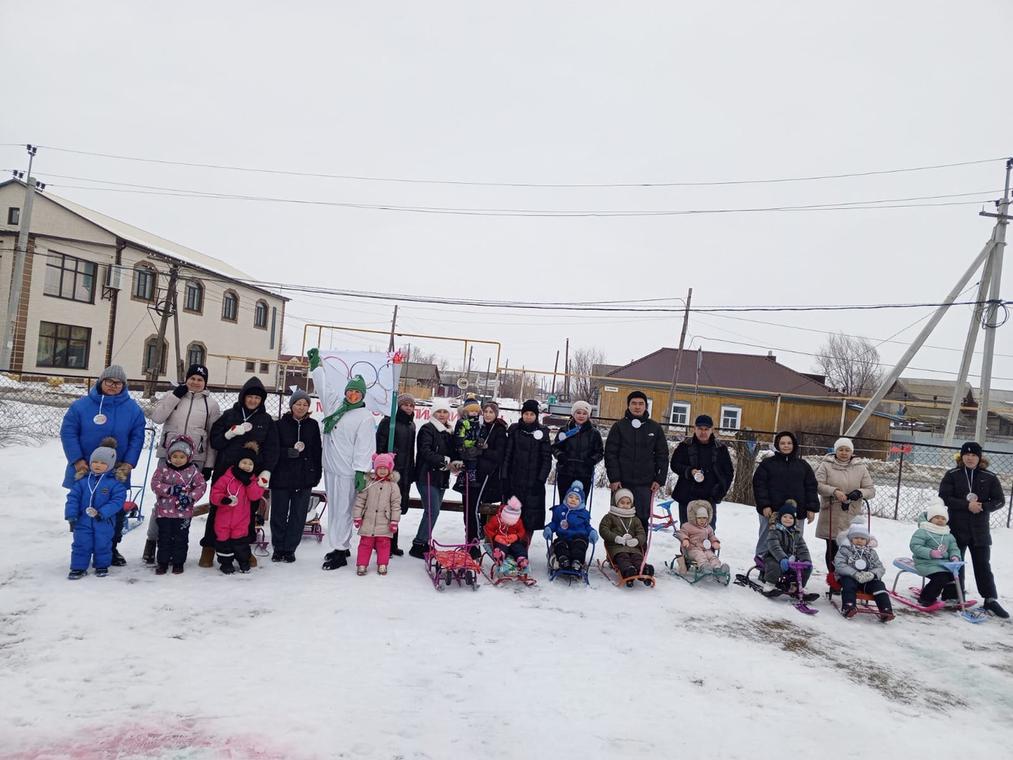 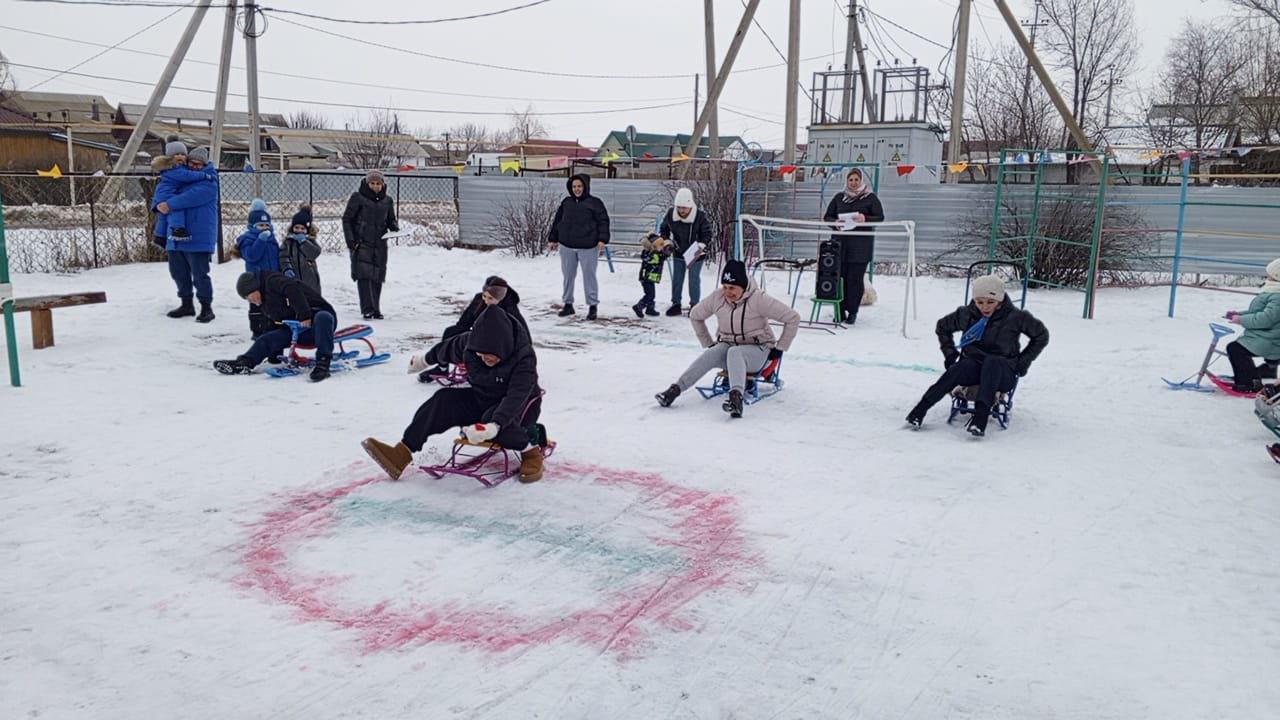 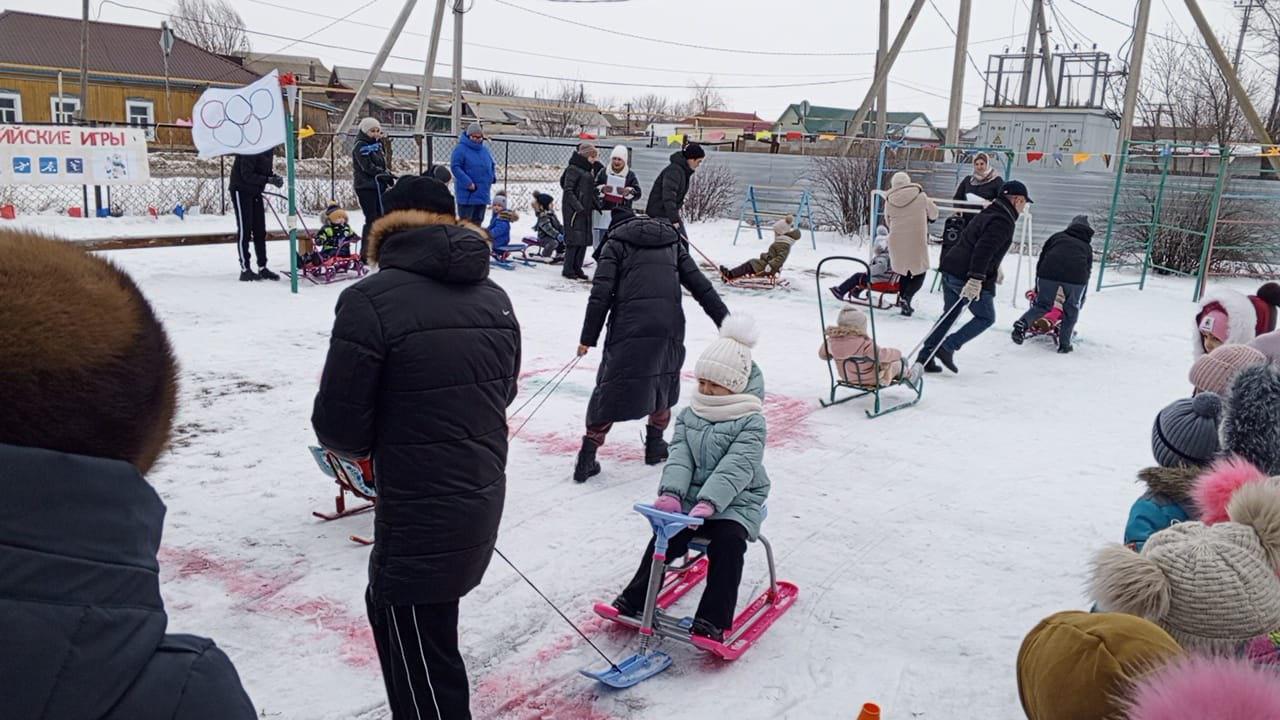 Акция "Подарок солдату СВО"
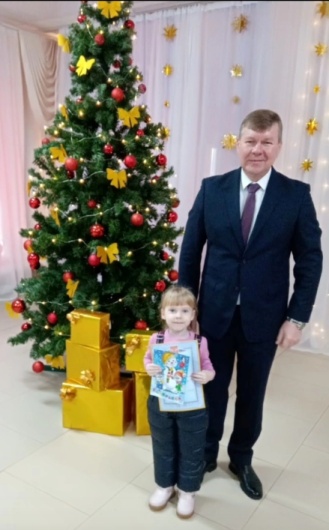 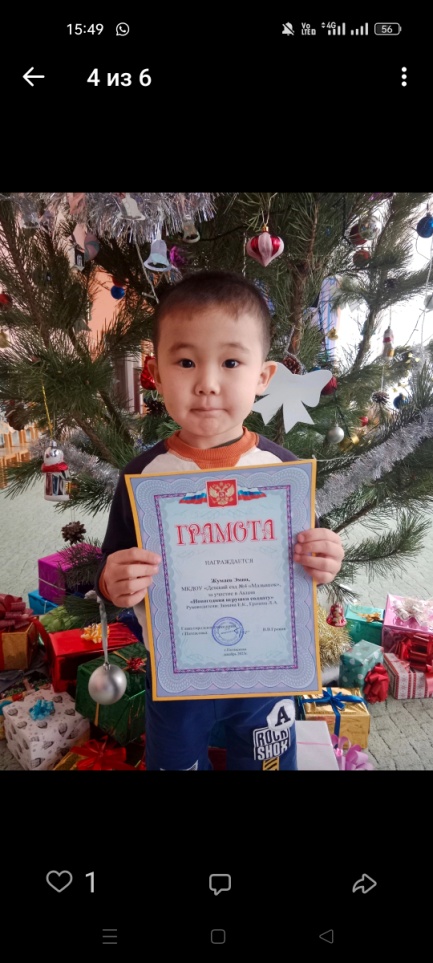 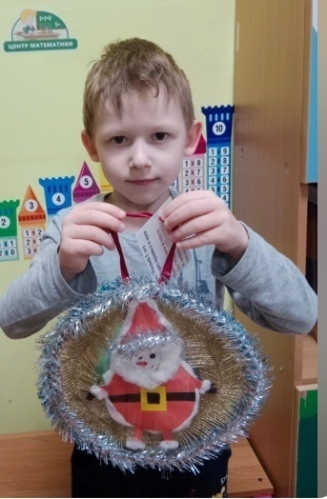 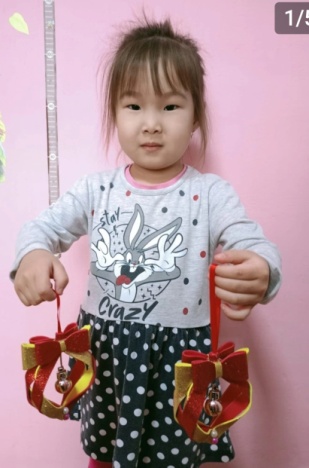 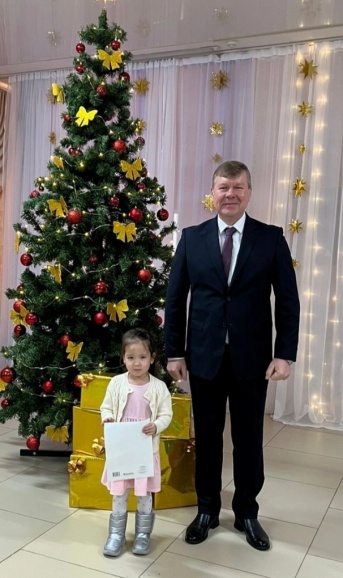 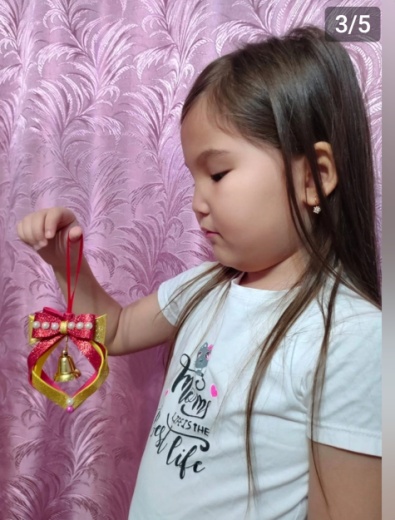 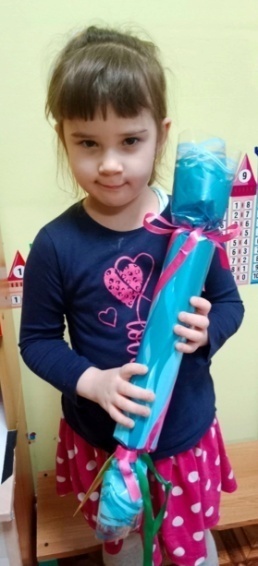 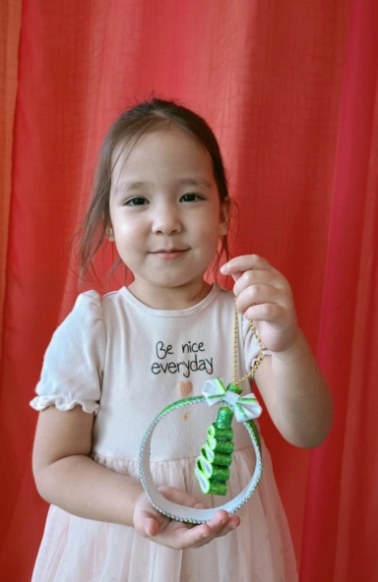 Консультация для родителей 
«Безопасный интернет»
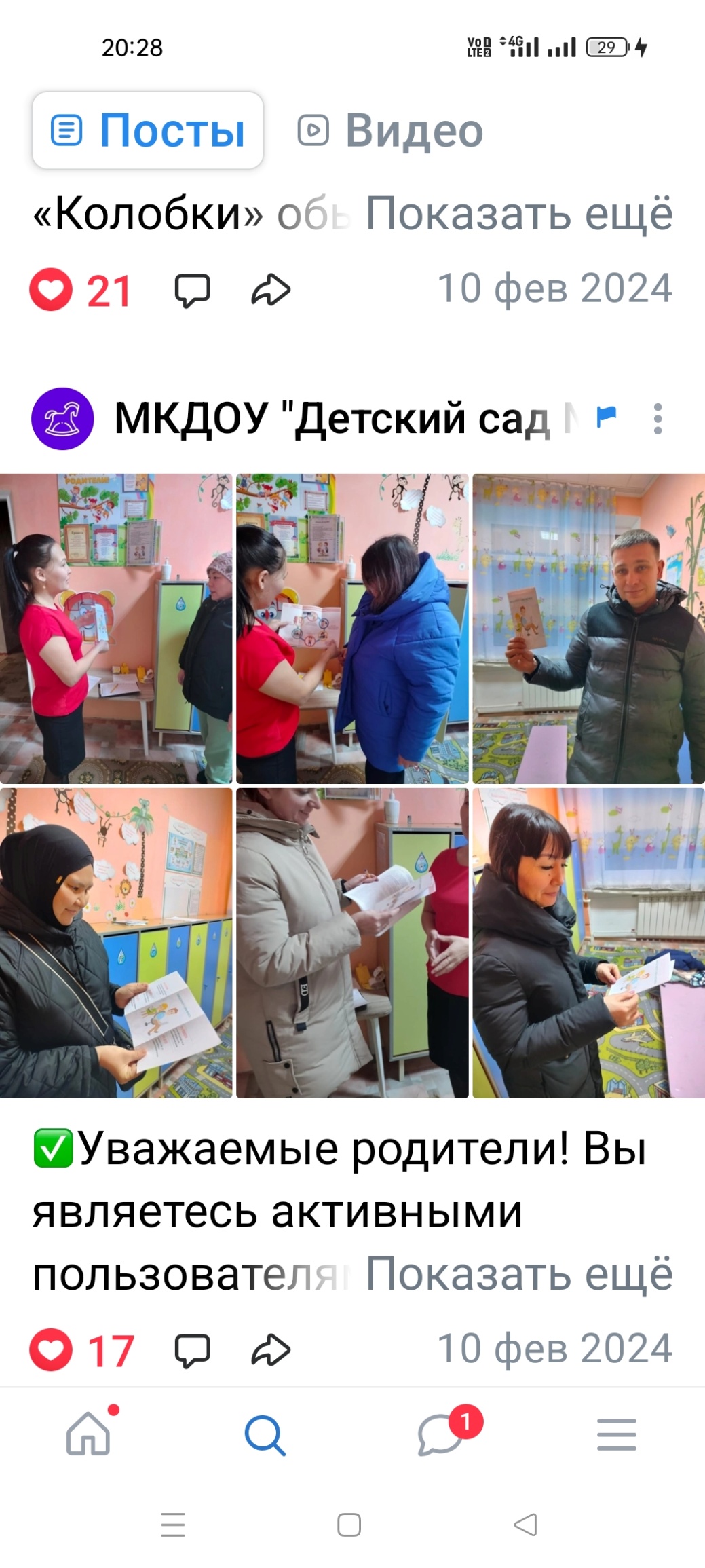 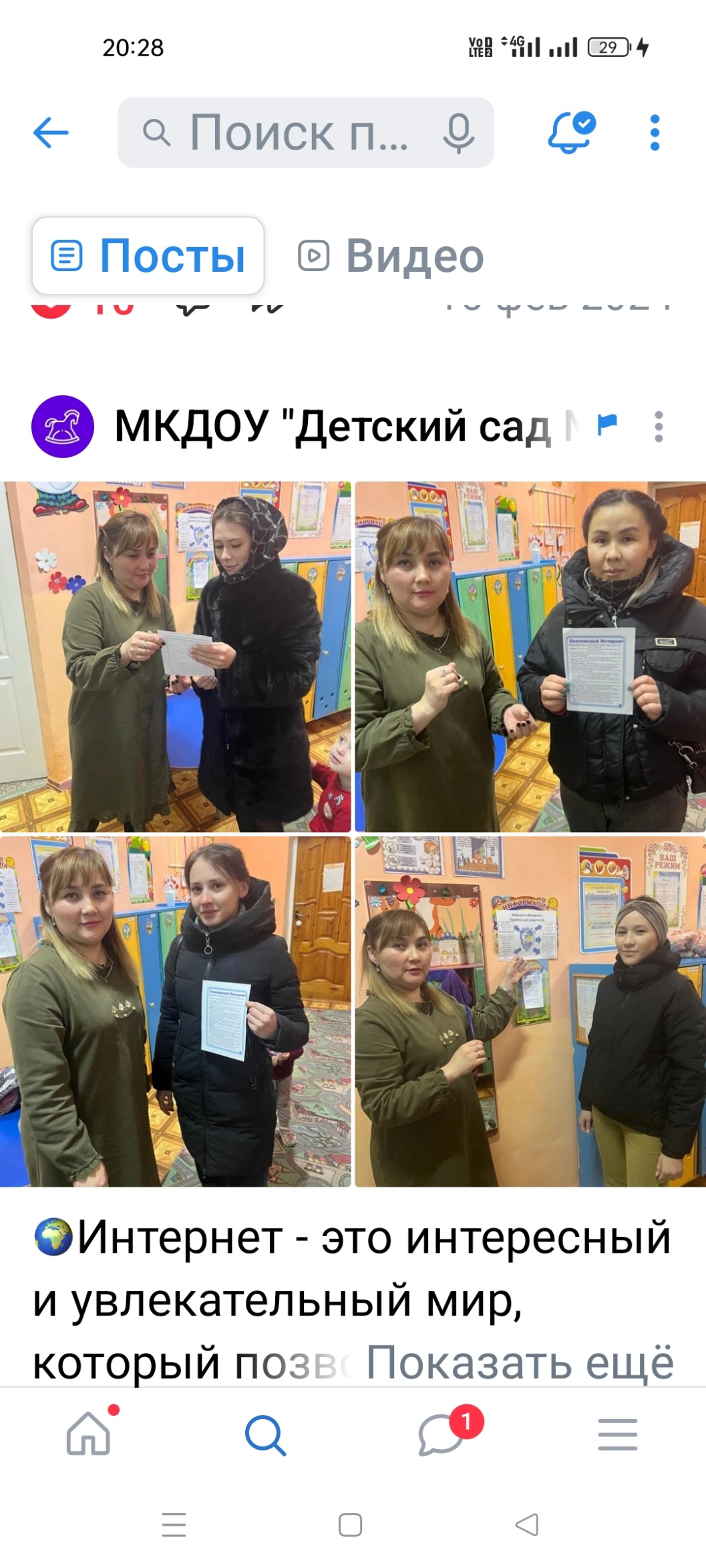 5
Акция «Международный день дарения книг»
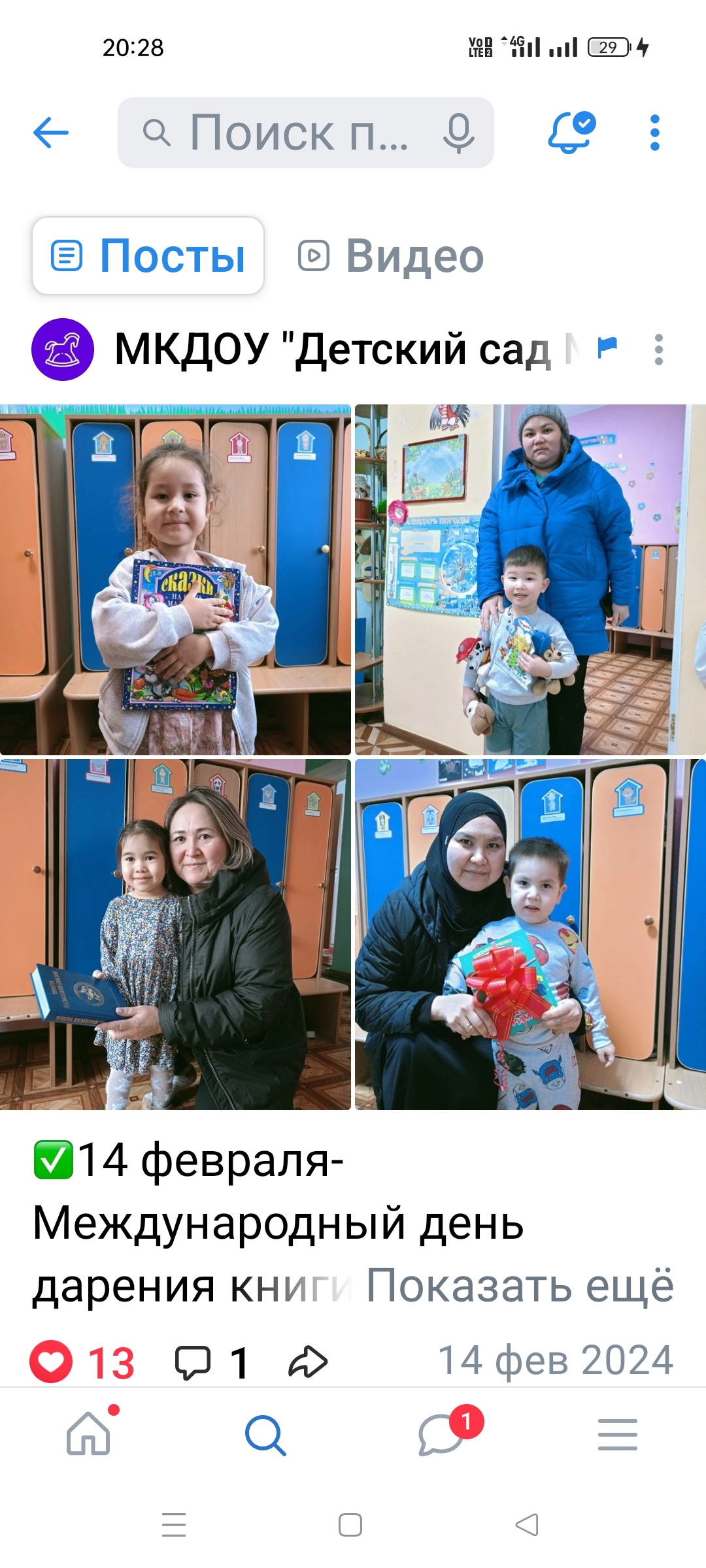 6
Акция "Открытка солдату СВО"
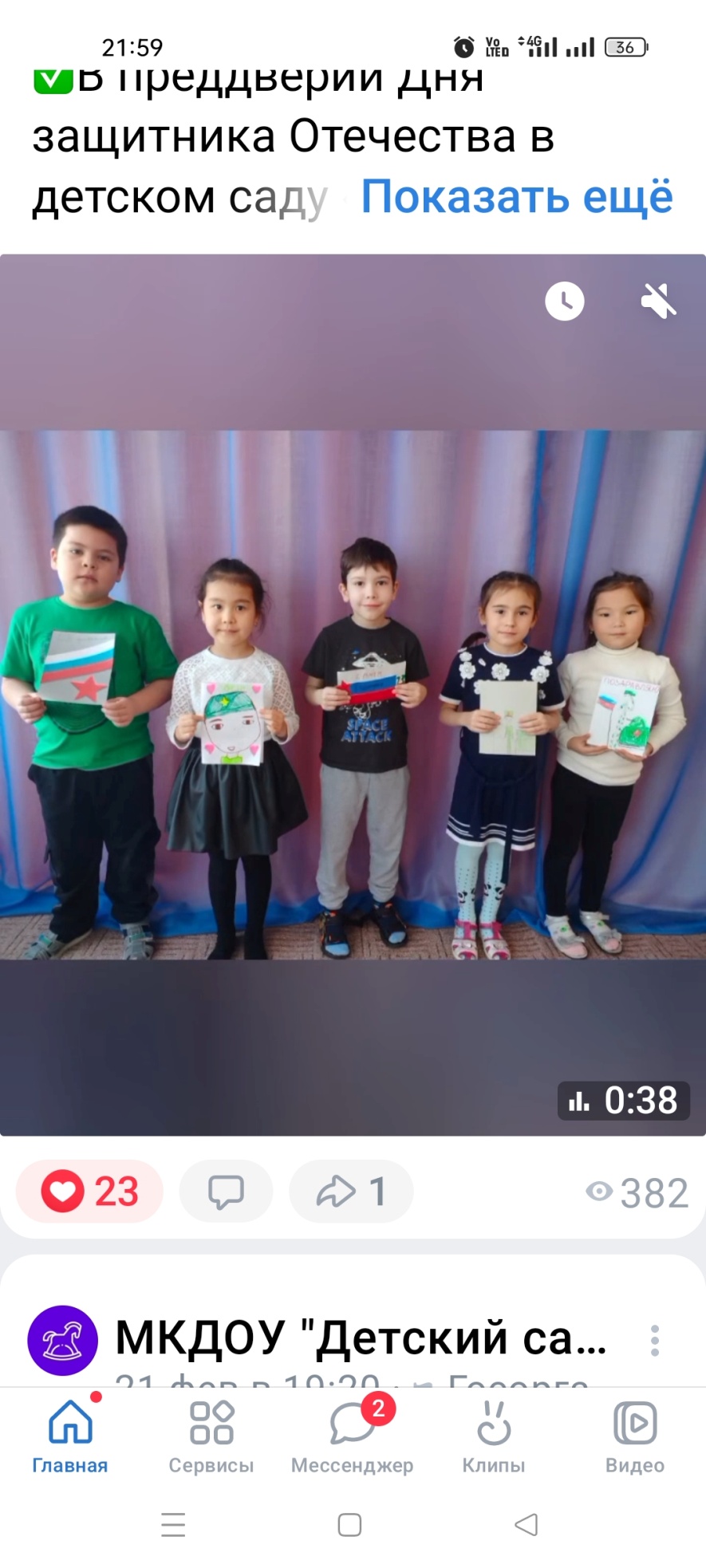 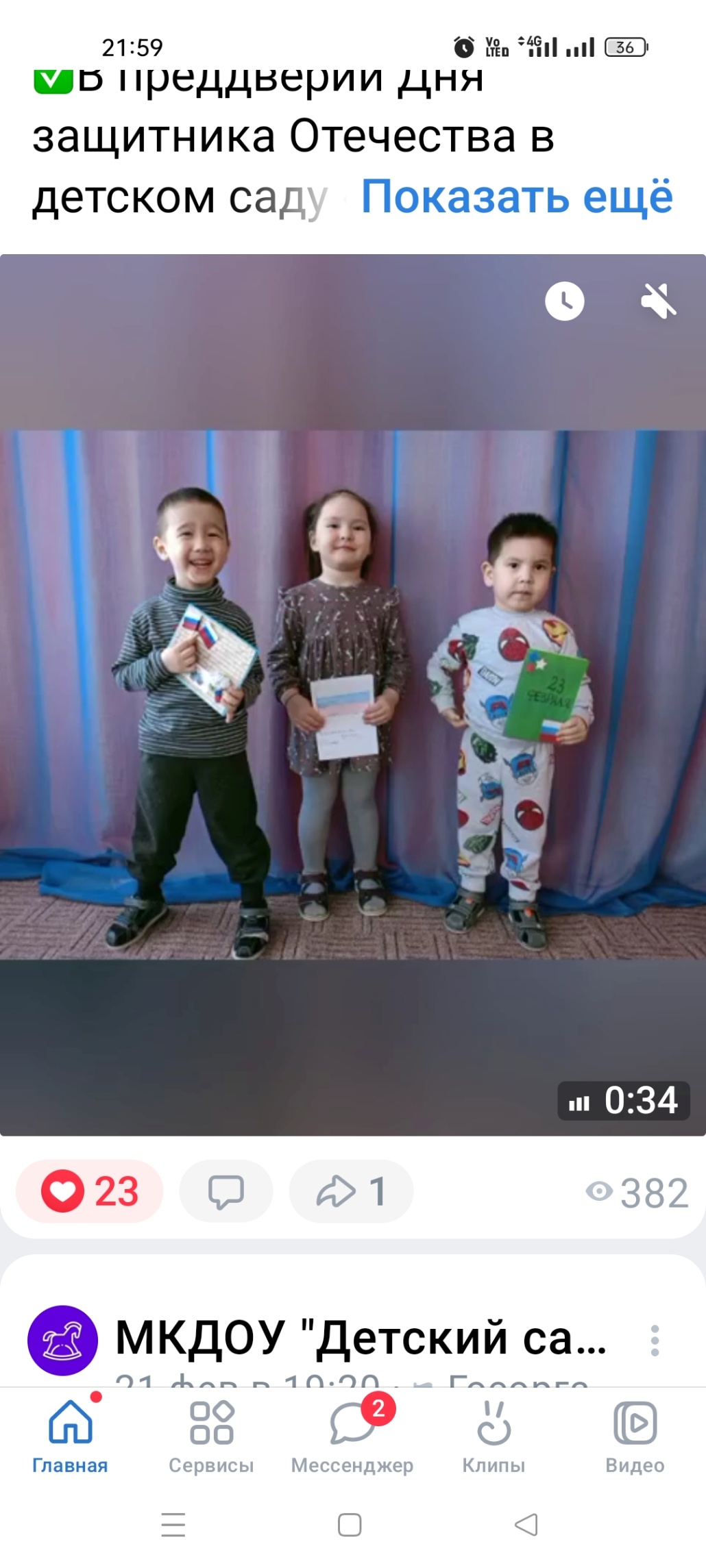 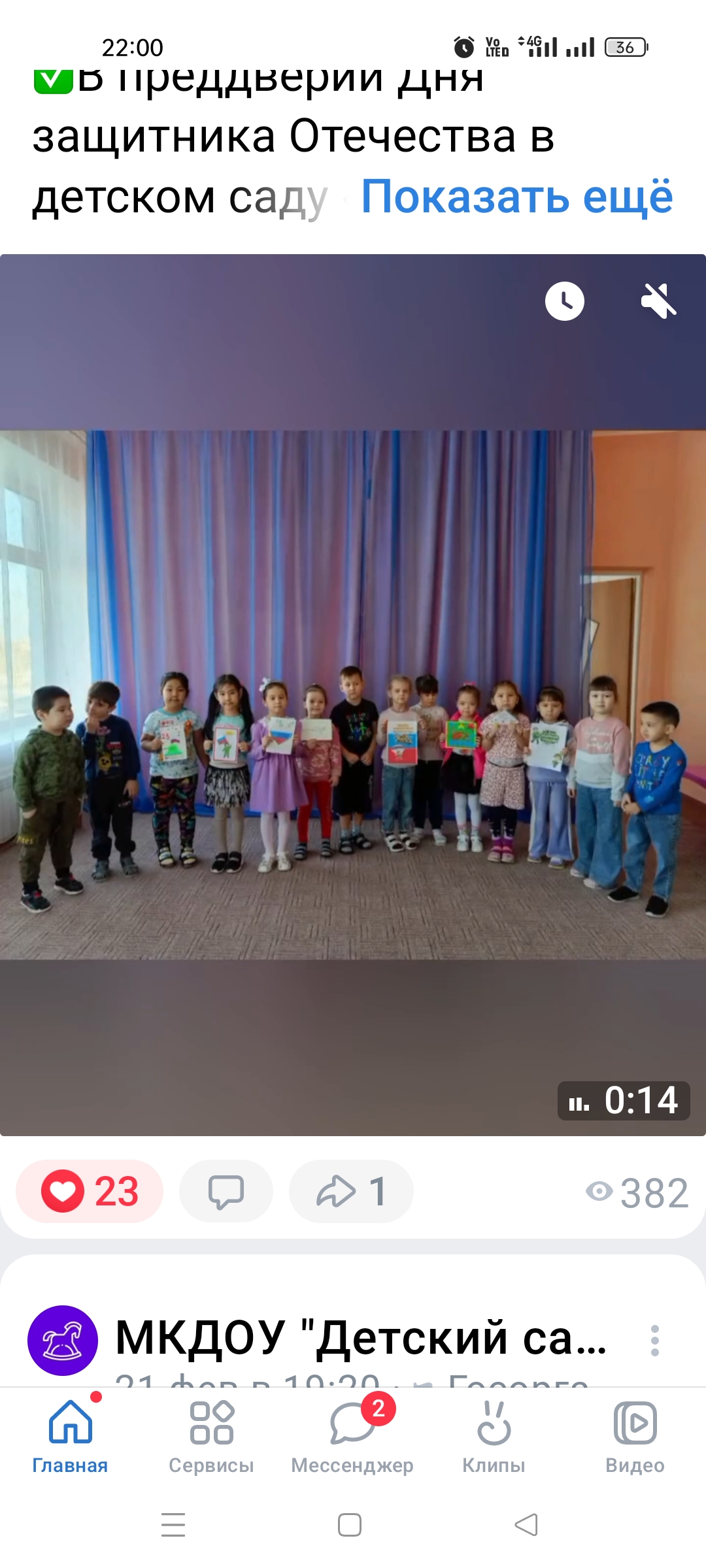 23 февраля
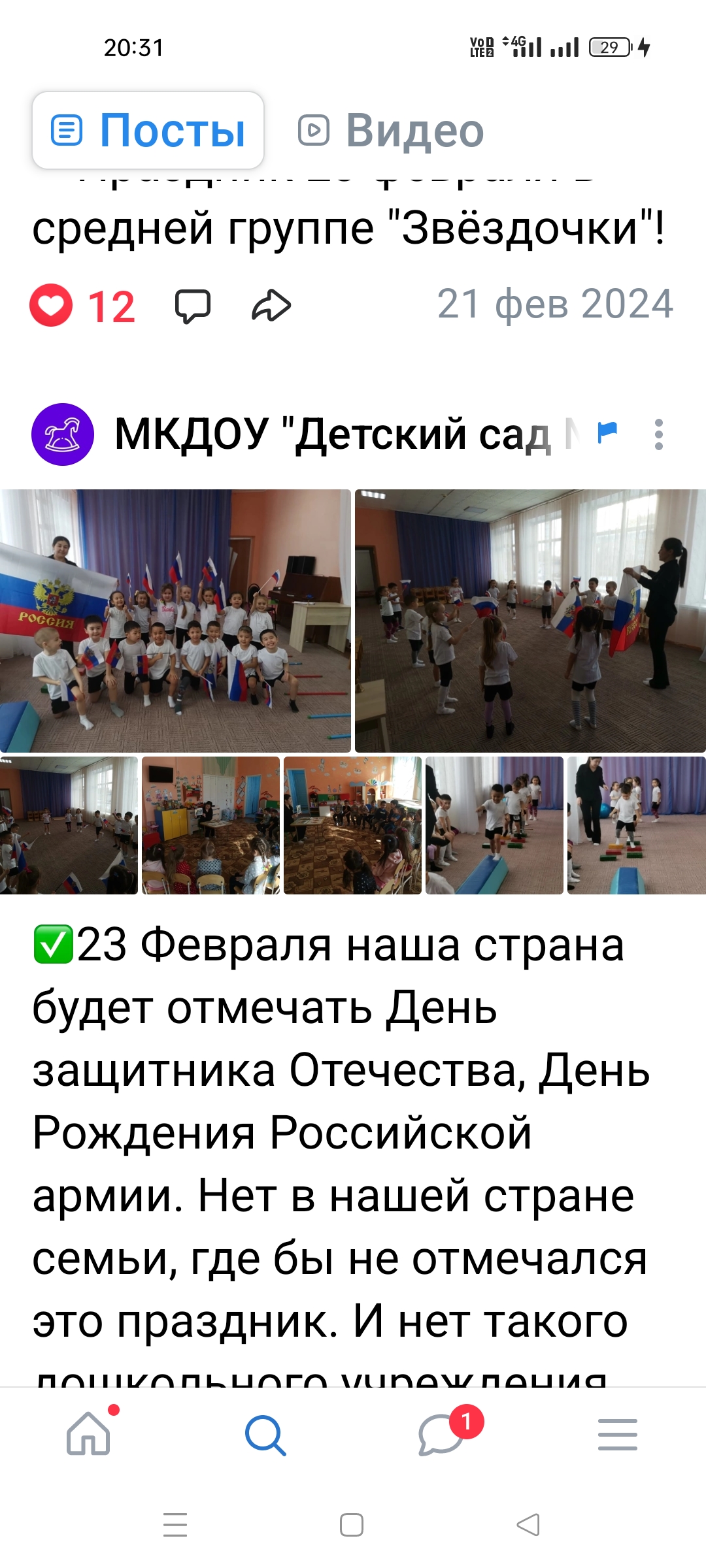 8
8 марта
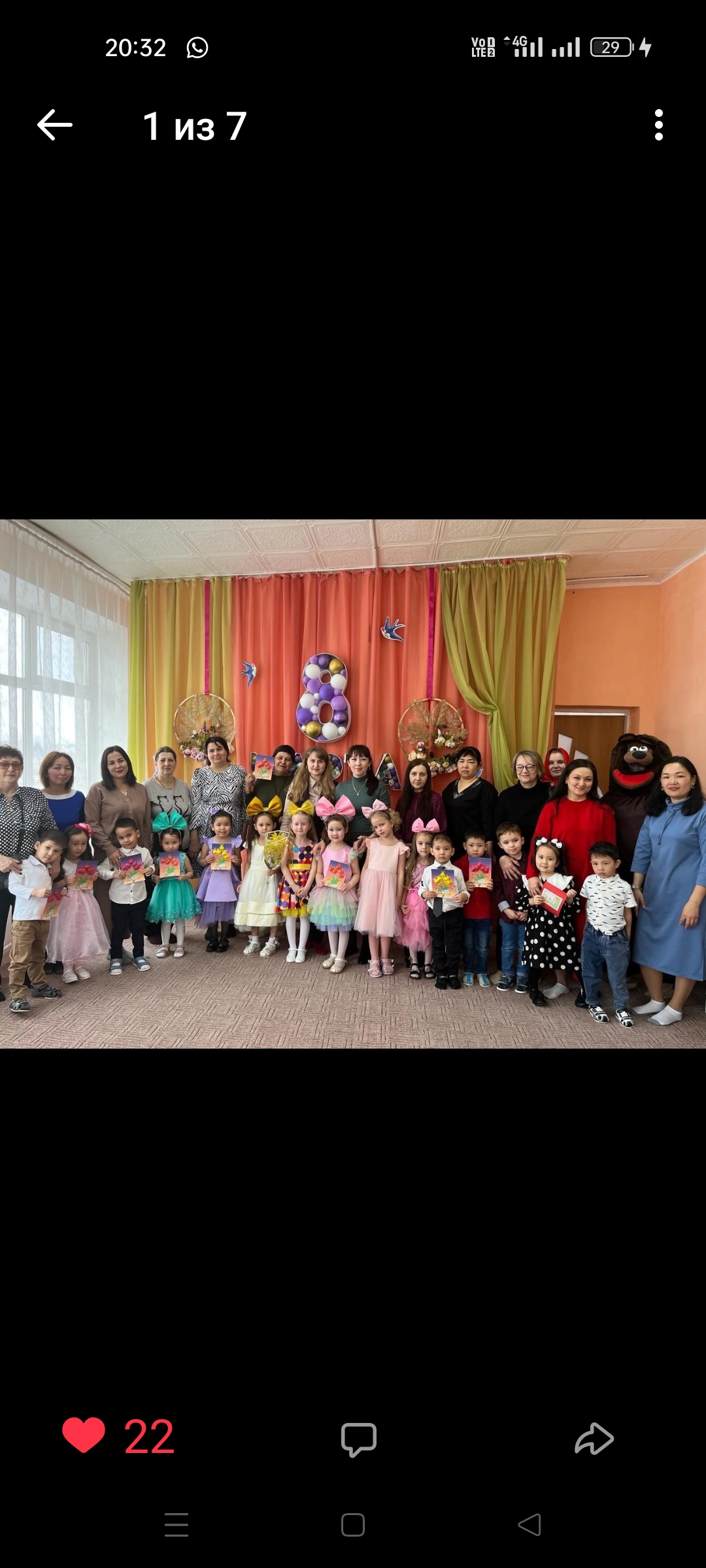 9
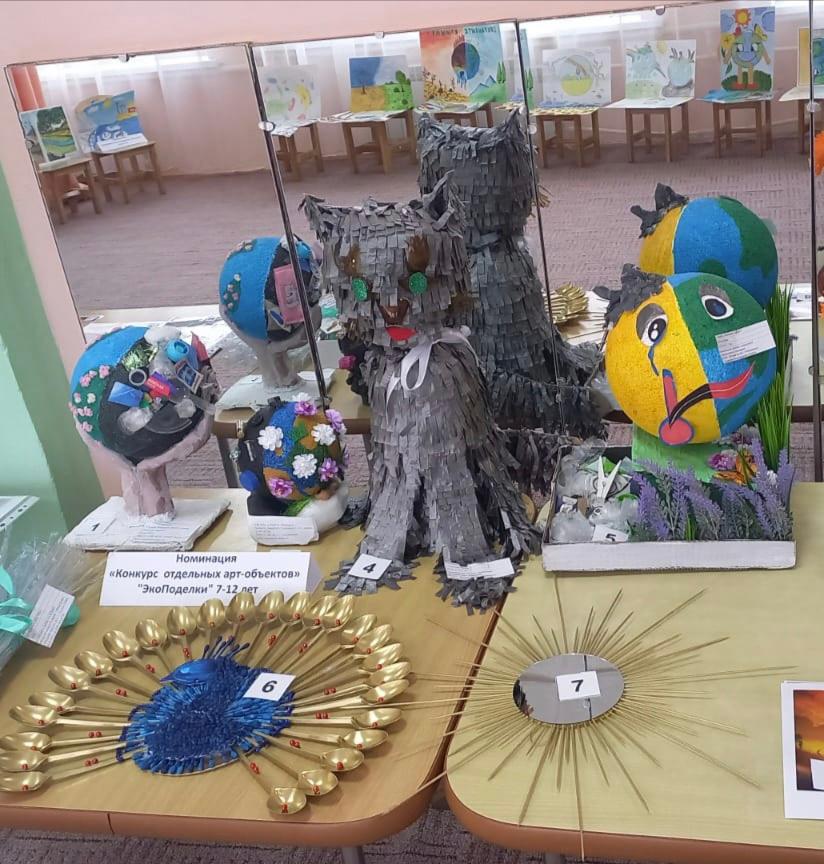 Районный этап
 III Международного детского экологического форума «Изменение климата глазами детей – 2024»
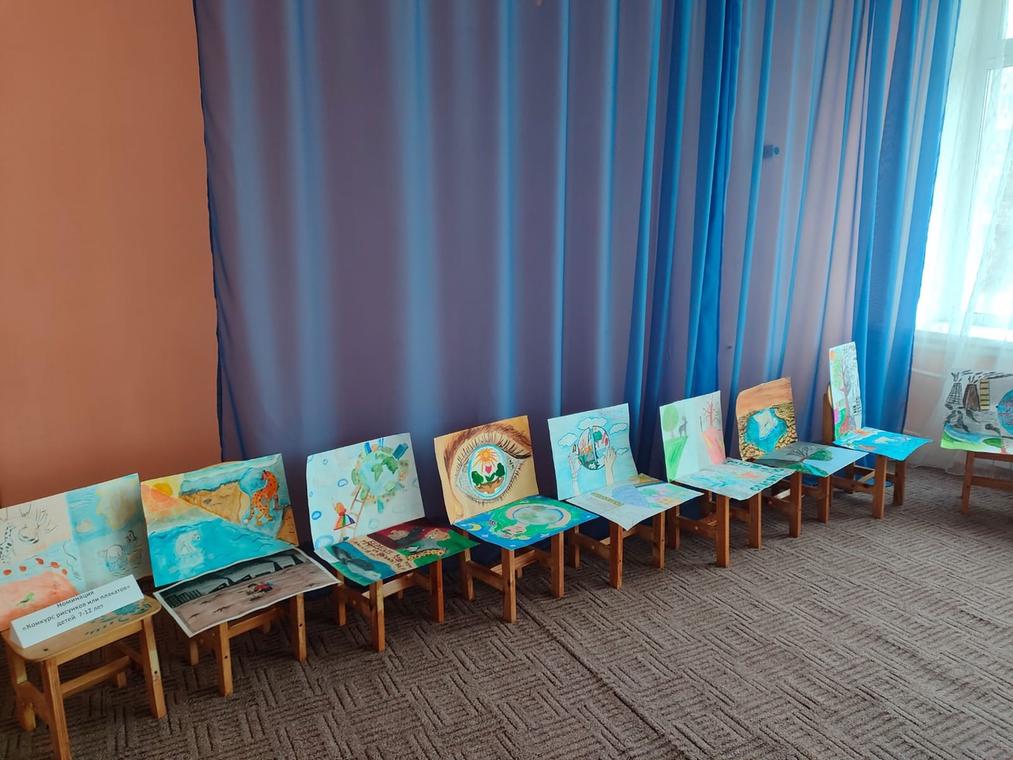 Акция "Своих не бросаем"
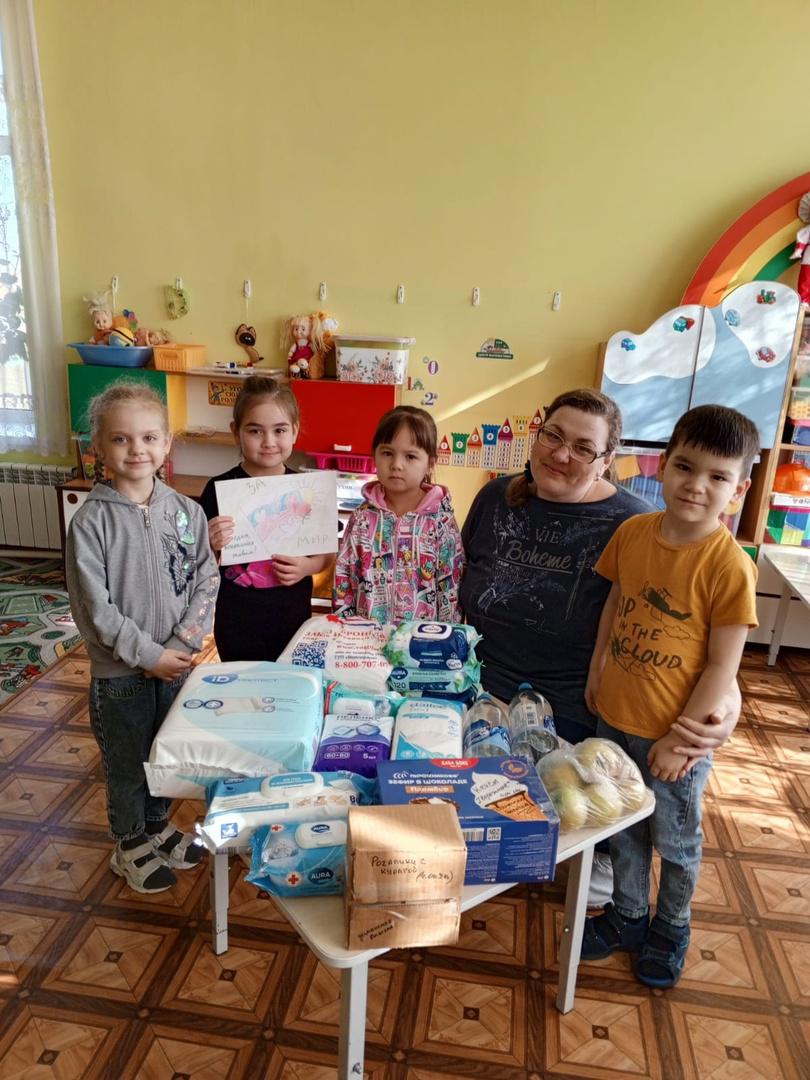 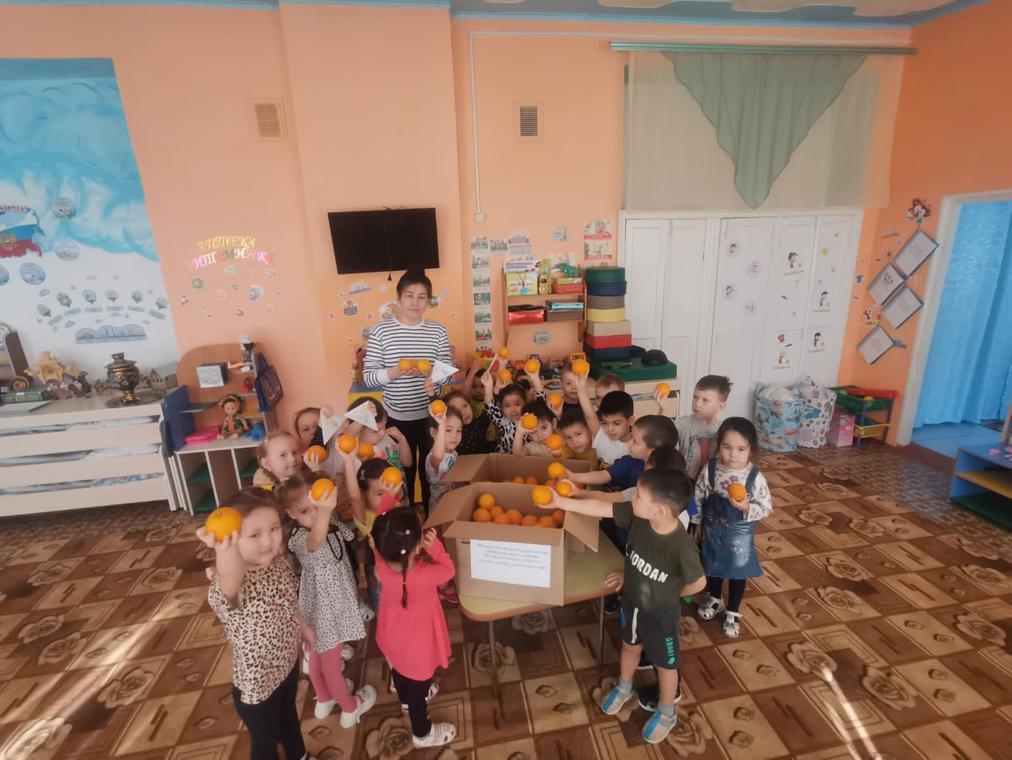 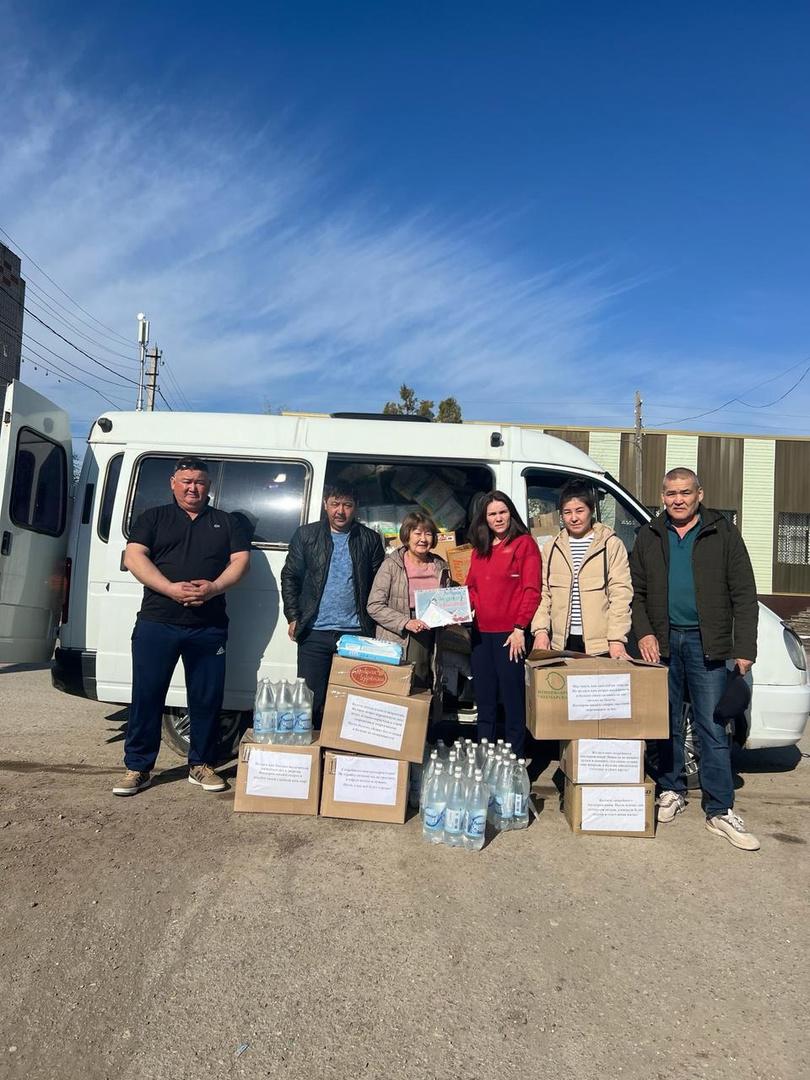 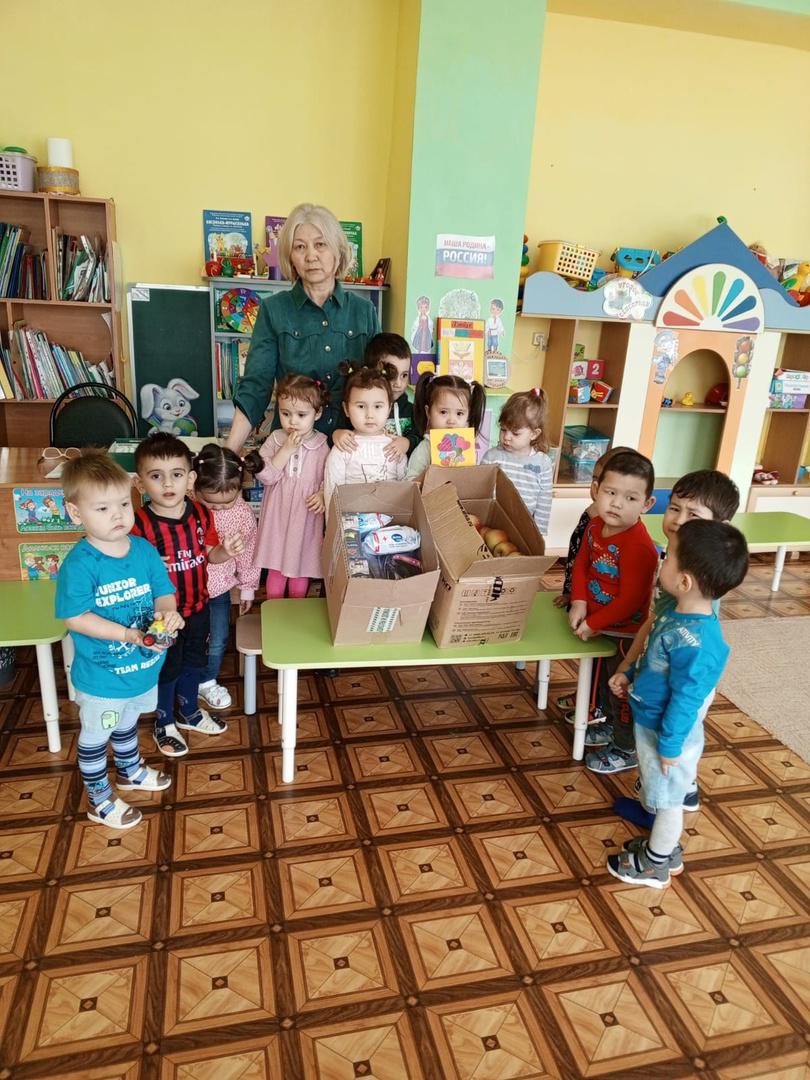 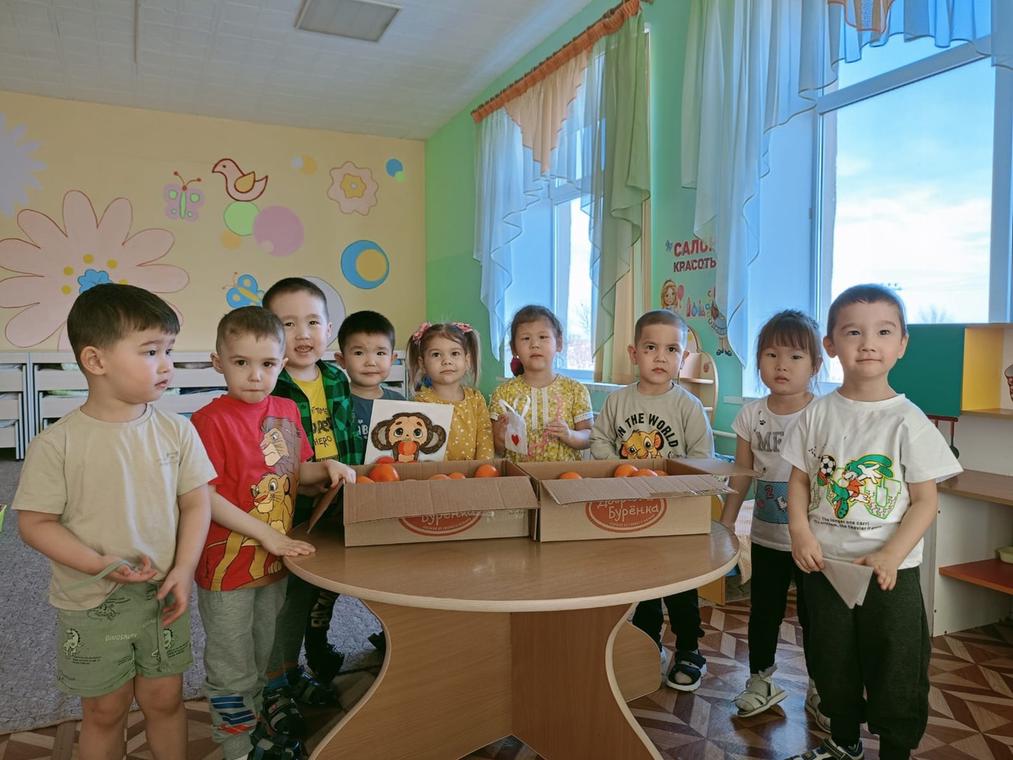 11
Итоговое общесадовое родительское собрание 
«Команда взрослых и детей»
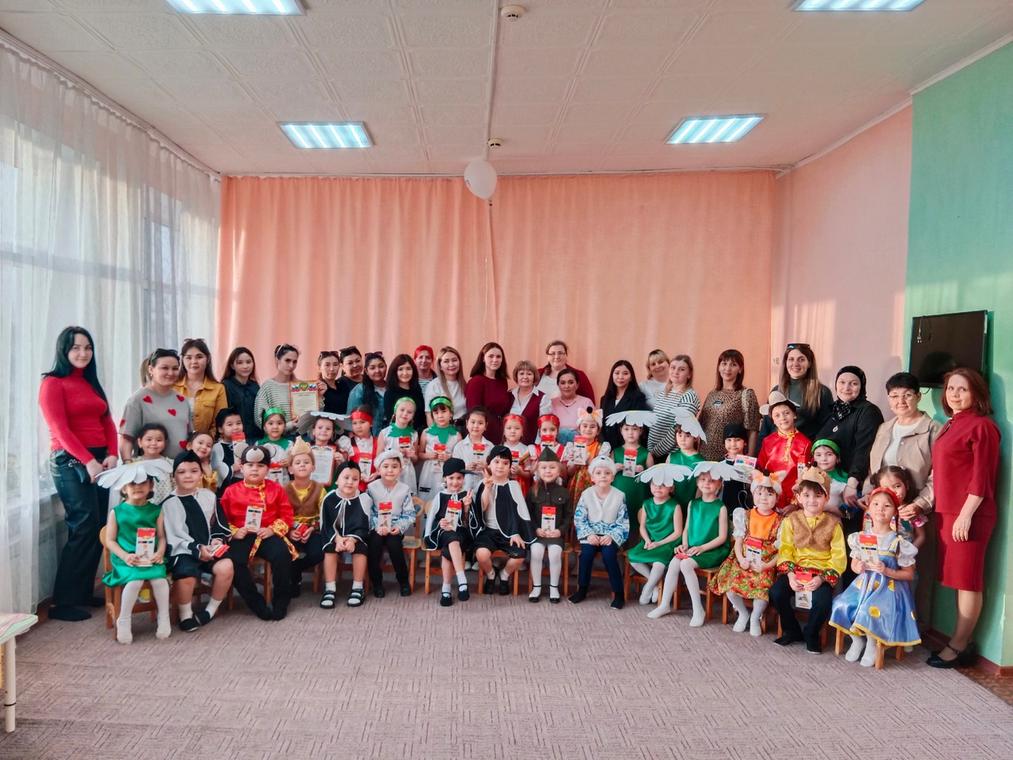 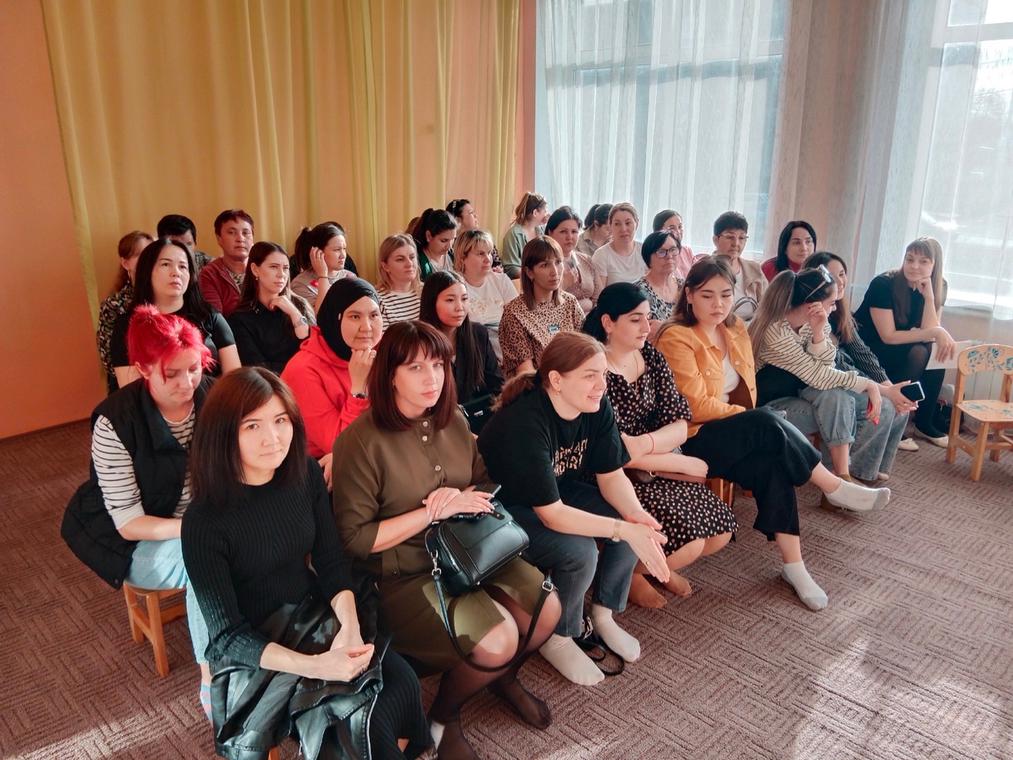 12
Экологическая акция «Посади дерево»
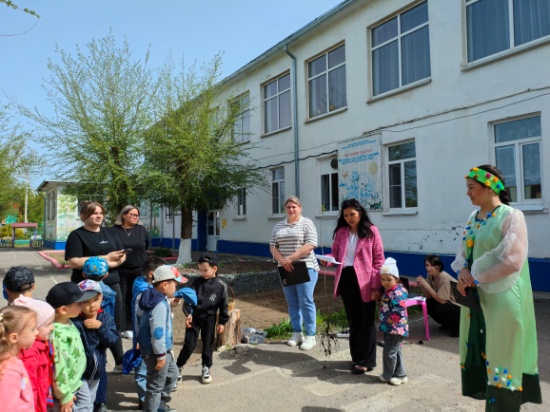 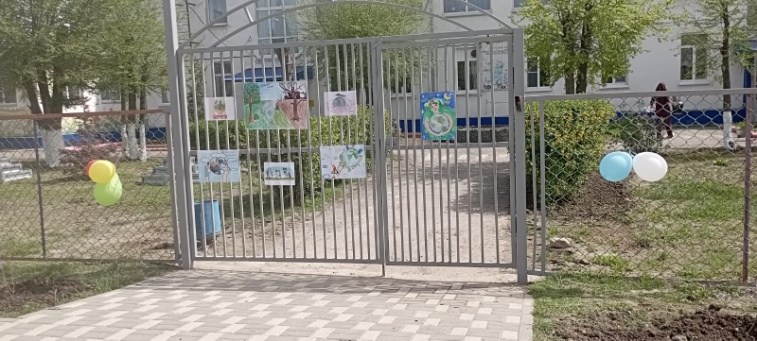 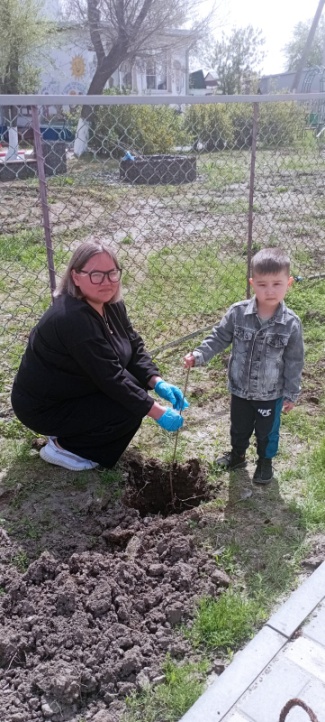 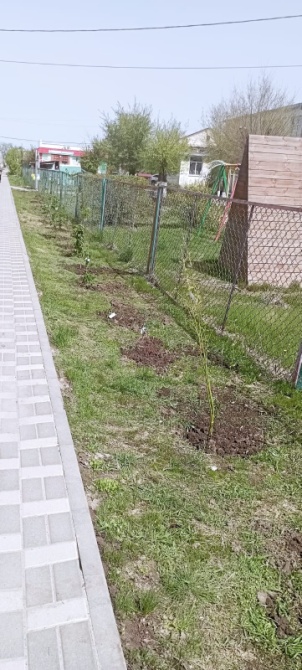 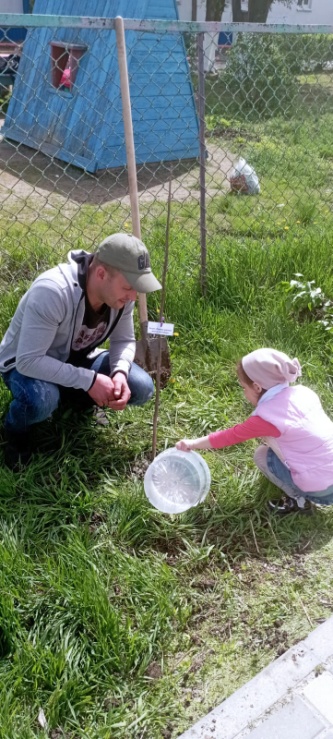 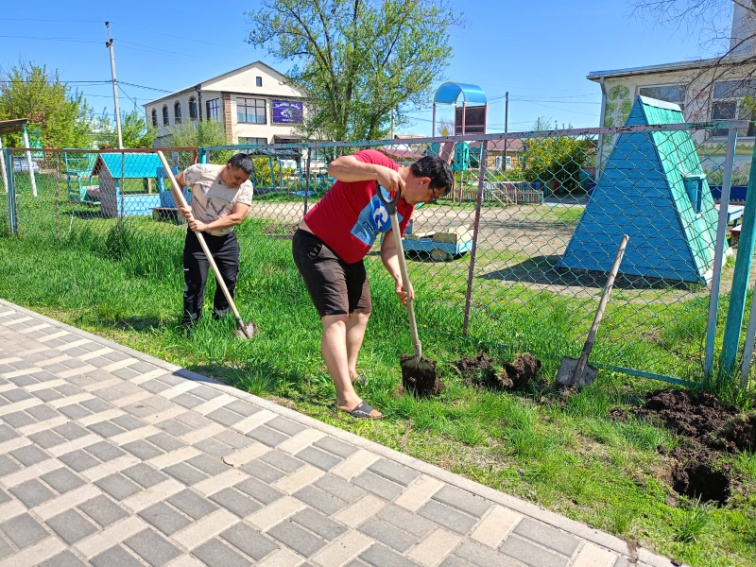 13
Экологическая акция «Чистый берег»
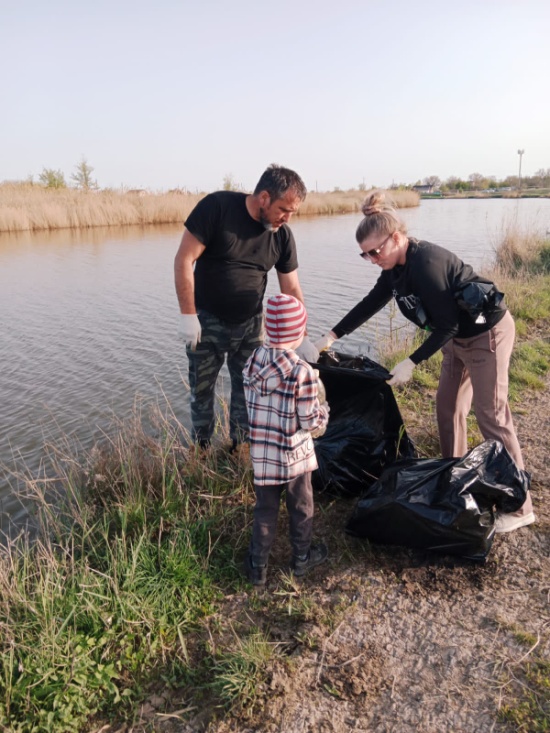 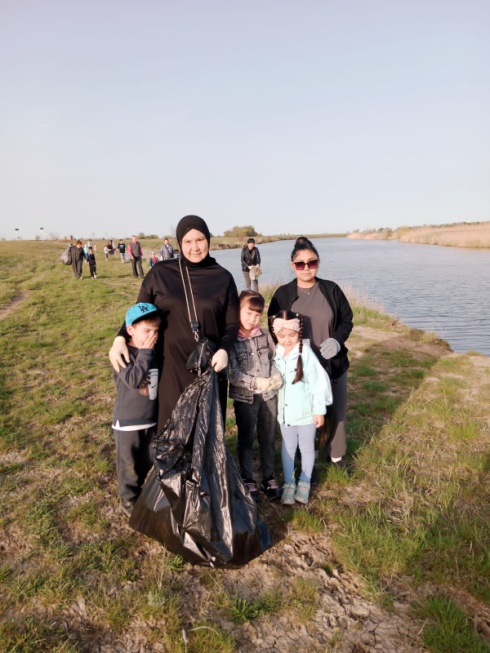 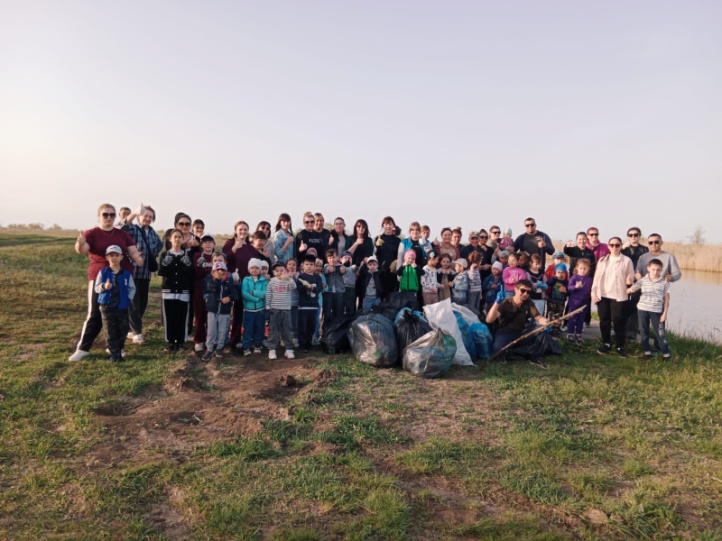 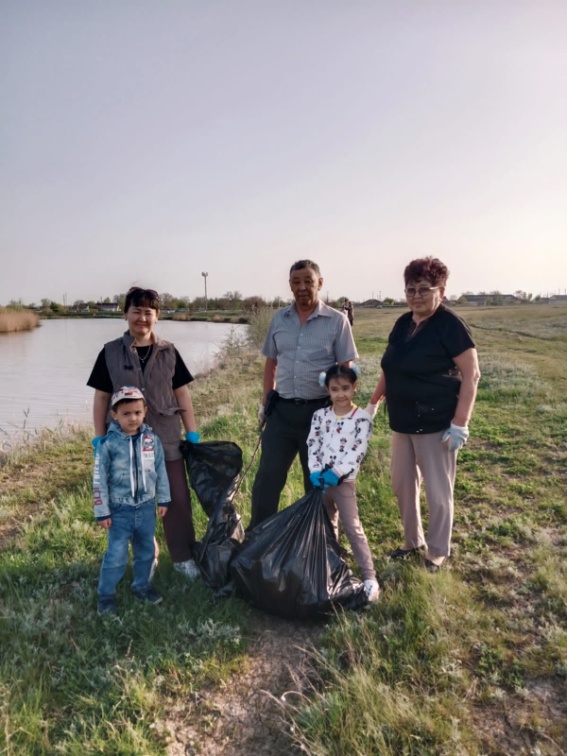 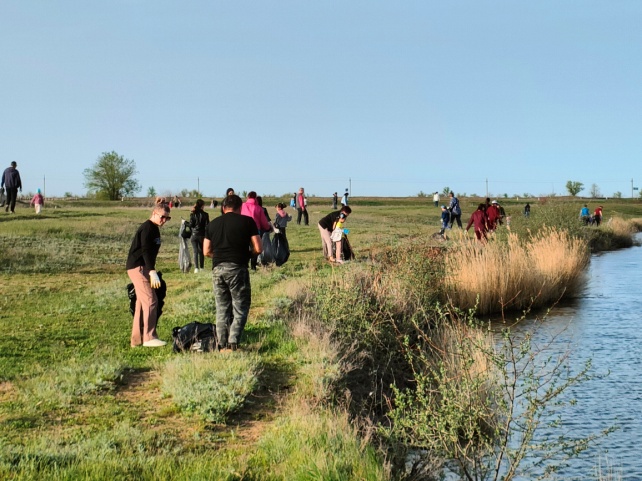 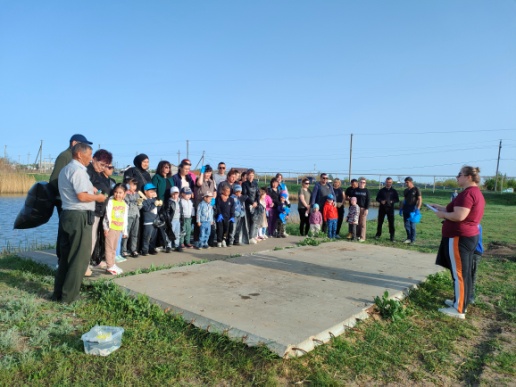 14
Патриотическая акция в поддержку военнослужащих СВО «Ярмарка кулинарных изделий»
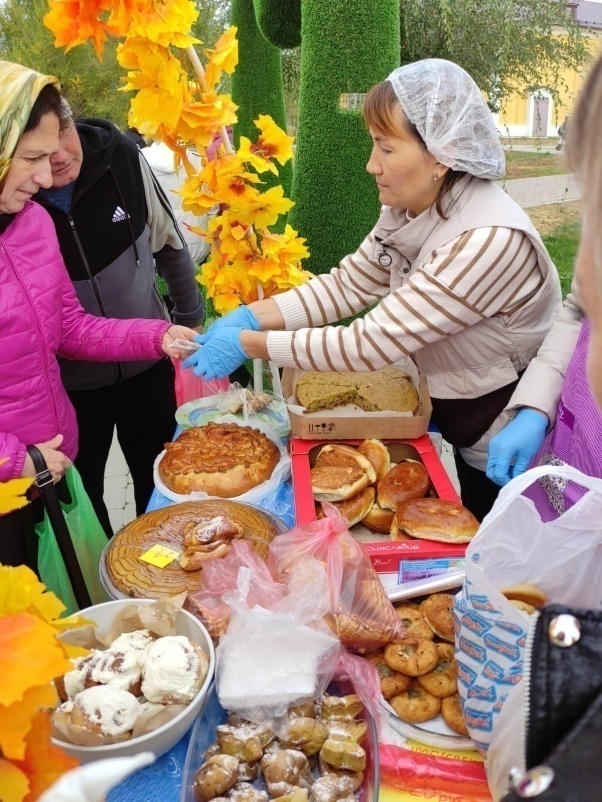 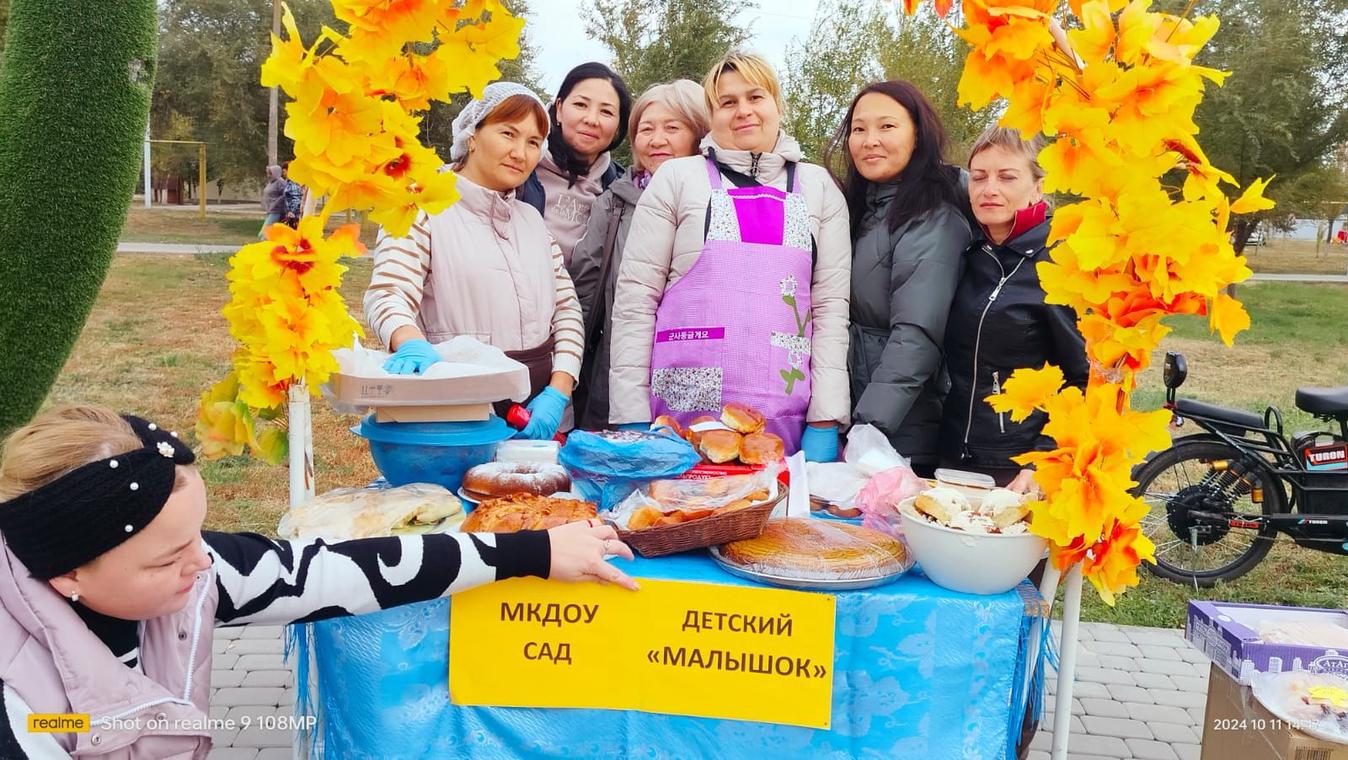 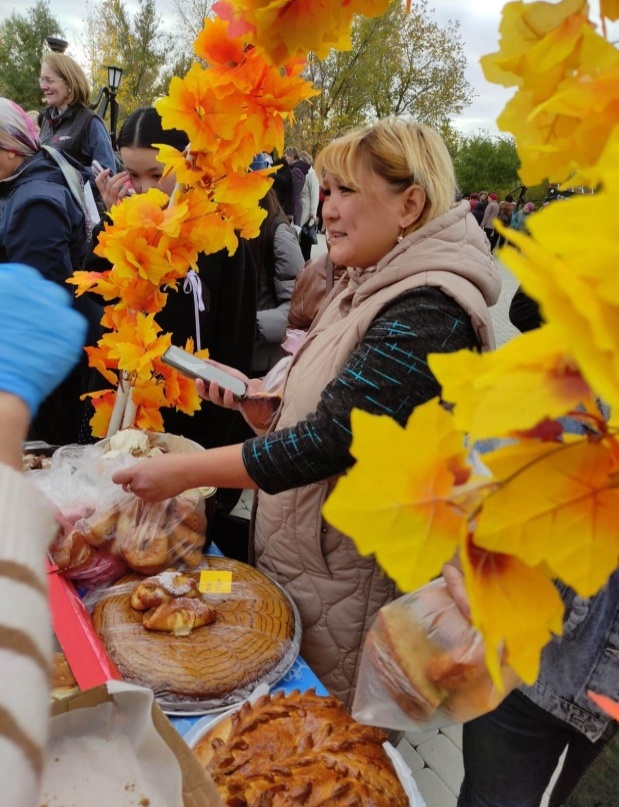 15
Акция «Добра»
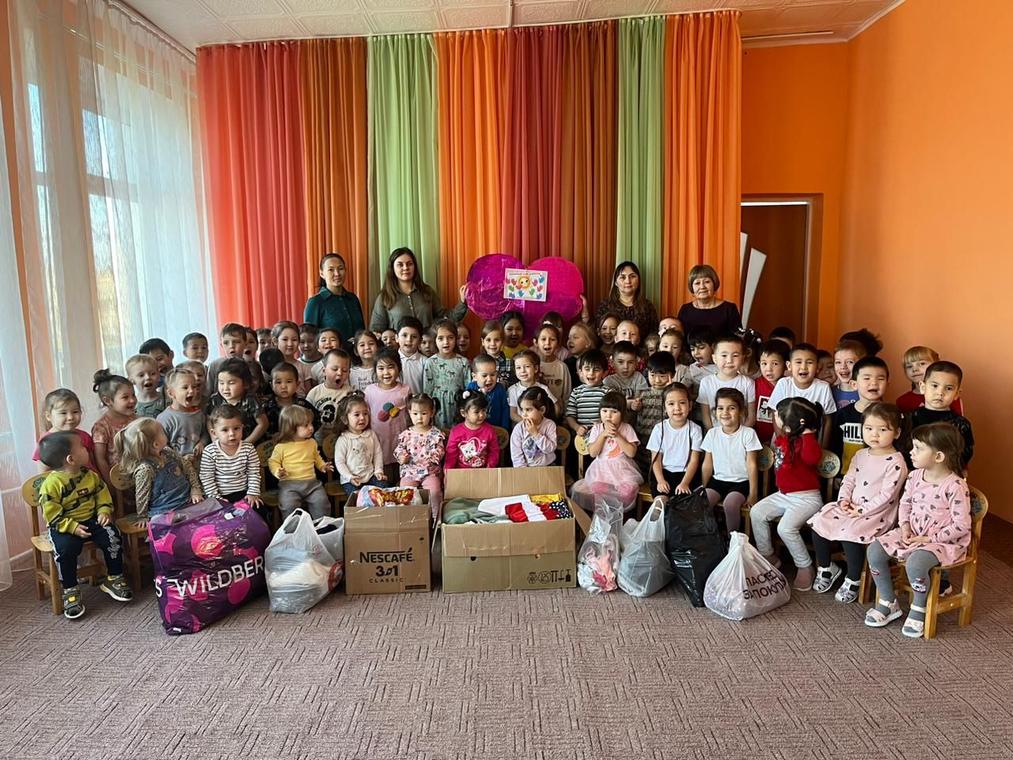 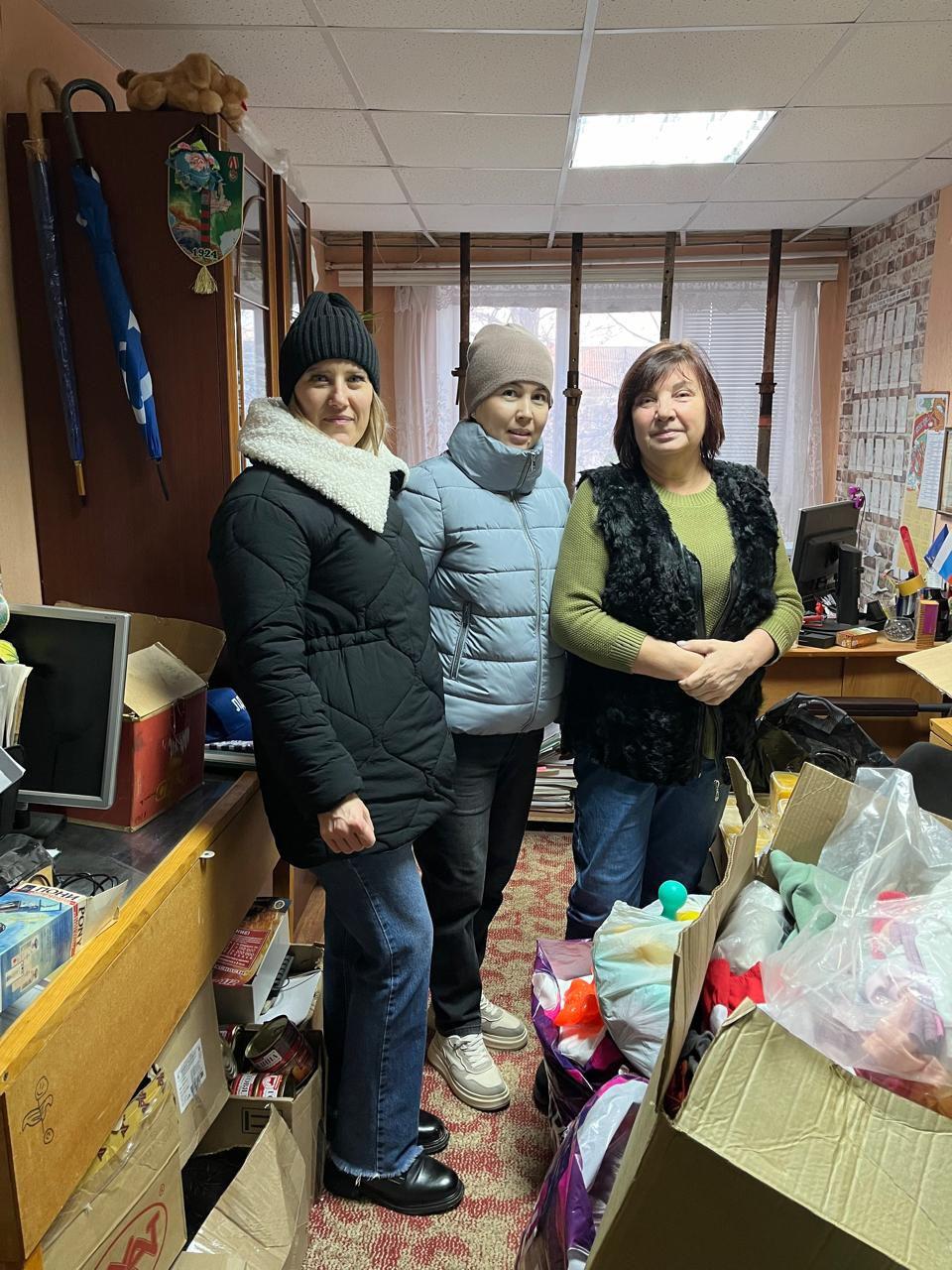 16
Смотр-конкурс «Цветочная фантазия»
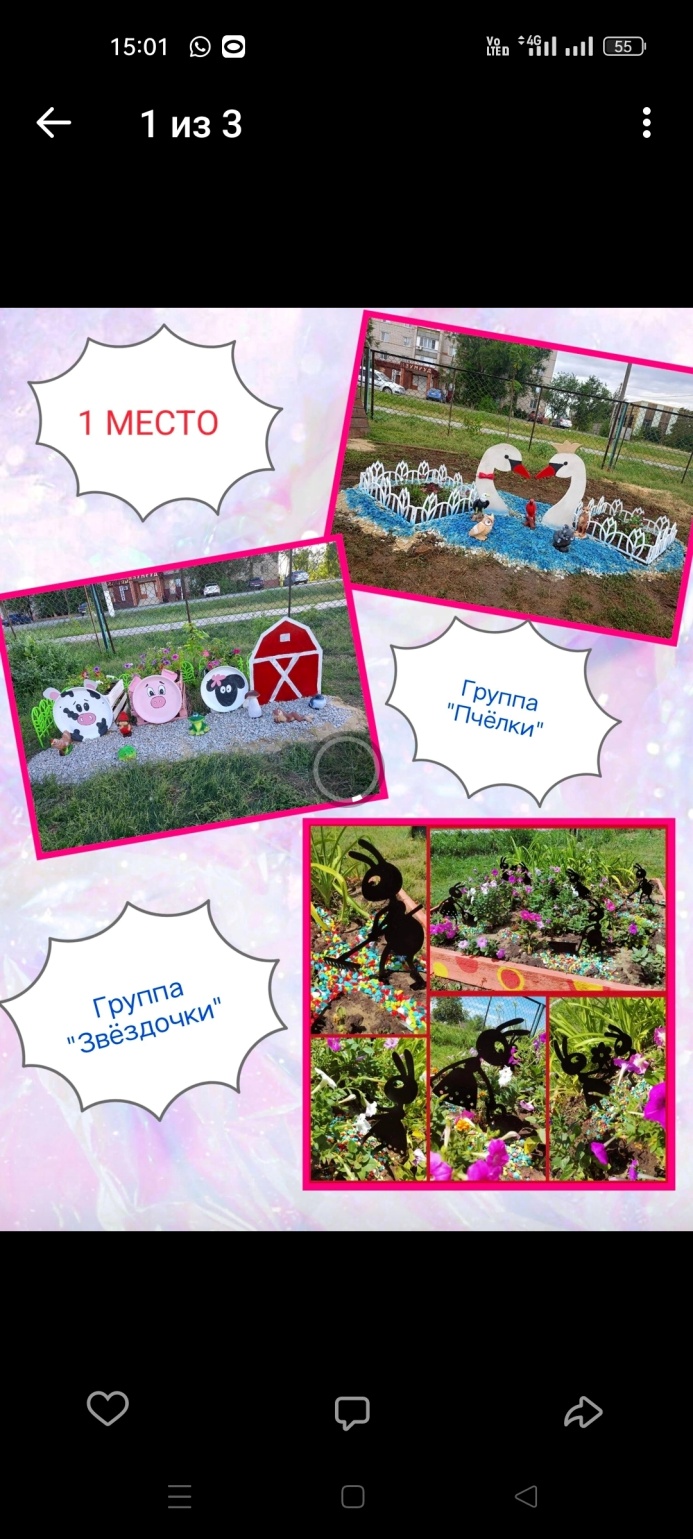 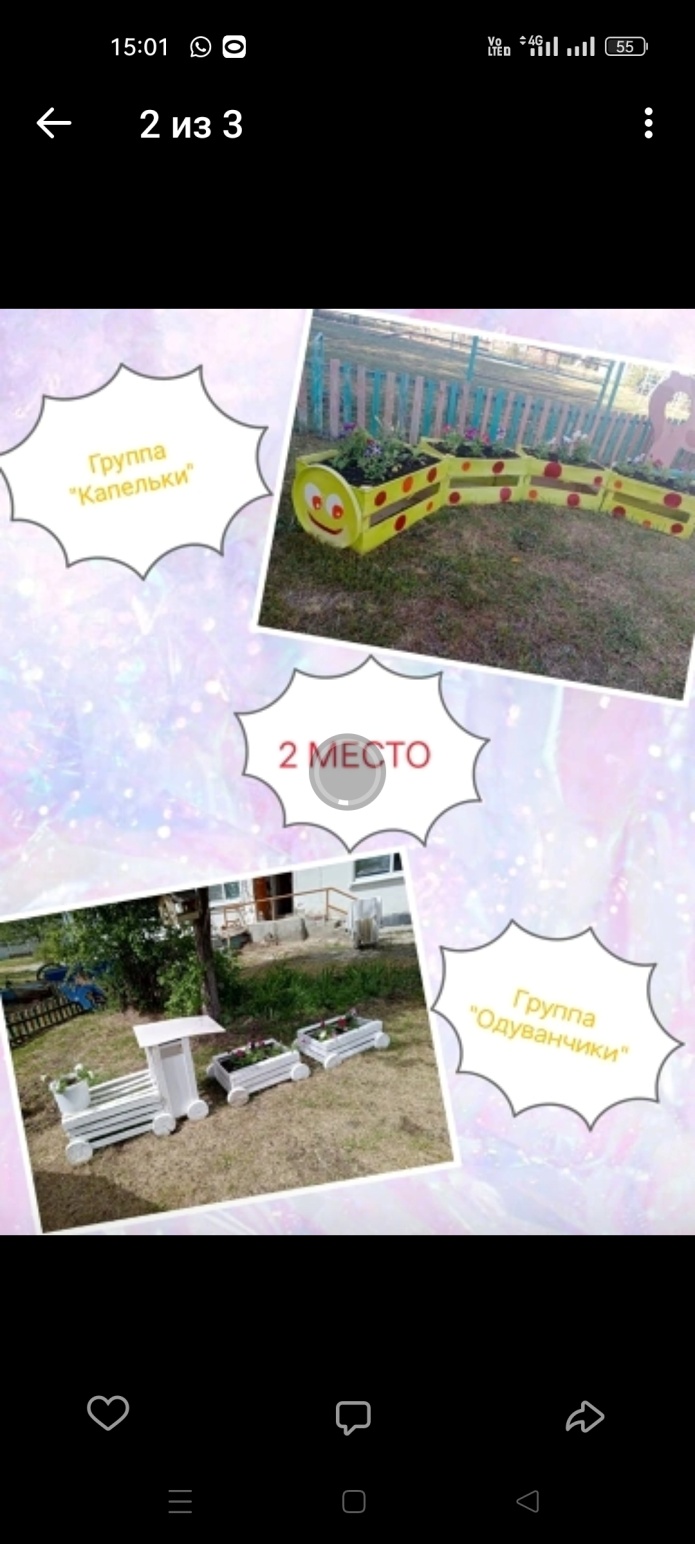 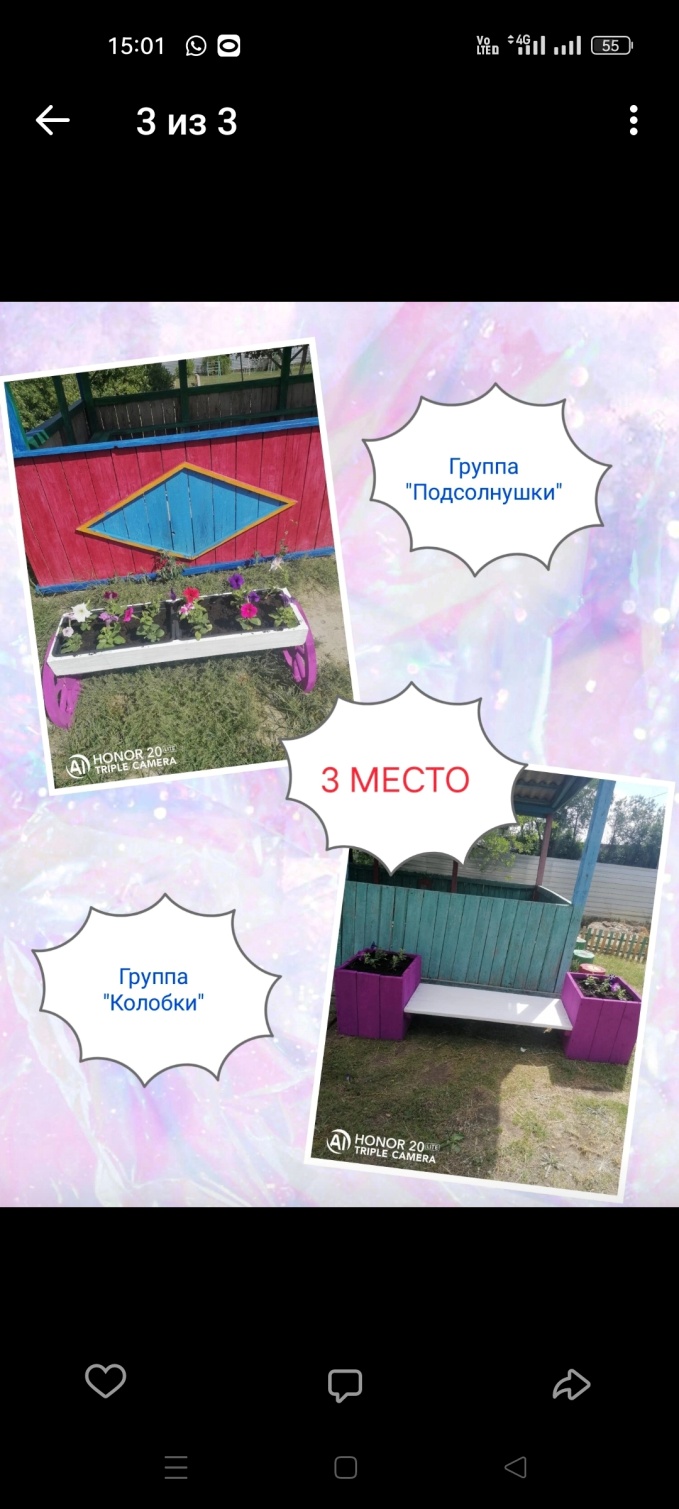 17
Конкурс рисунков «Семья глазами детей»
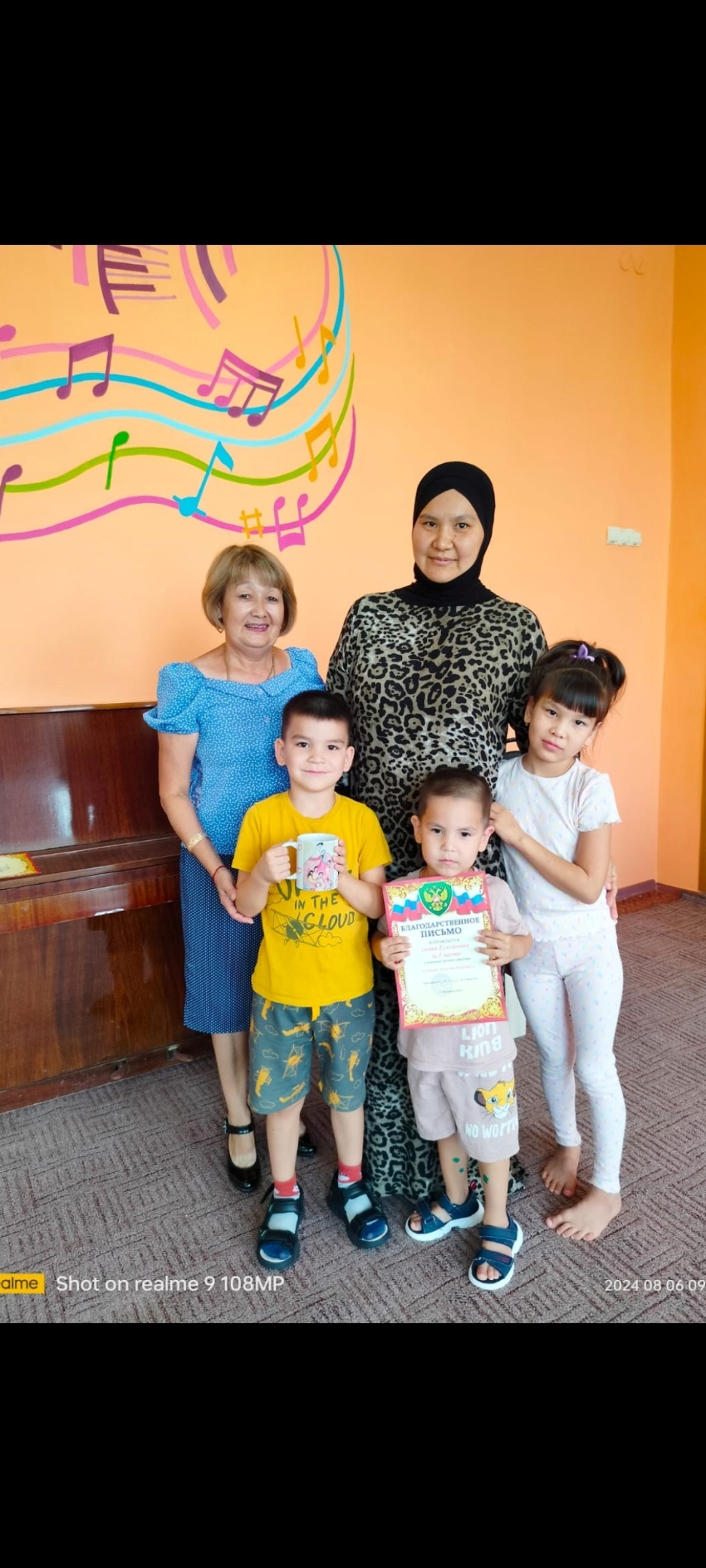 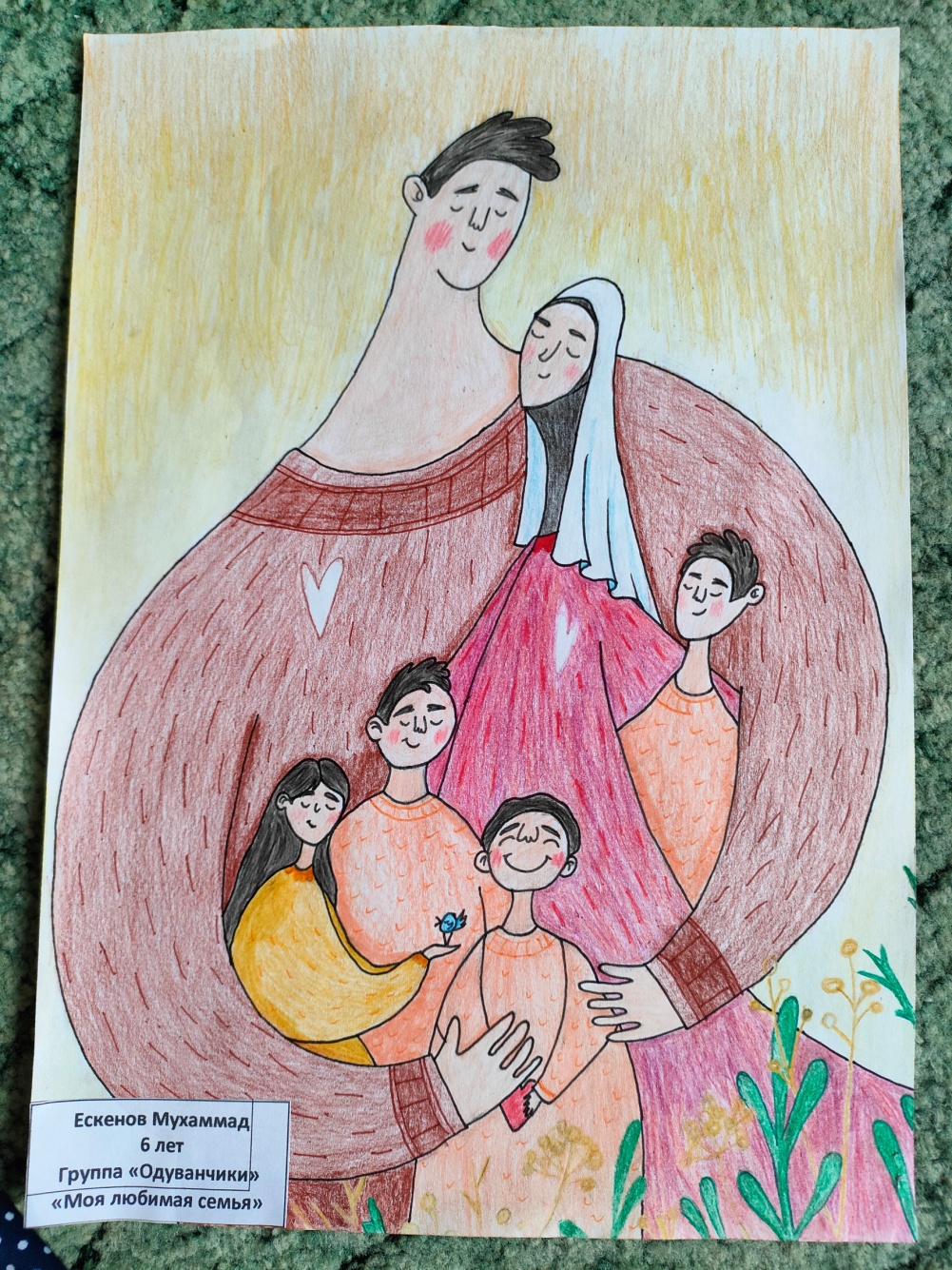 18
Онлайн- фотоконкурс «Счастливые моменты моей семьи»
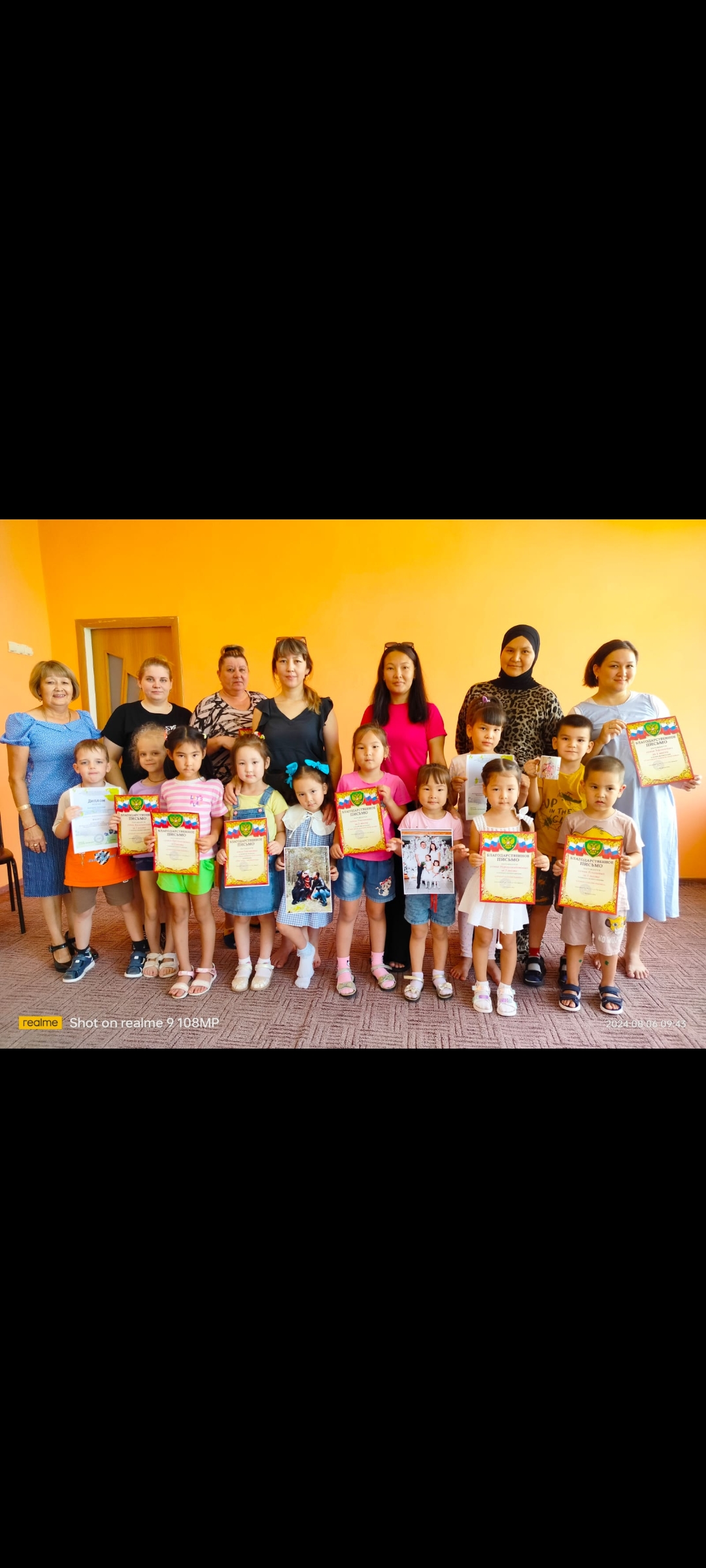 19
Конкурс чтецов 
«Стихи поэтов нашего края»
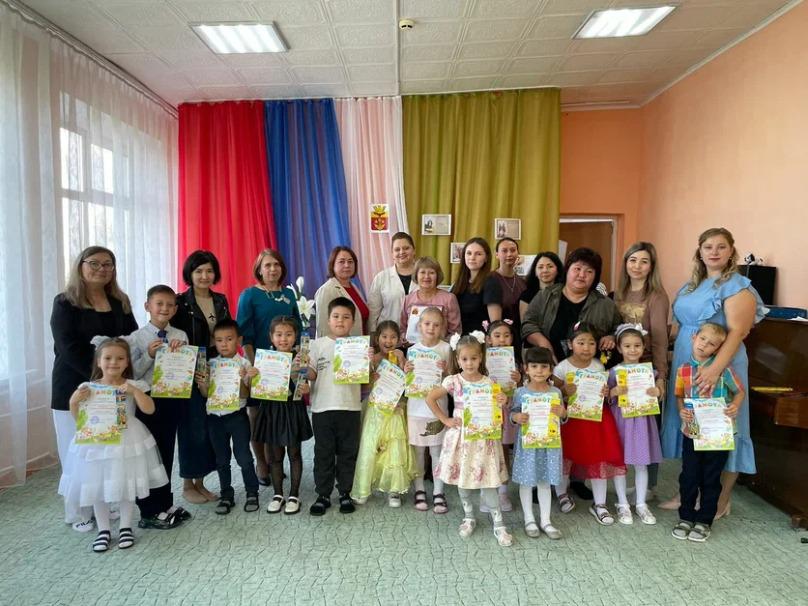 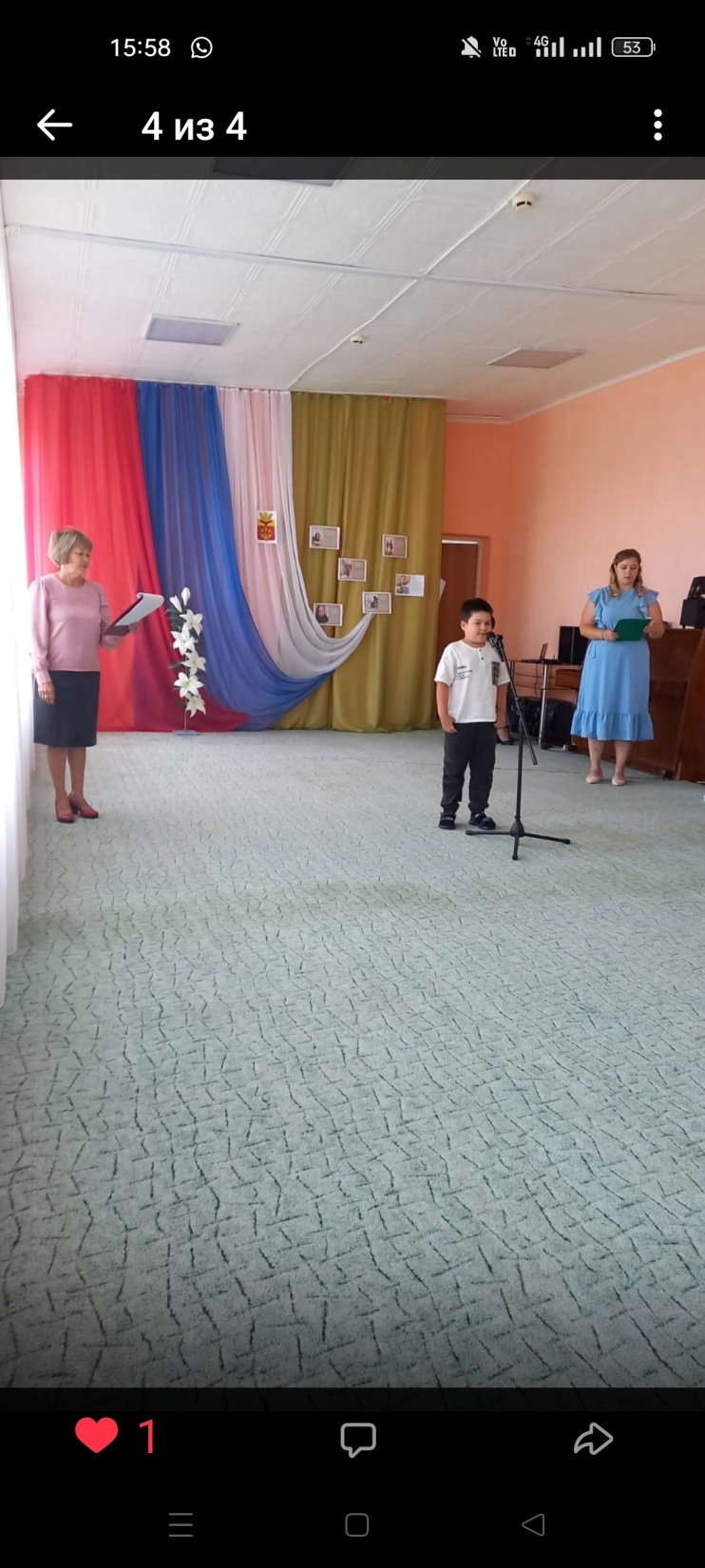 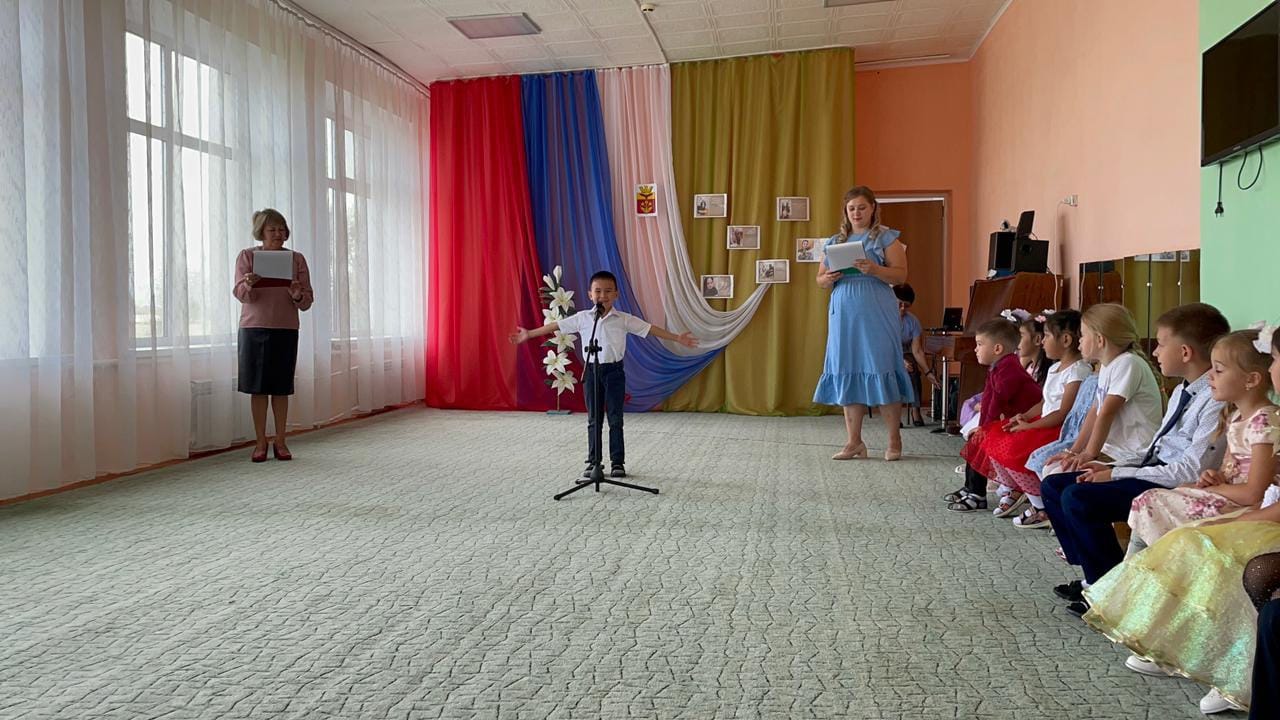 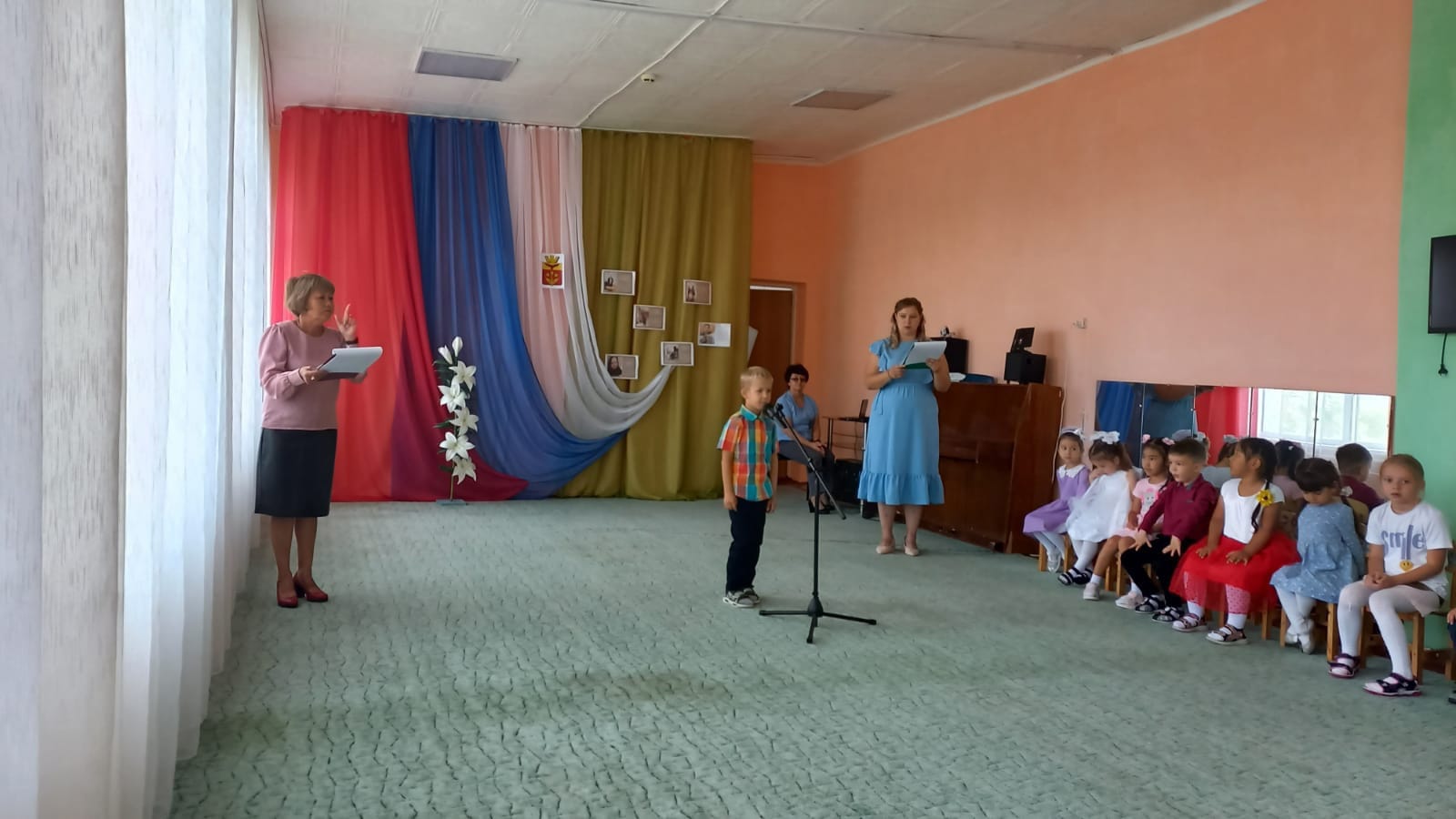 11 региональный фестивале проектов 
«Мой край родной – Поволжье»
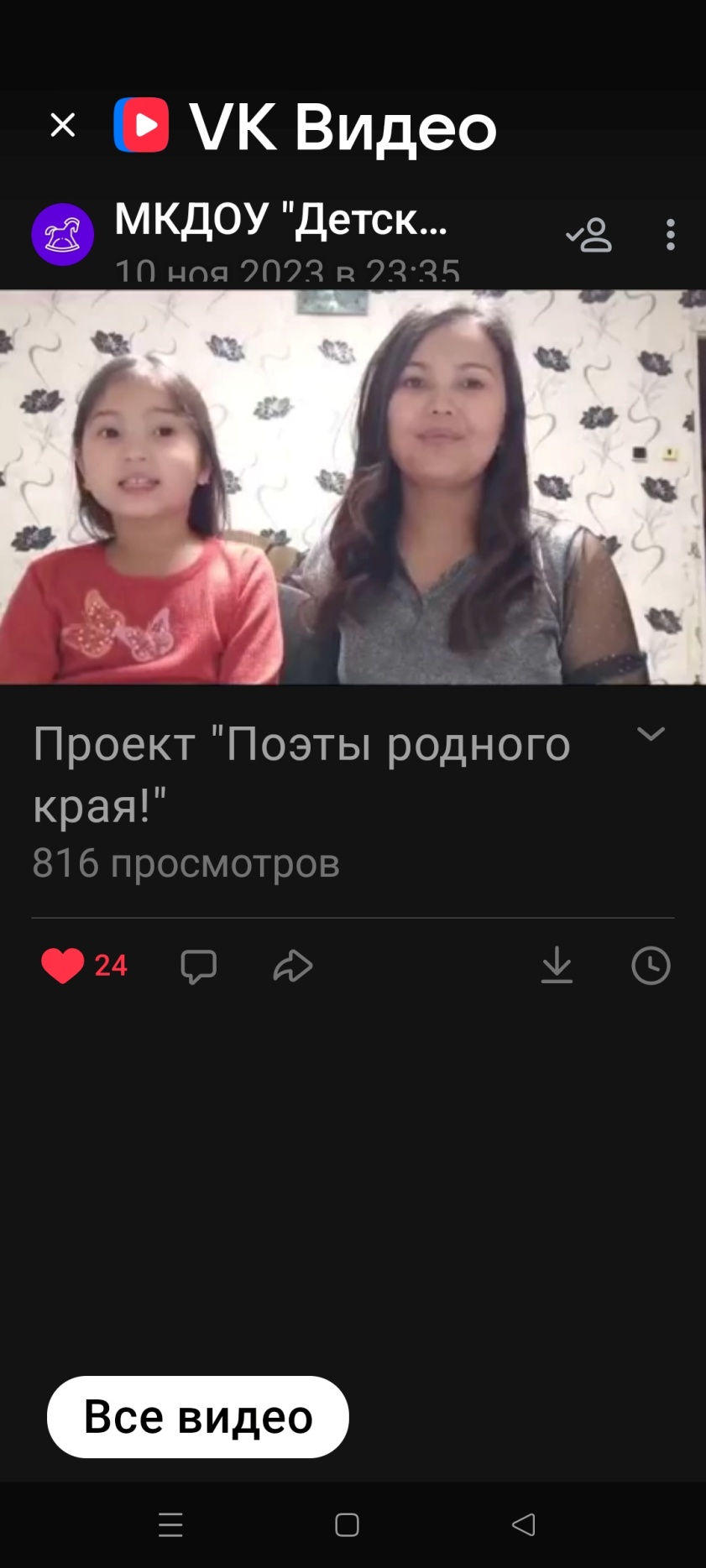 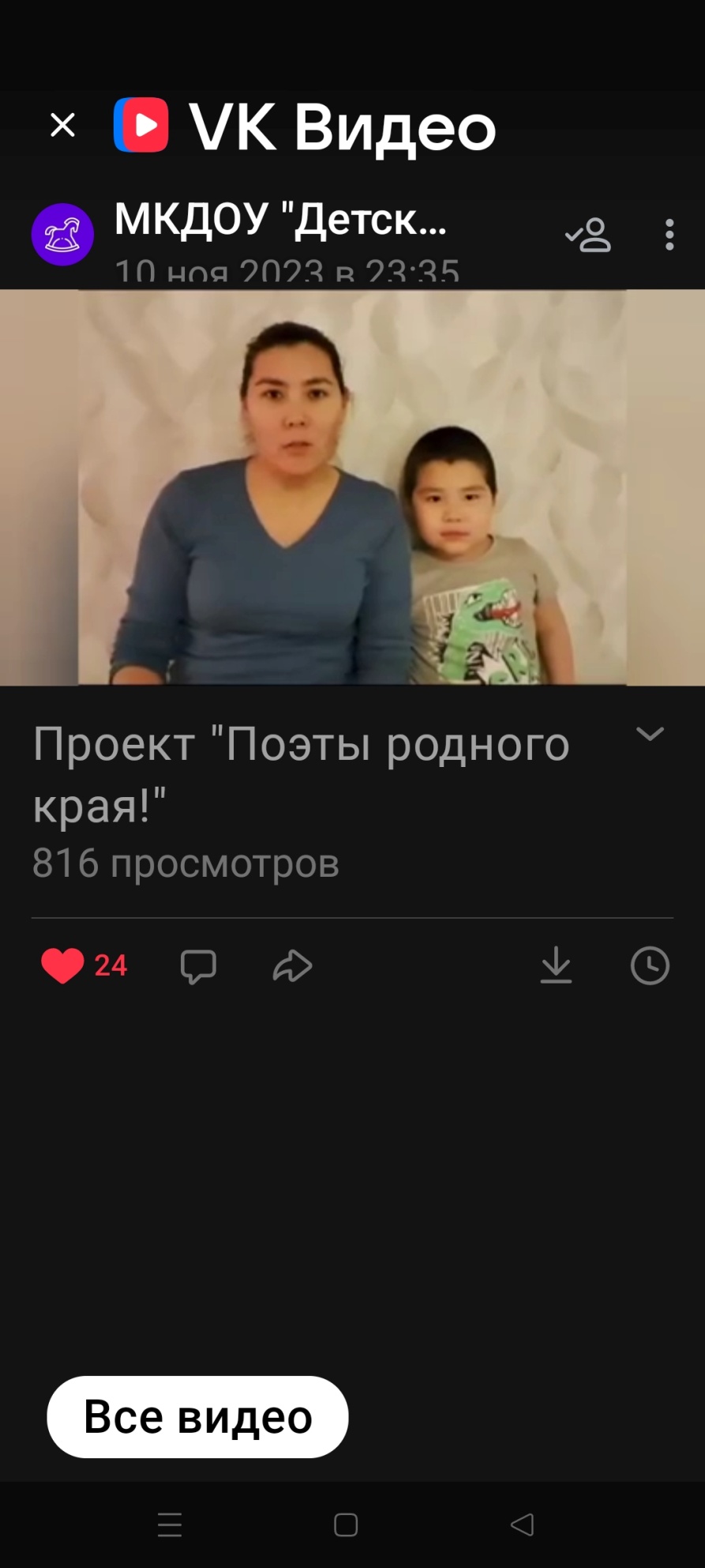 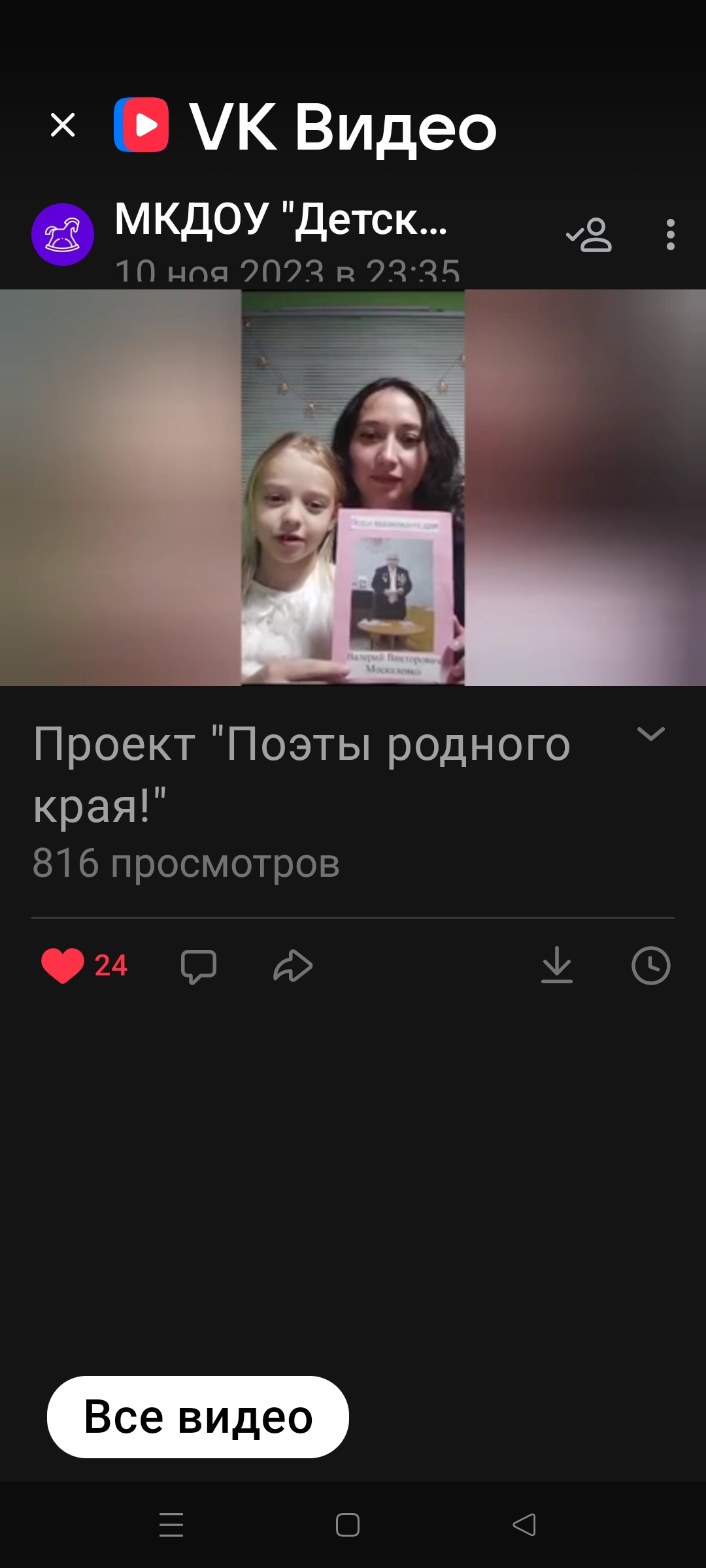 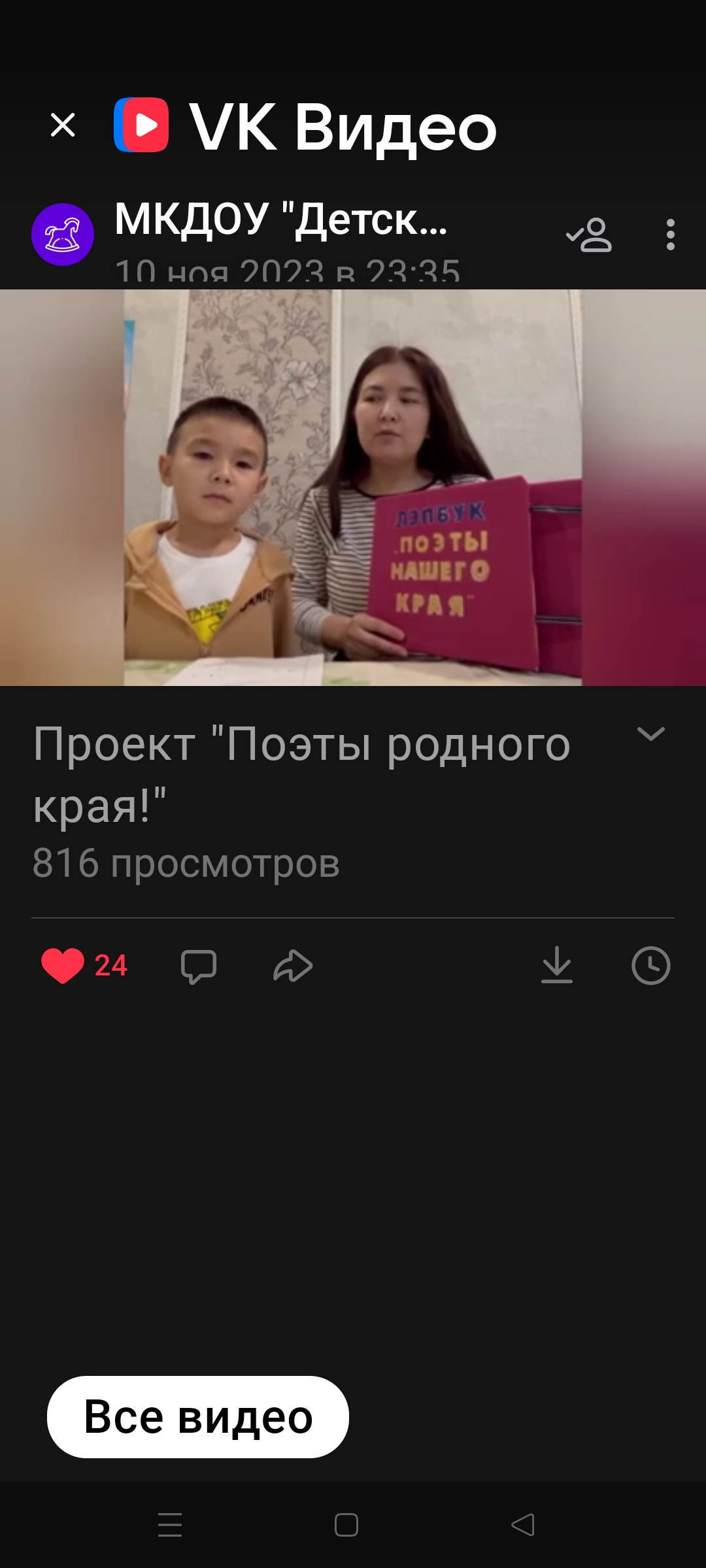 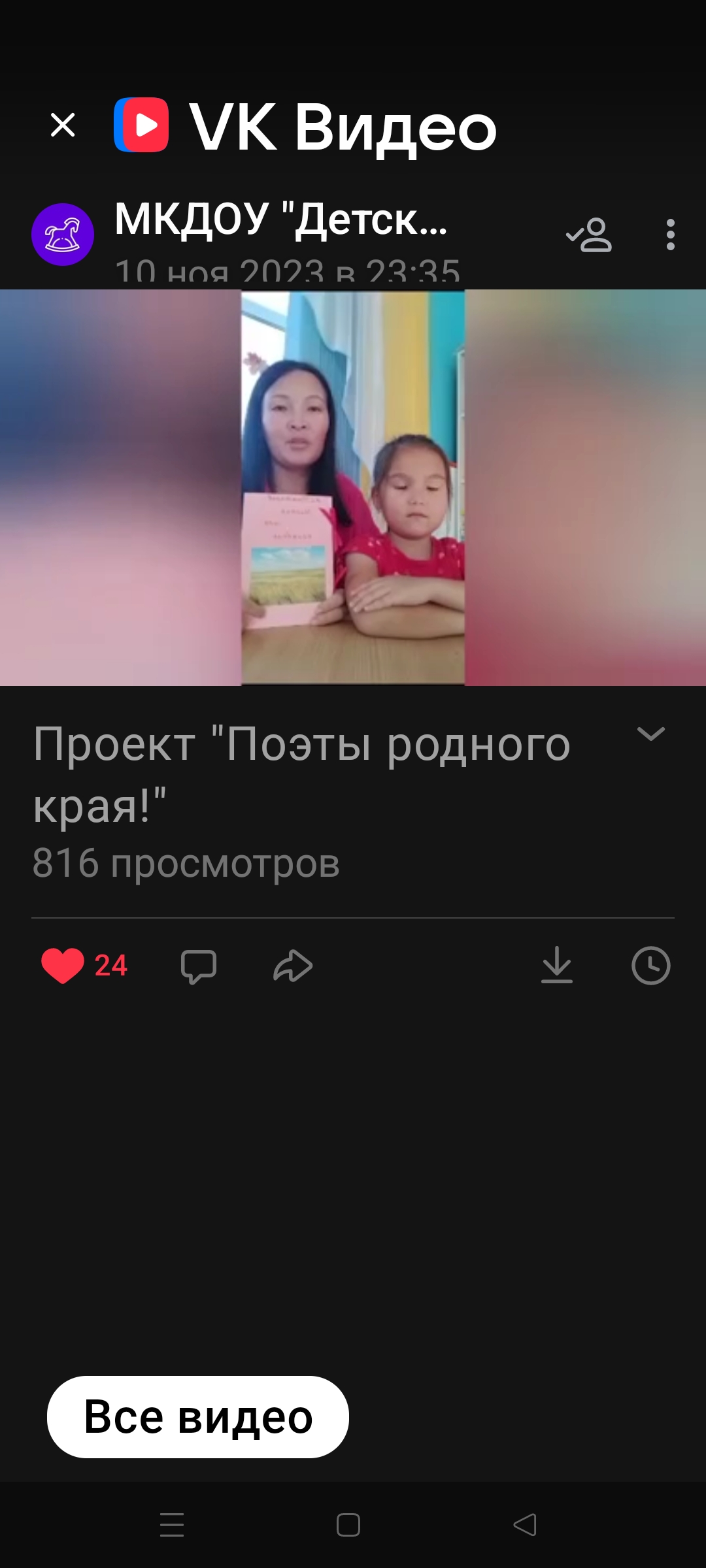 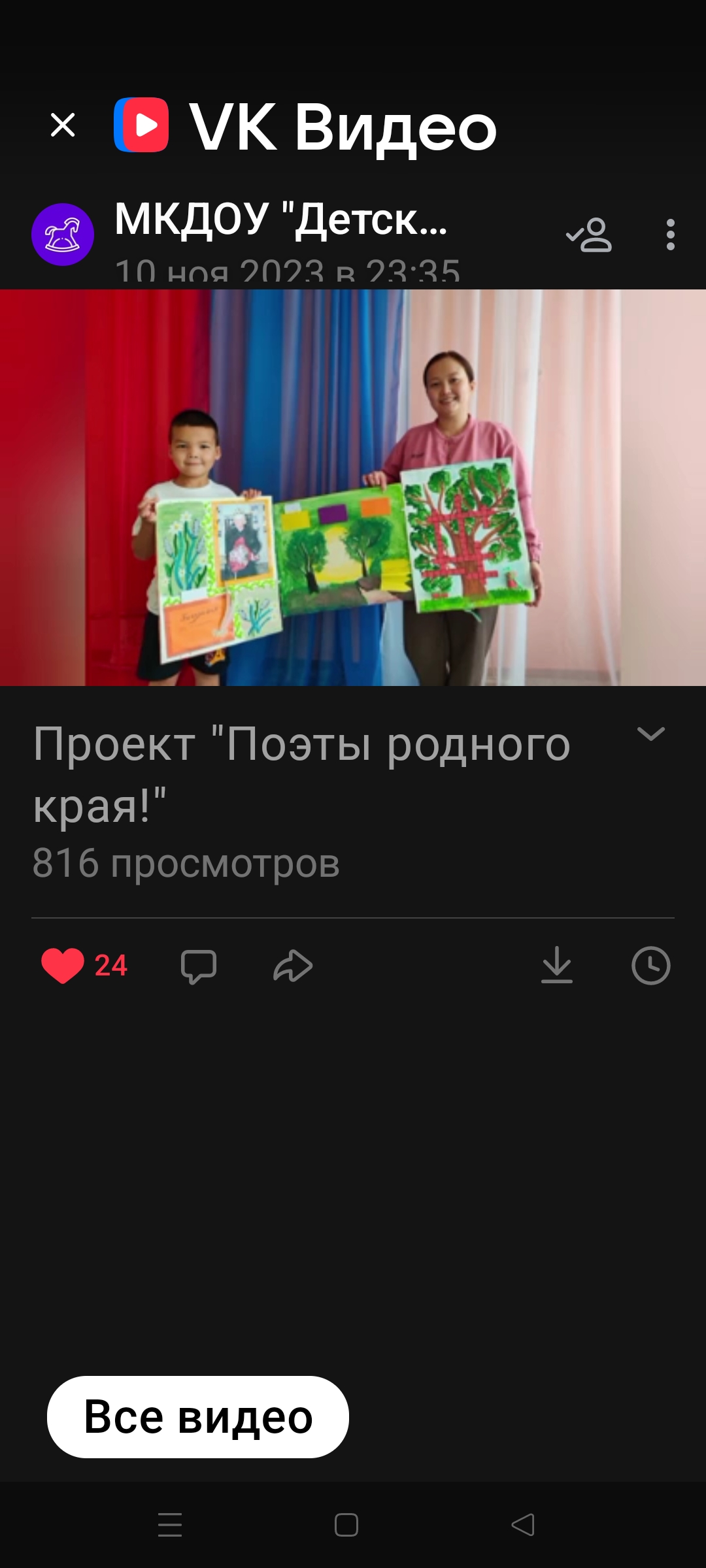 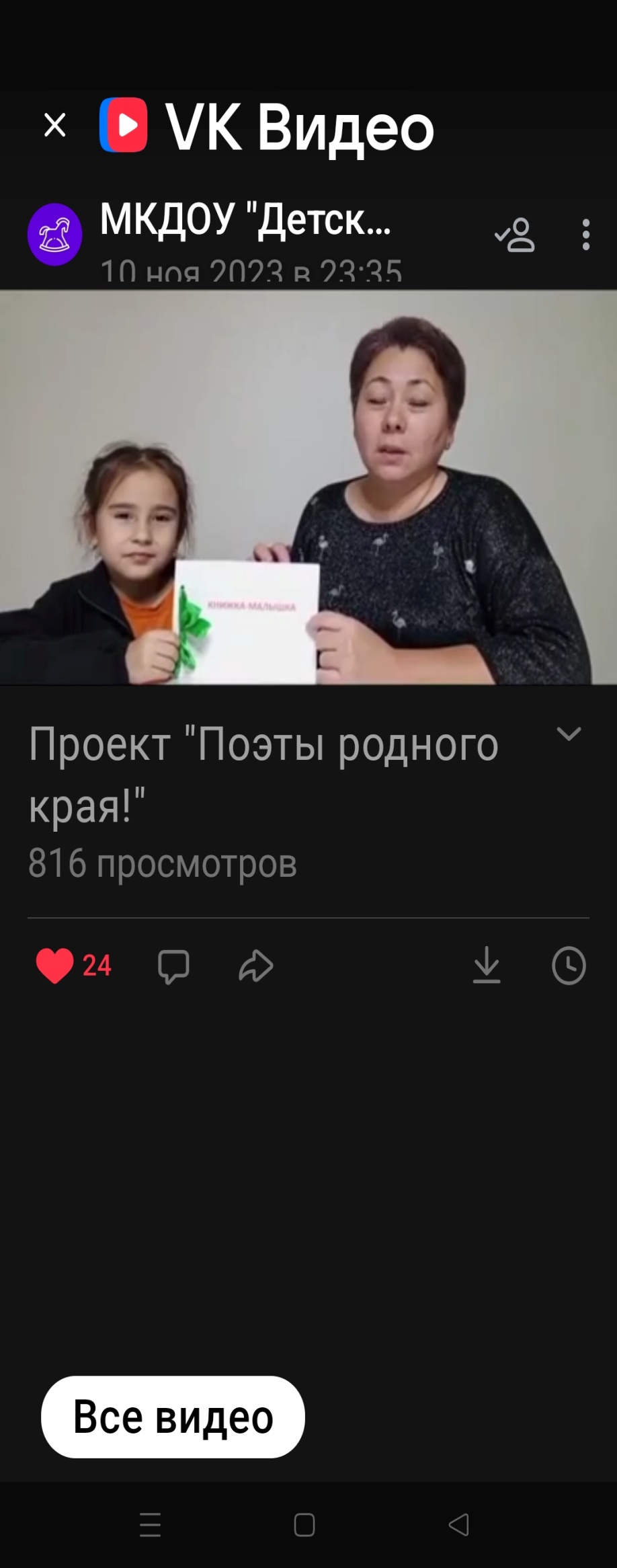 Итоговое мероприятие «Мастер – класс родителей «Семейные ценности»
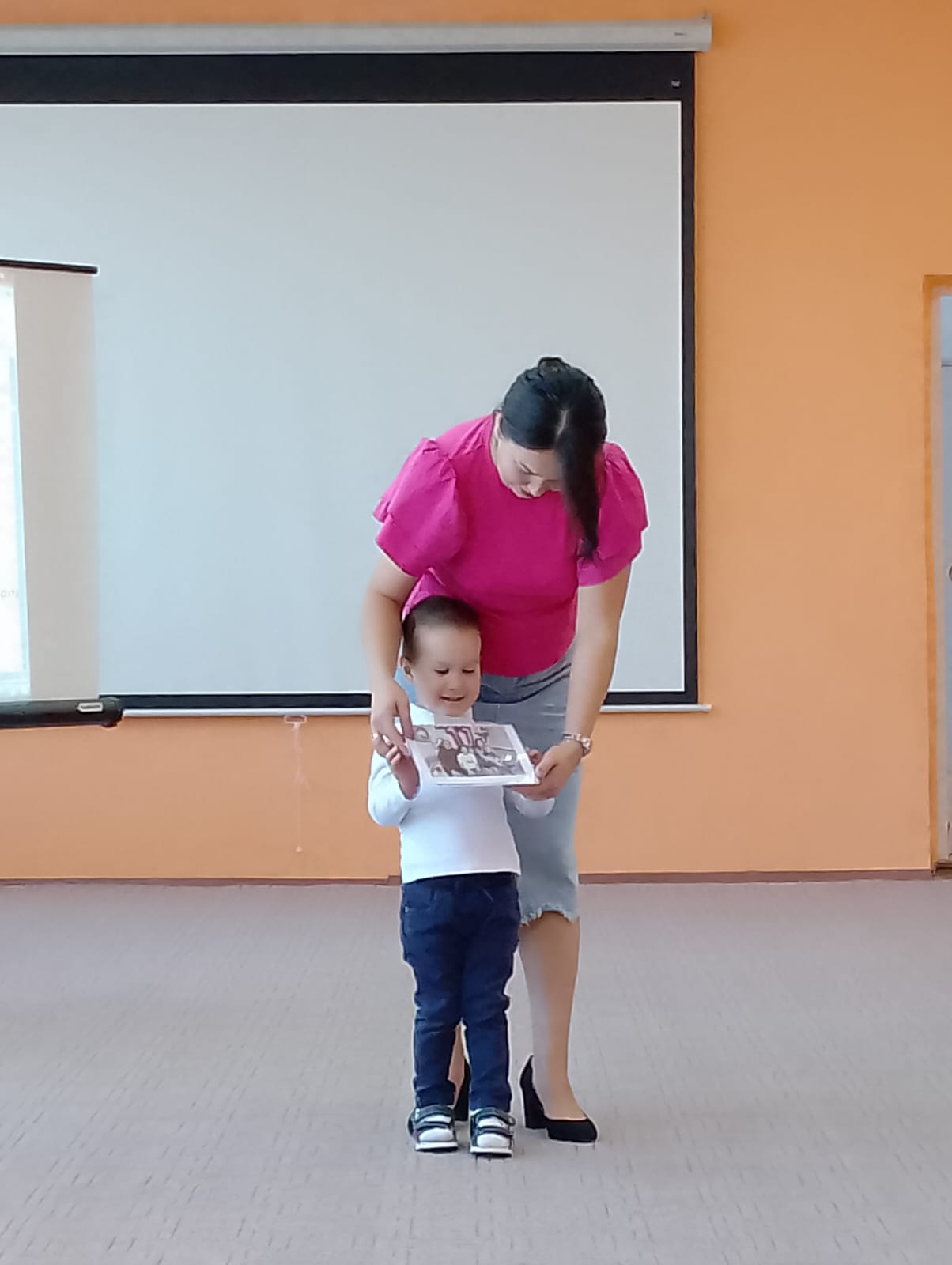 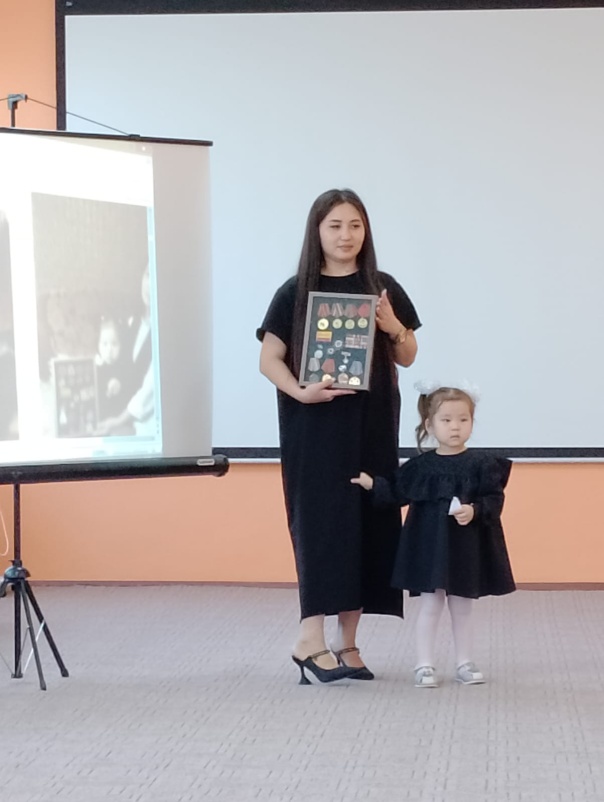 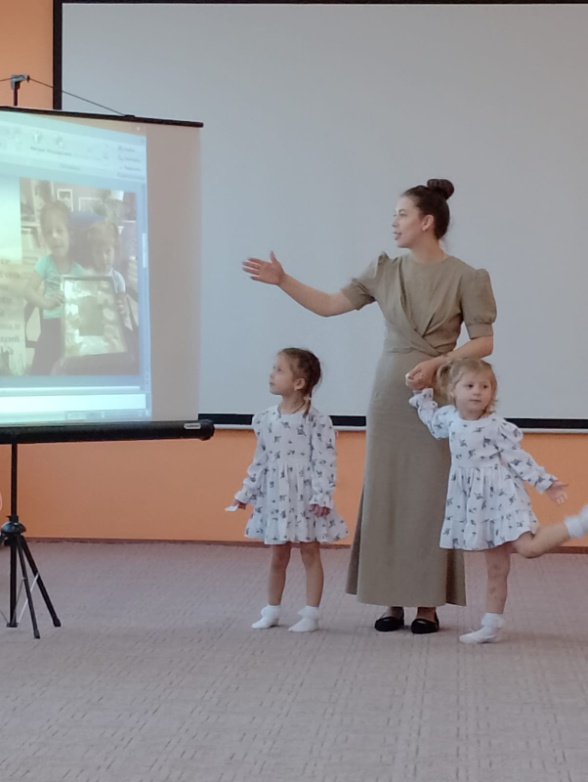 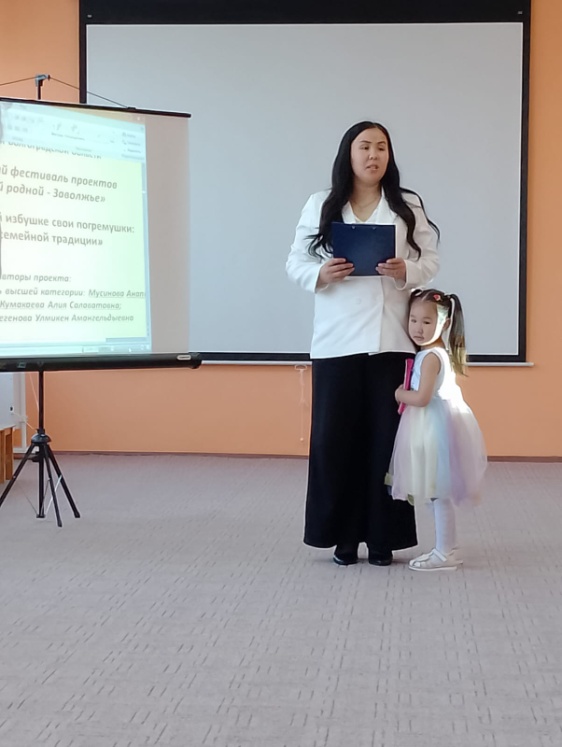 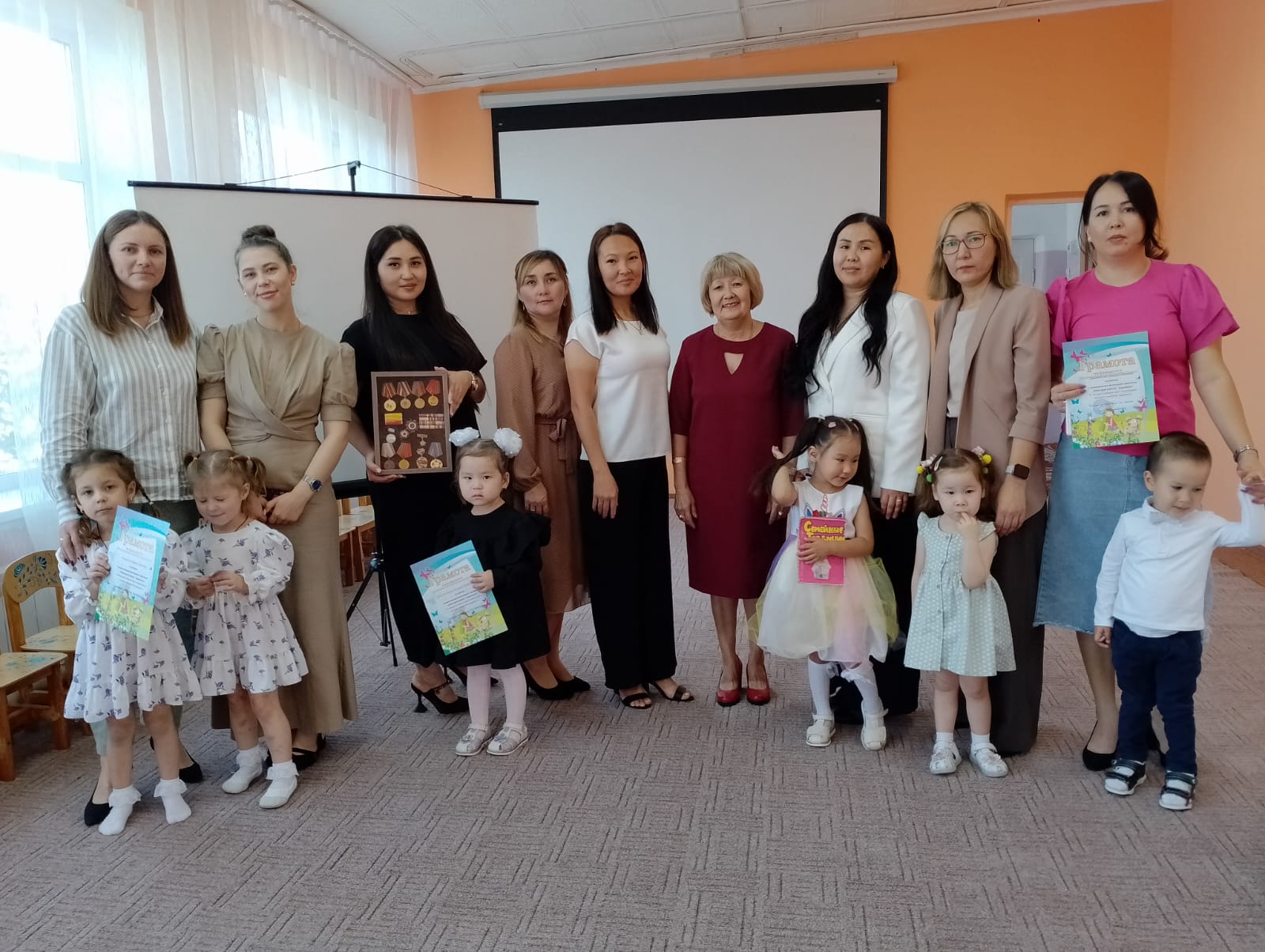 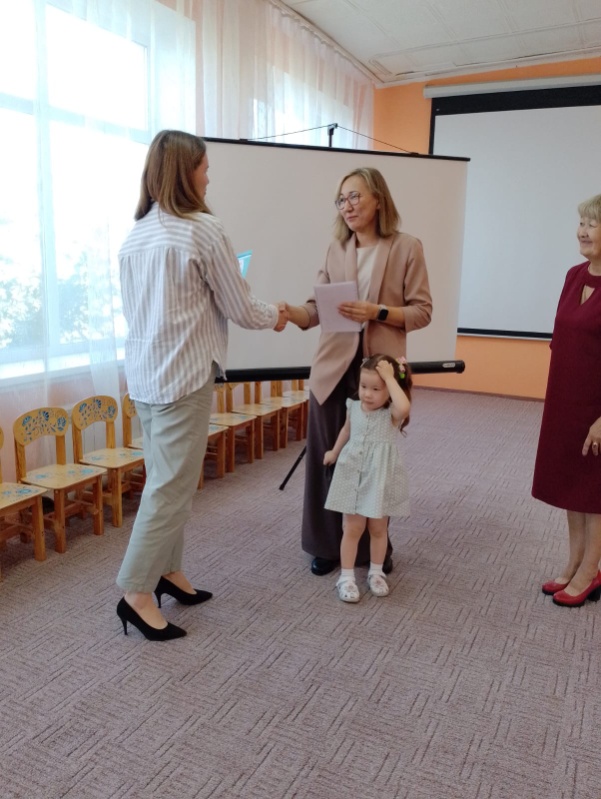 Итоговое мероприятие «Мастер класс по изготовлению любимых блюд
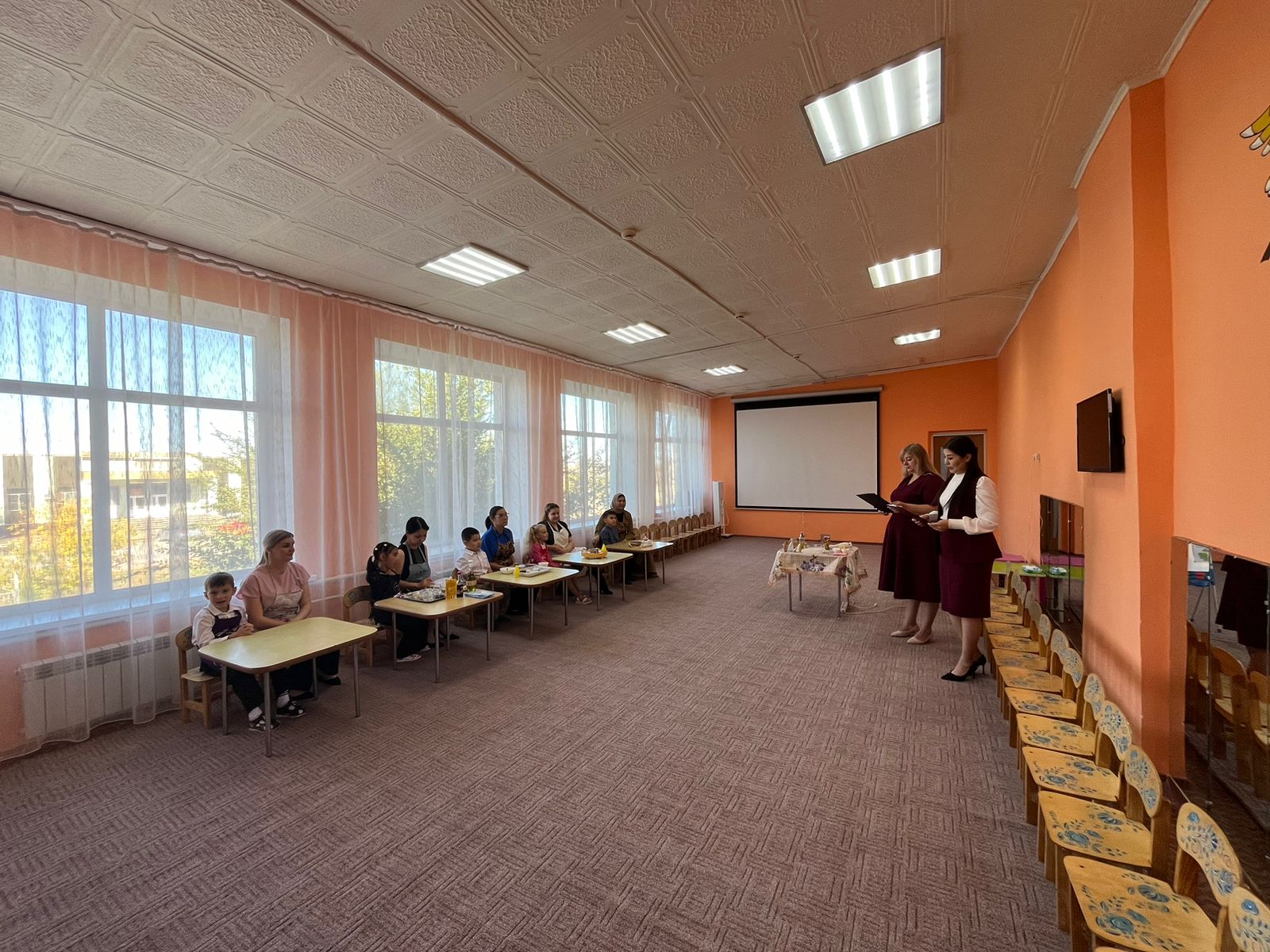 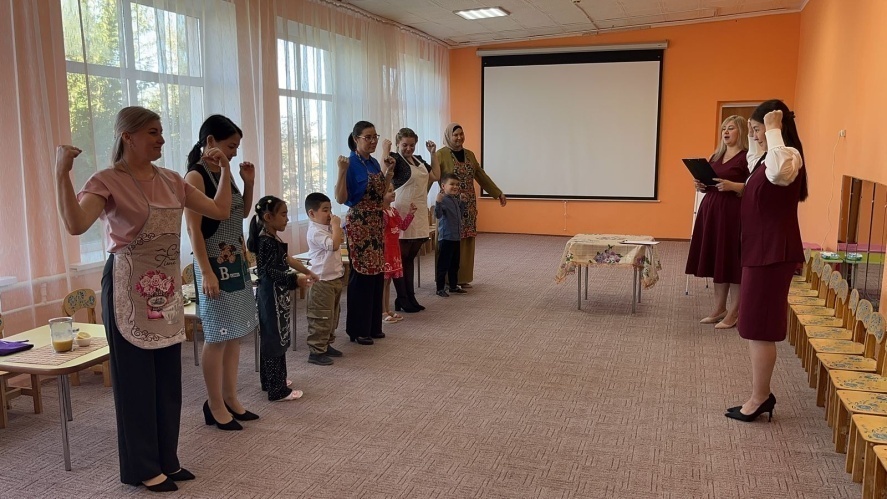 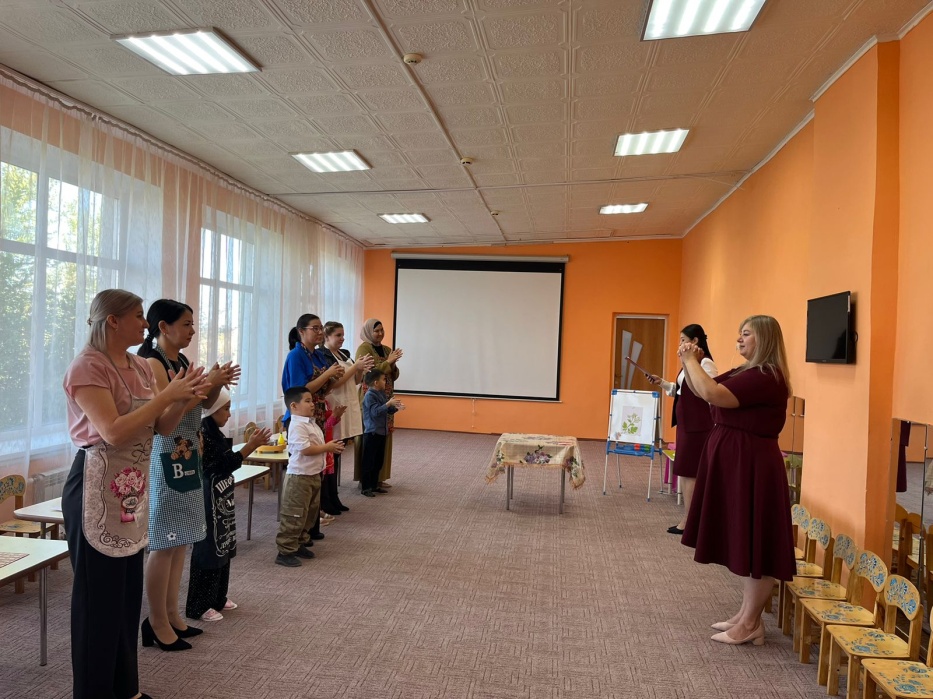 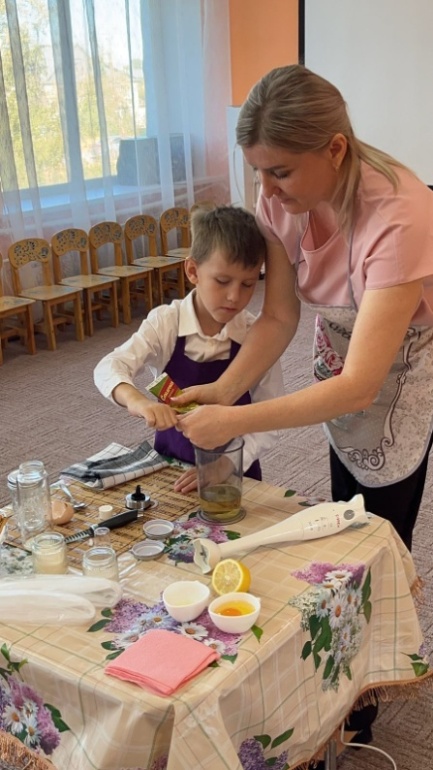 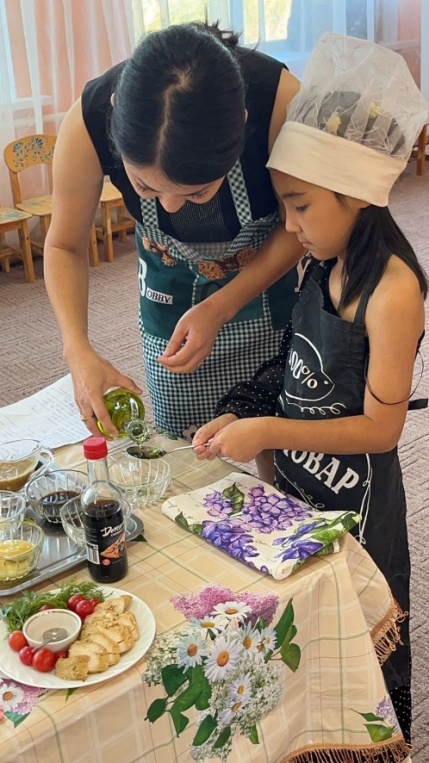 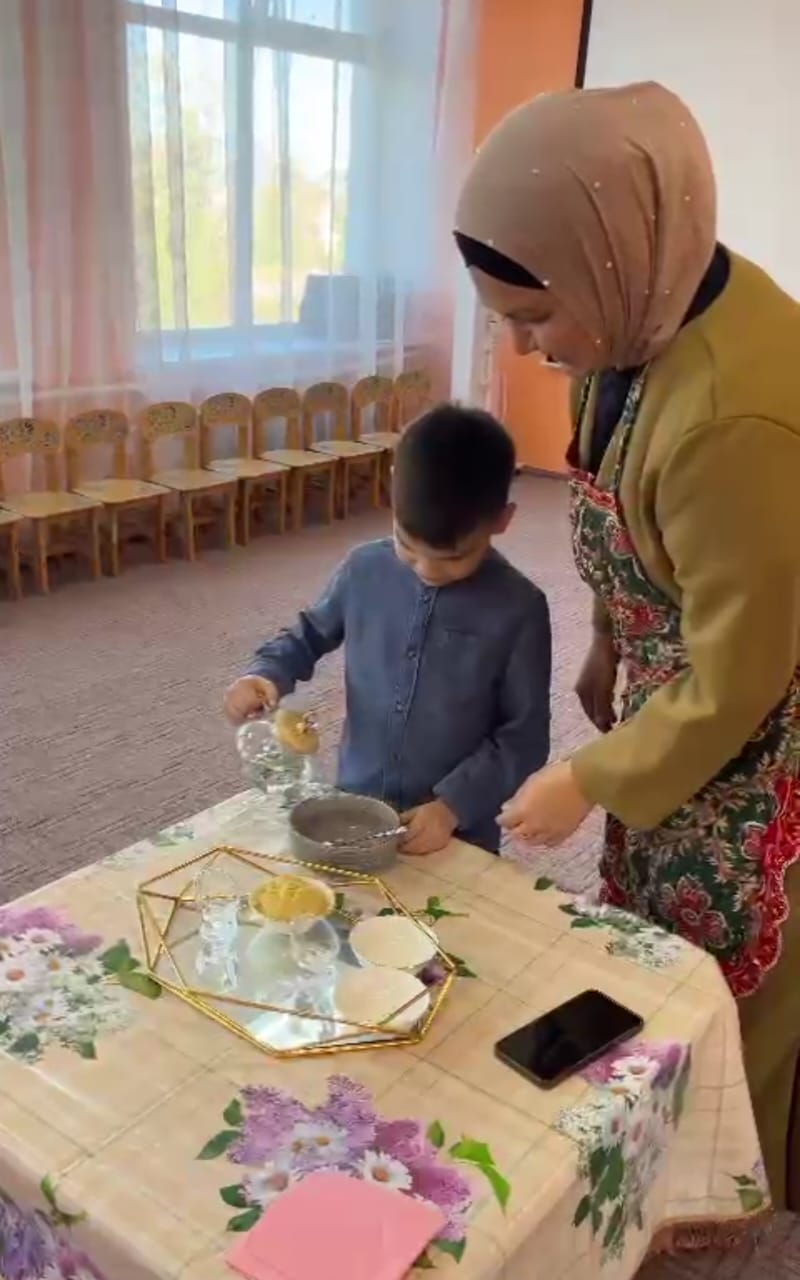 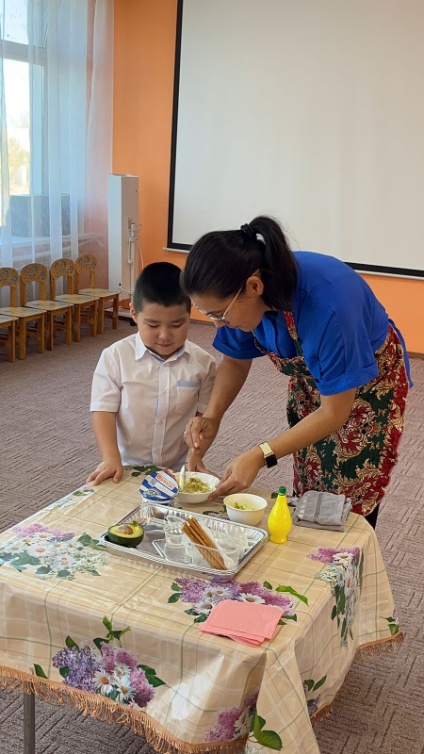 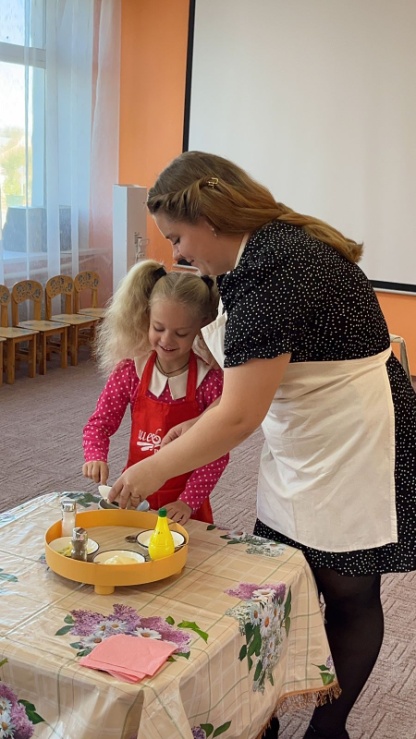 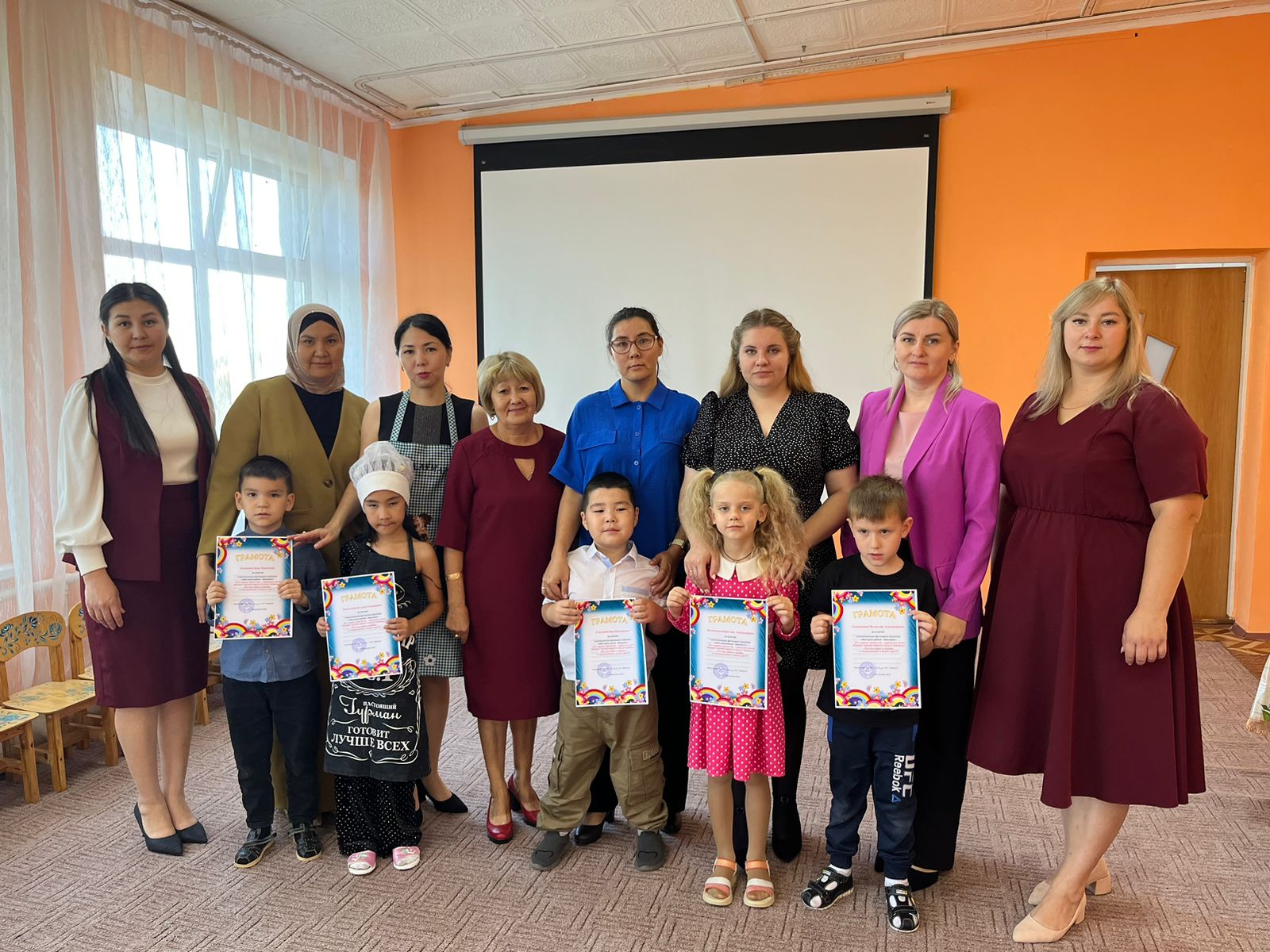 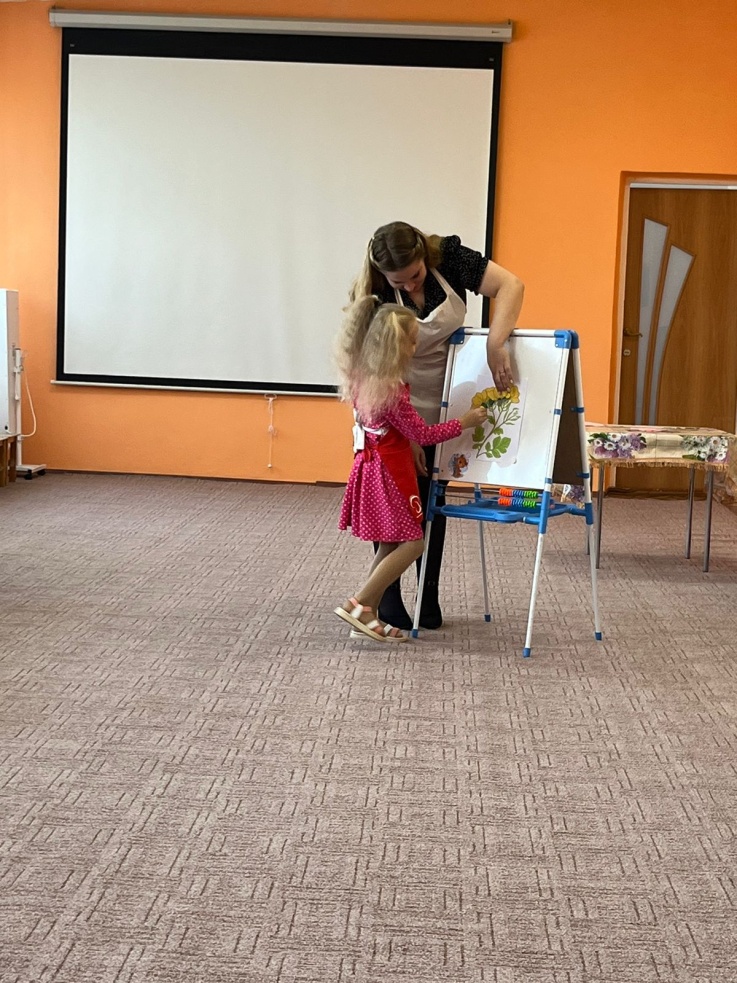 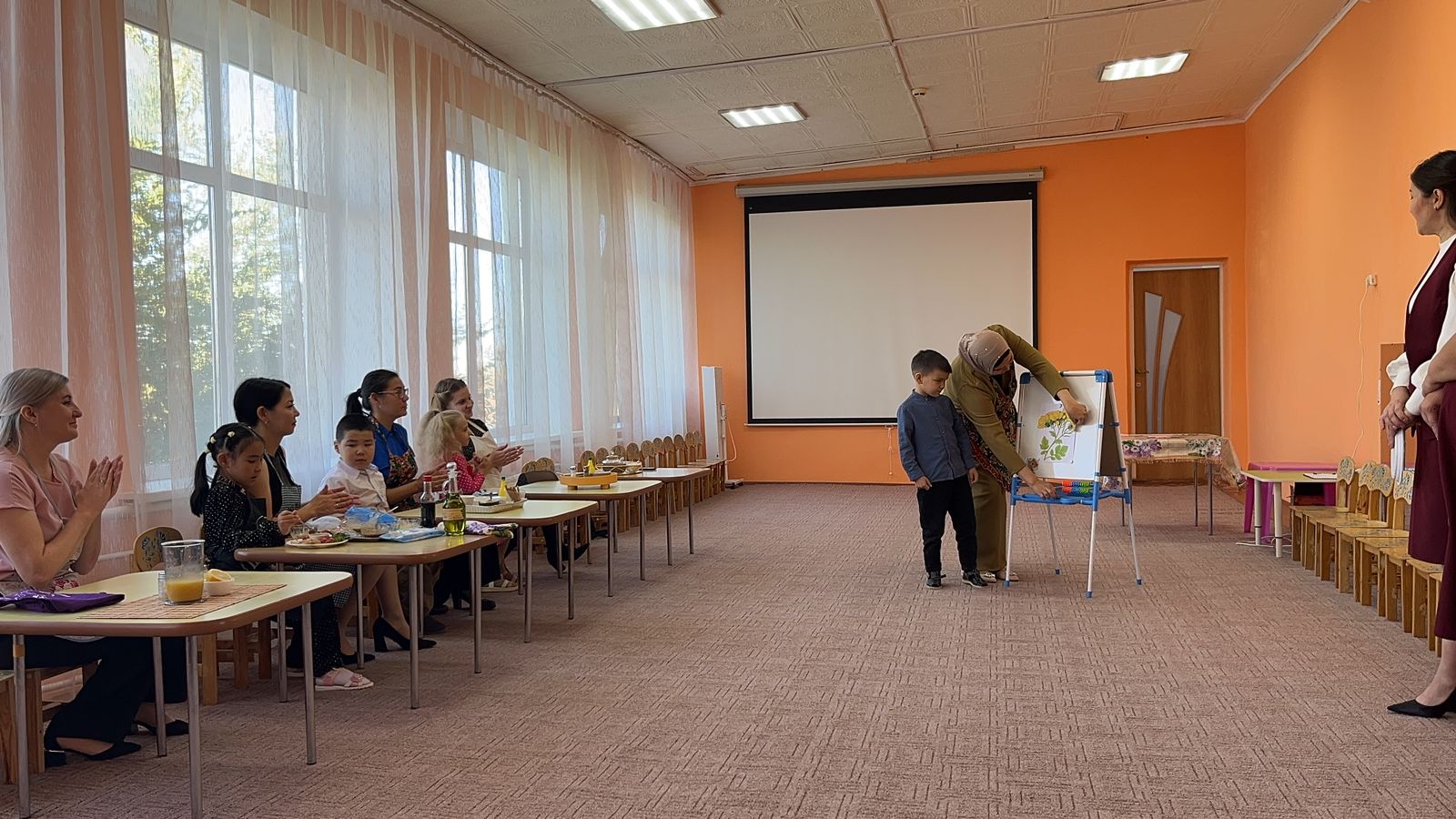 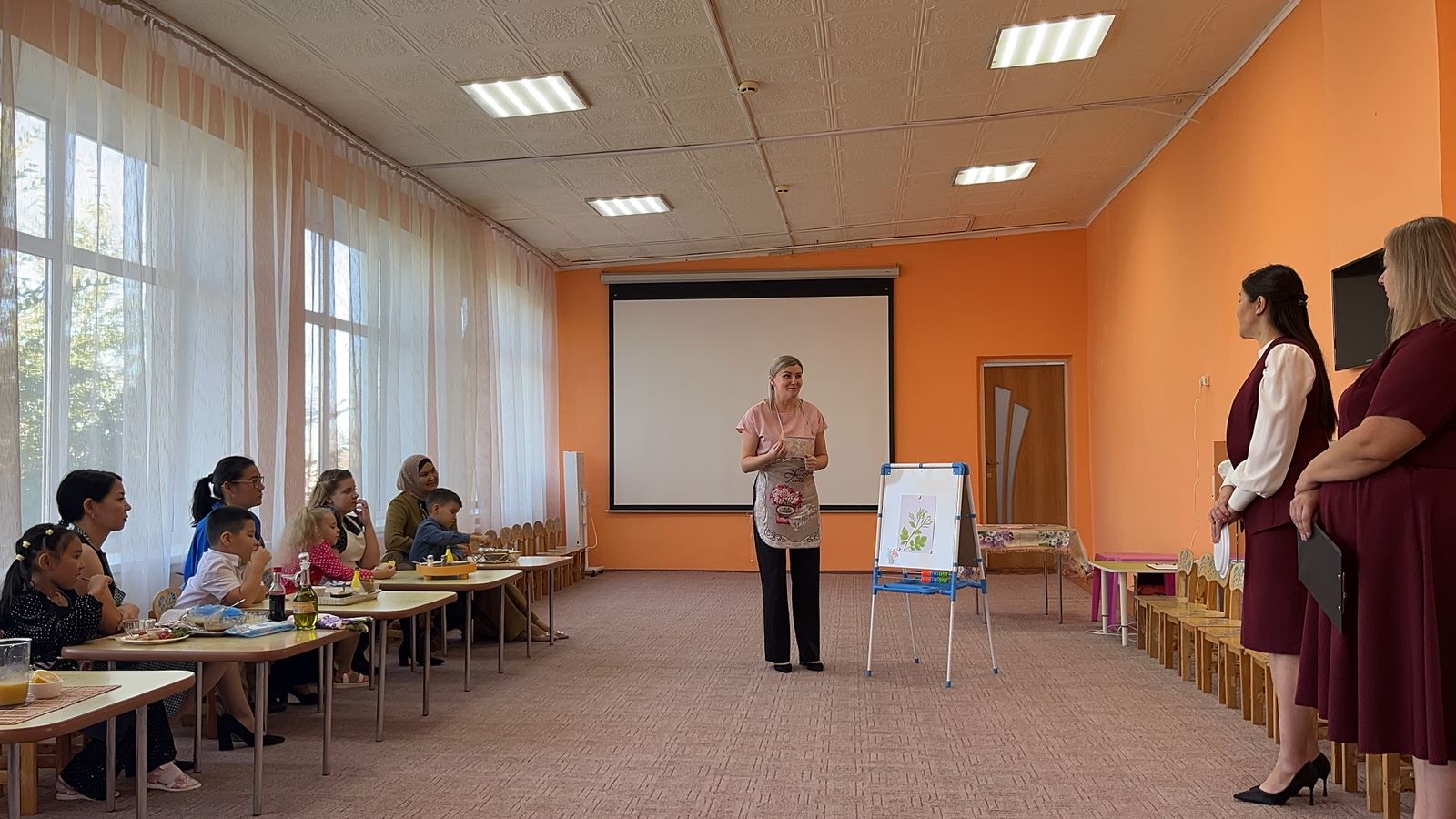 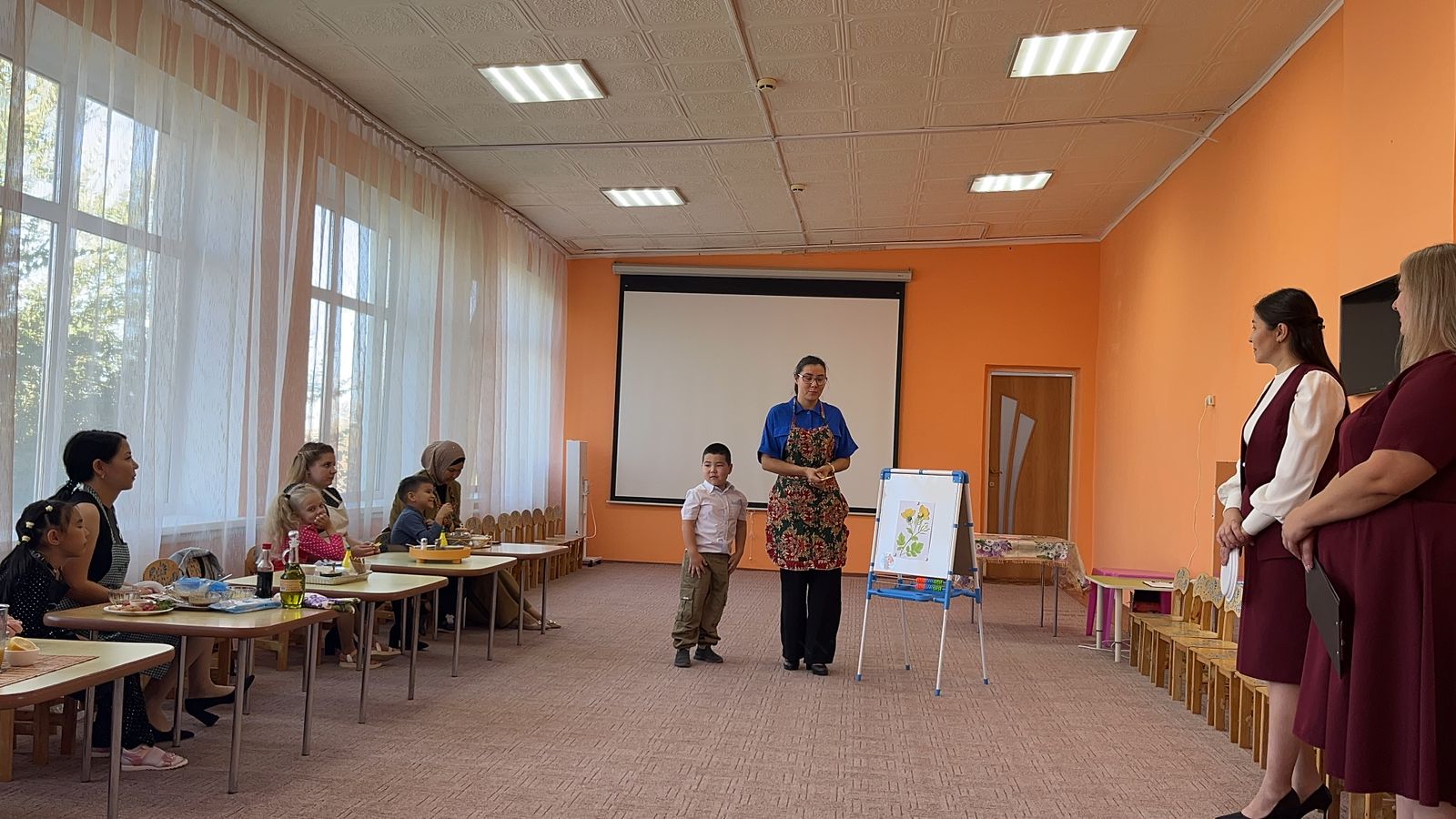 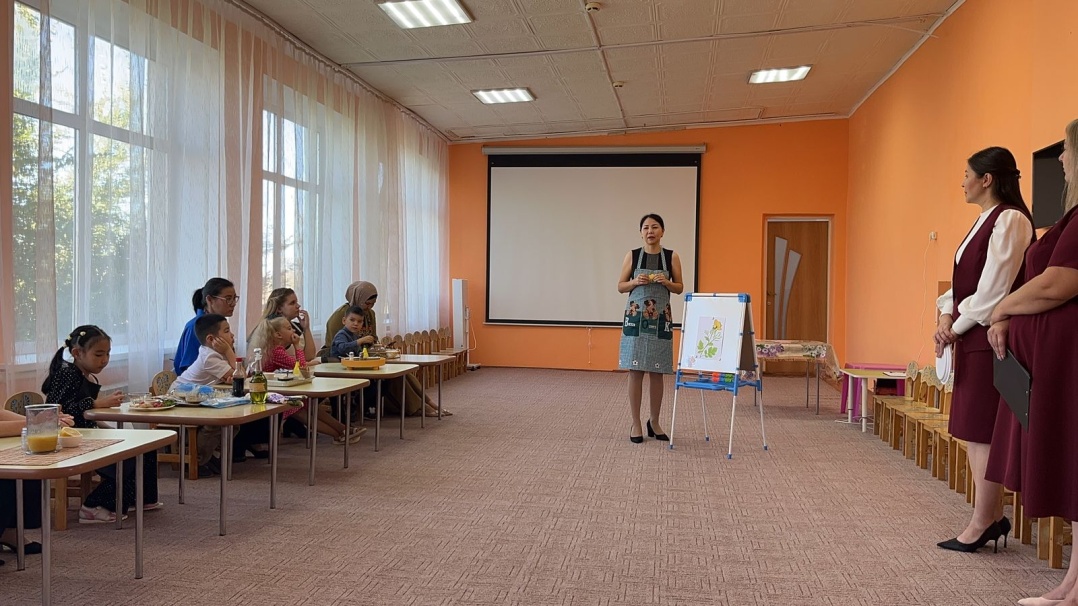 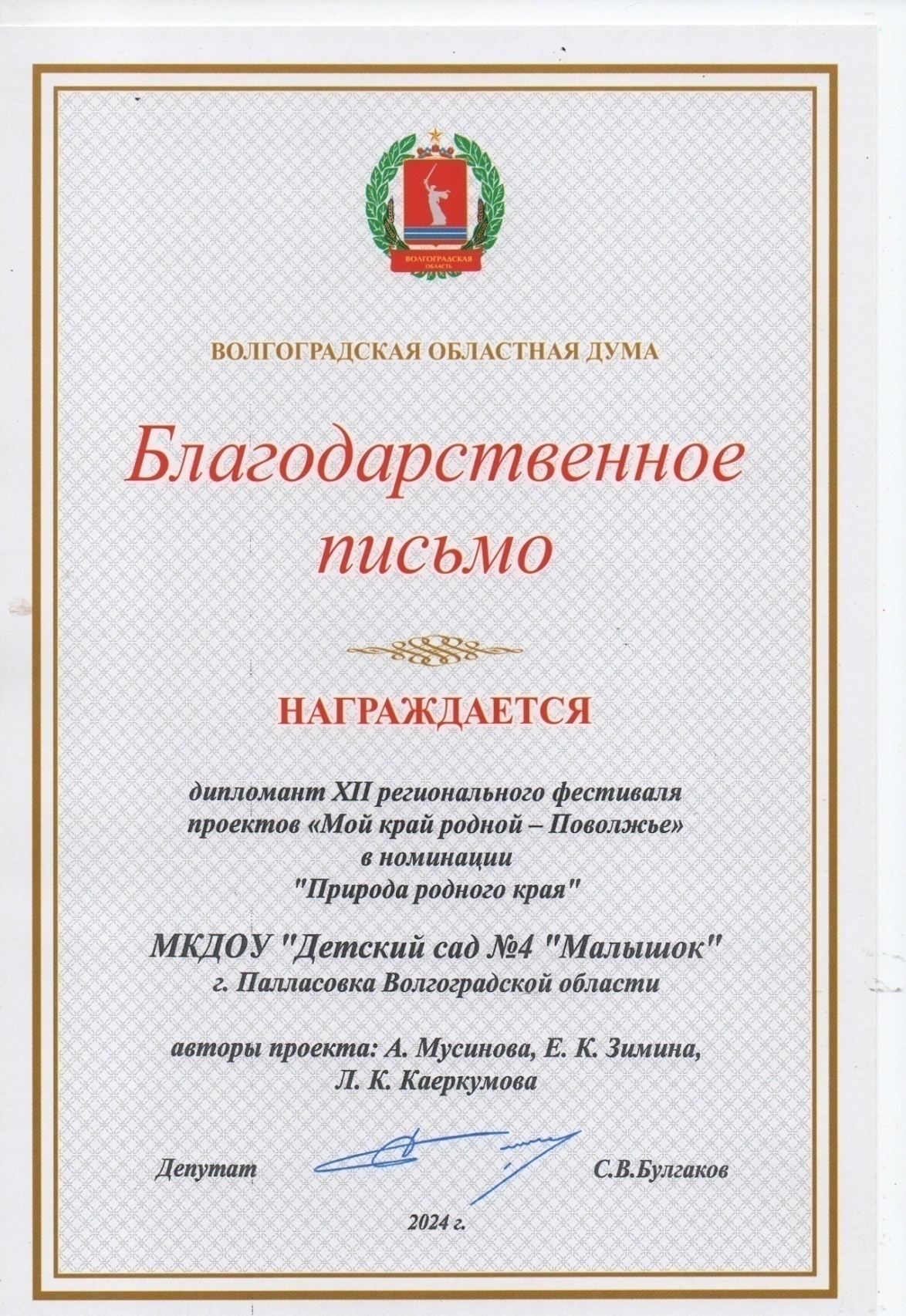 25
Ярмарка «Блюда национальной кухни»,  
приуроченная  ко  Дню  народного единства
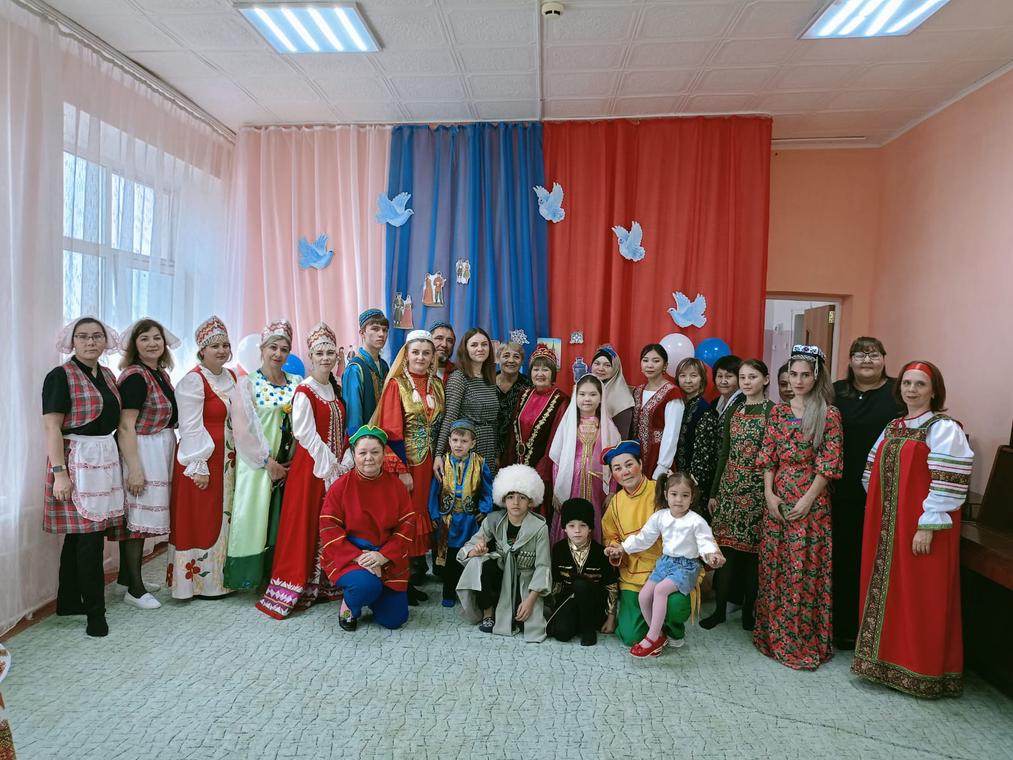 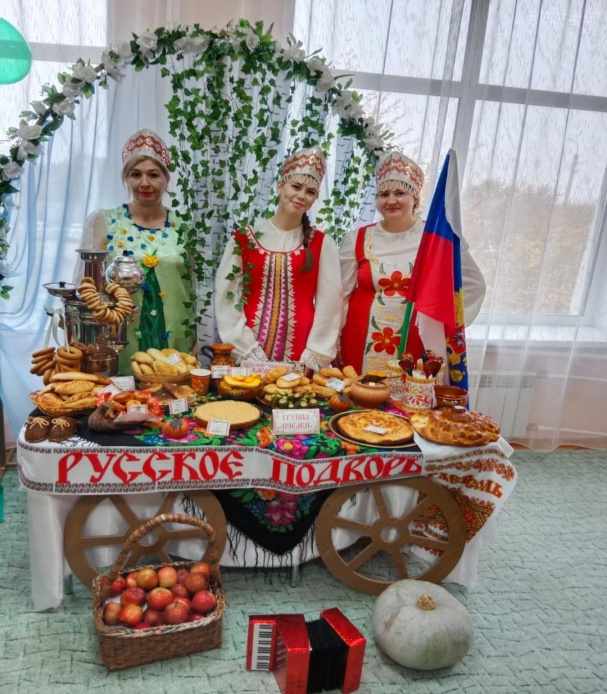 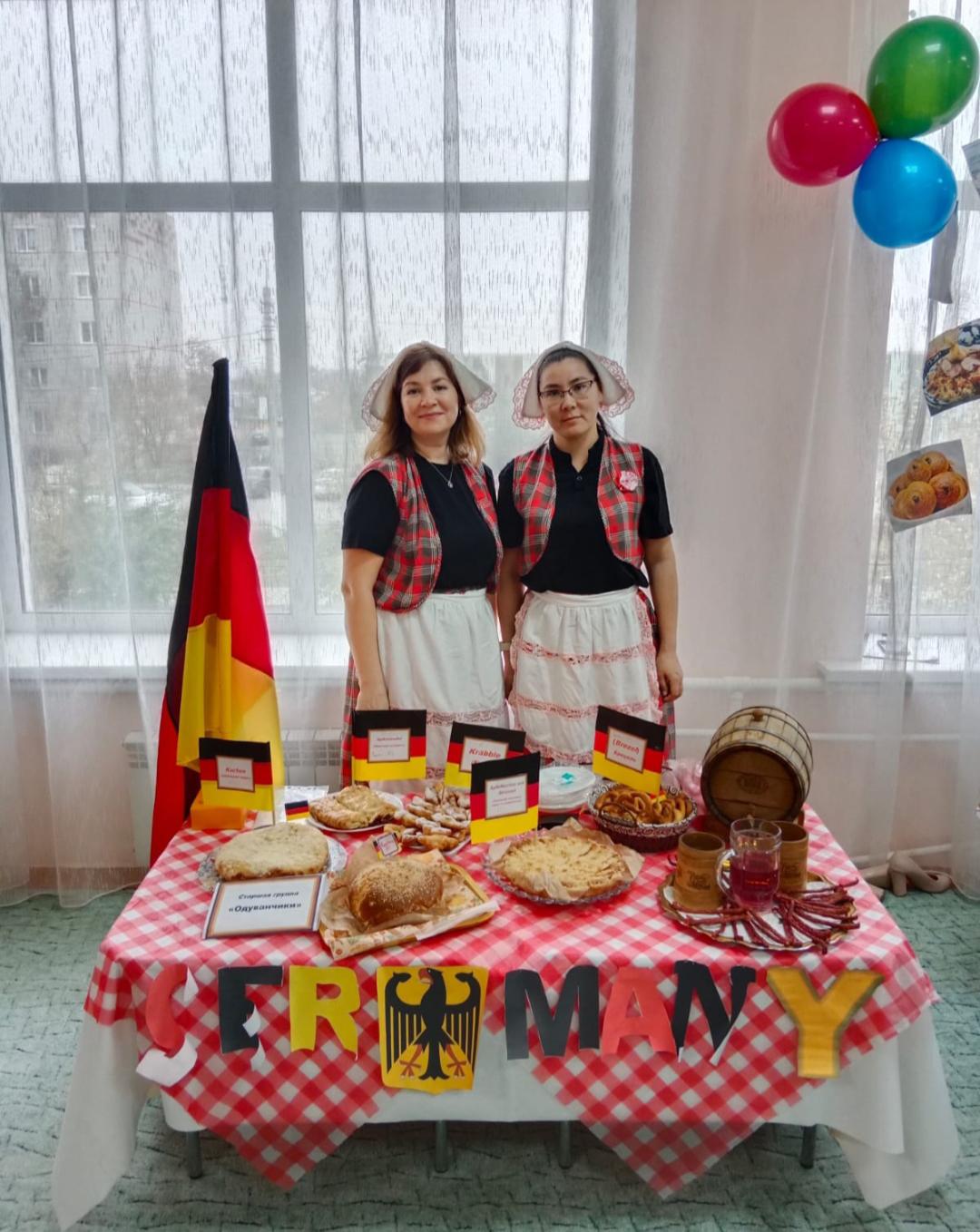 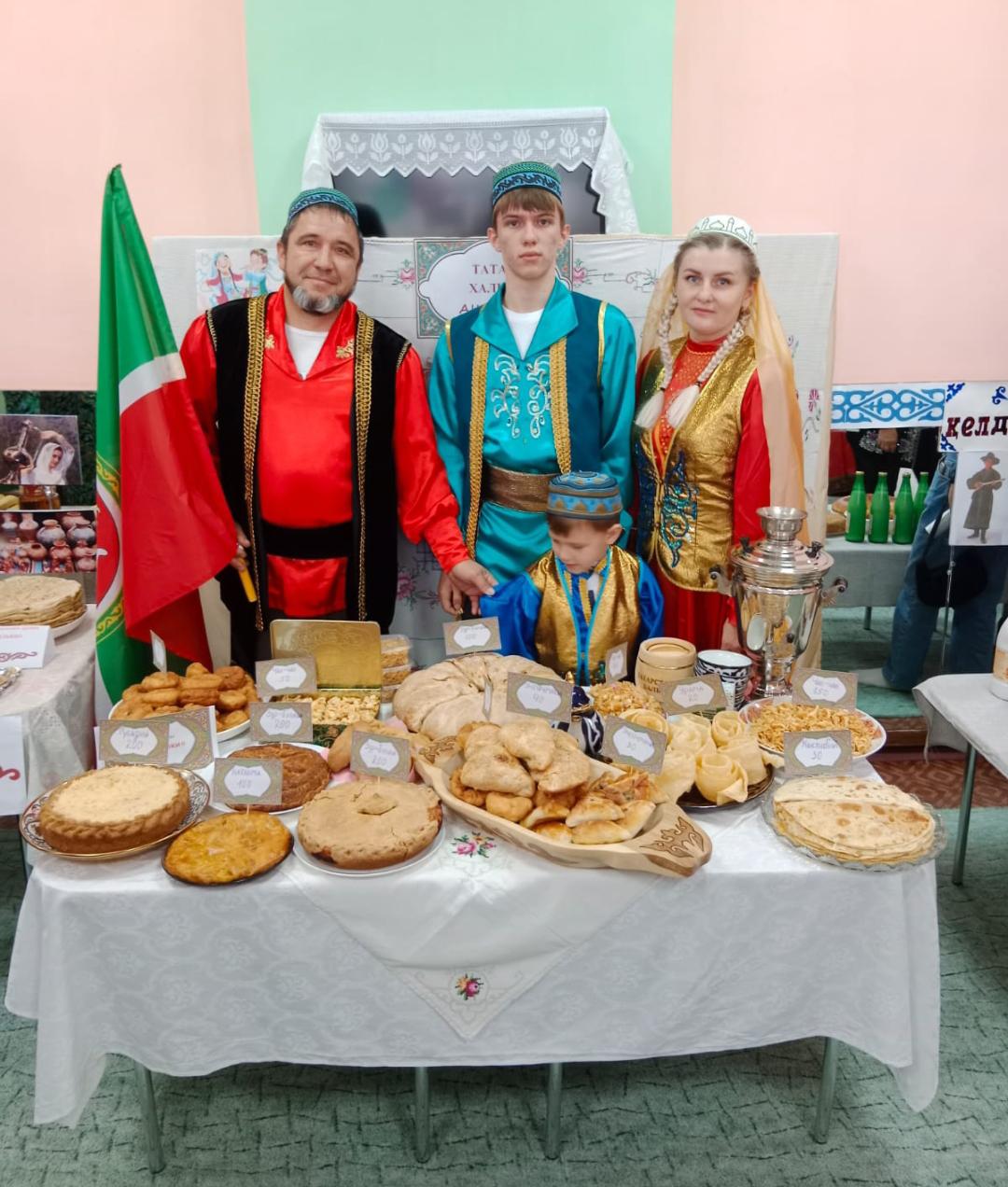 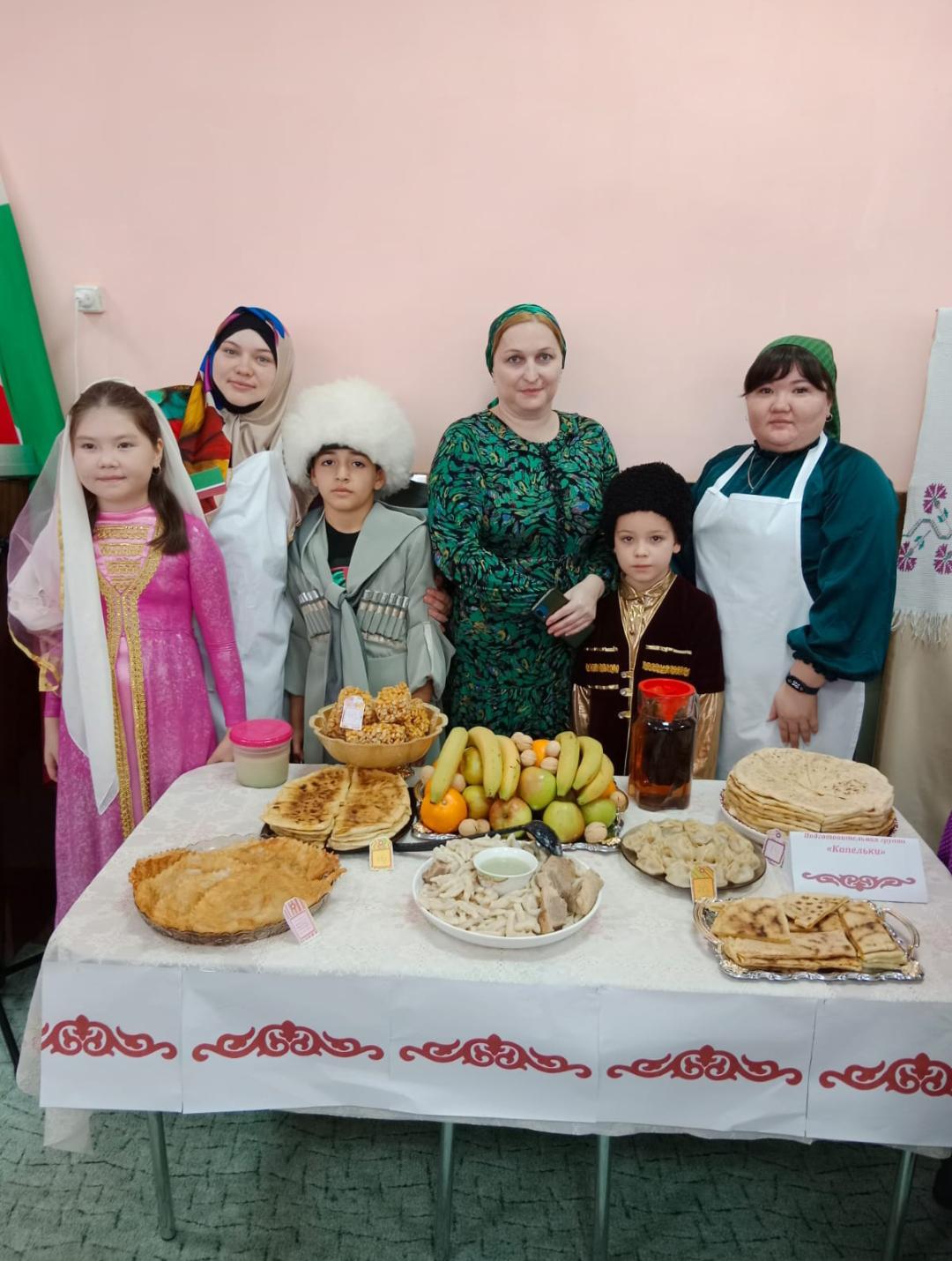 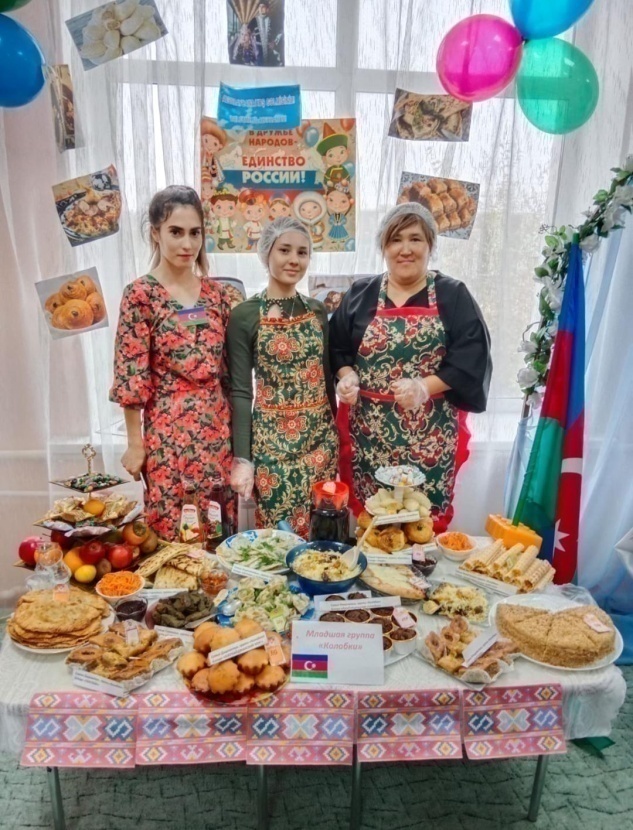 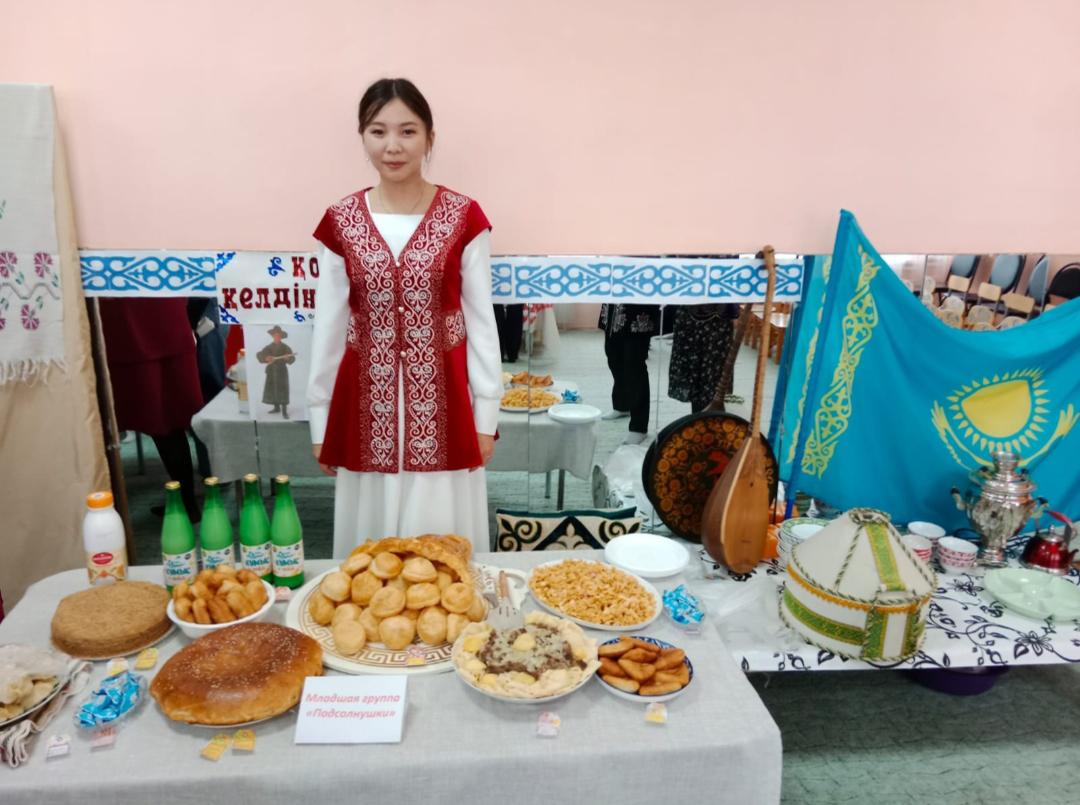 Фотоконкурс «Осенними вечерами не скучаю, с папою играю!»
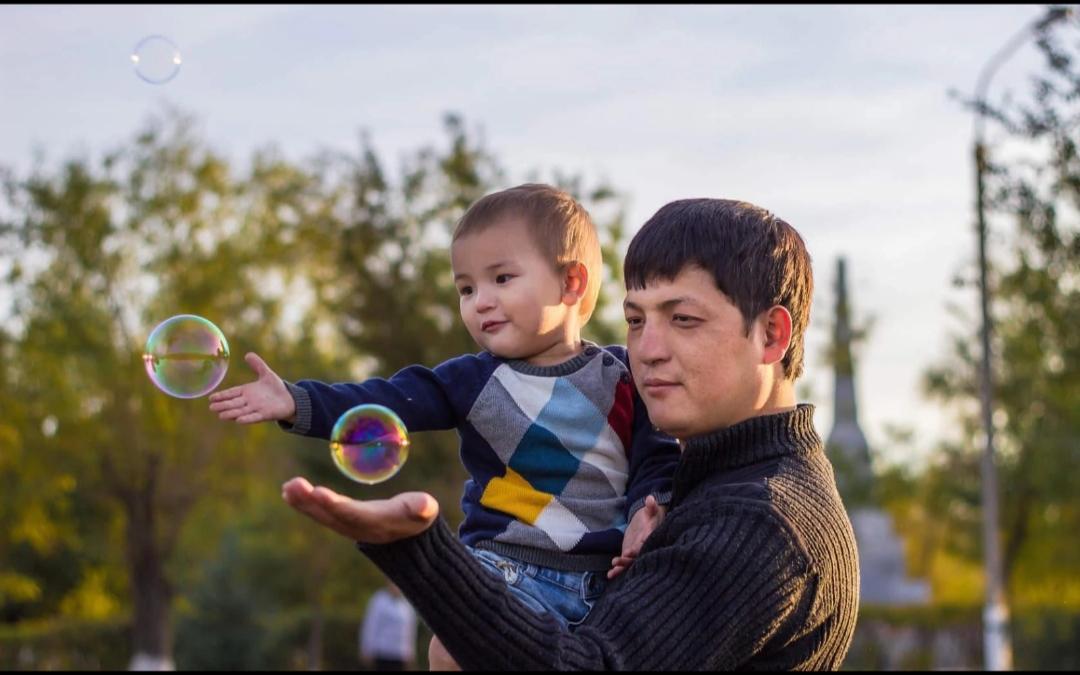 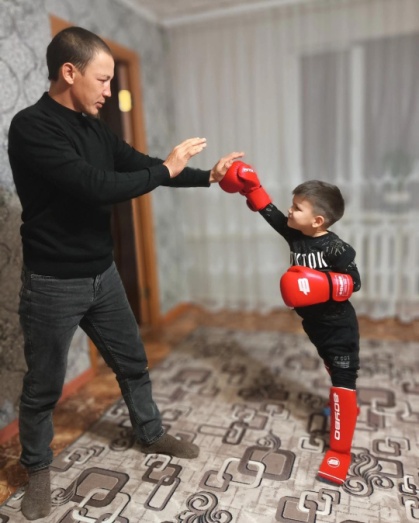 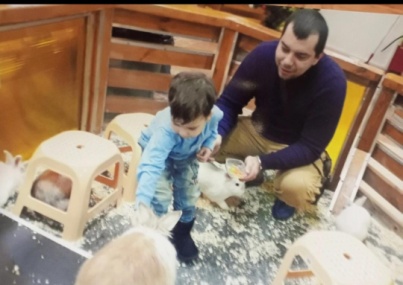 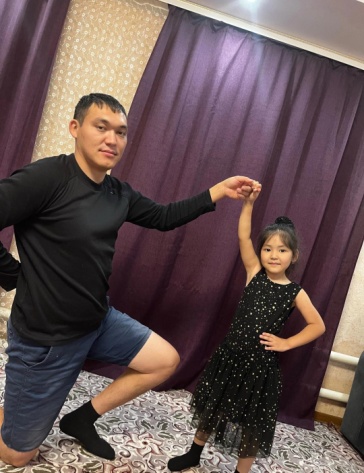 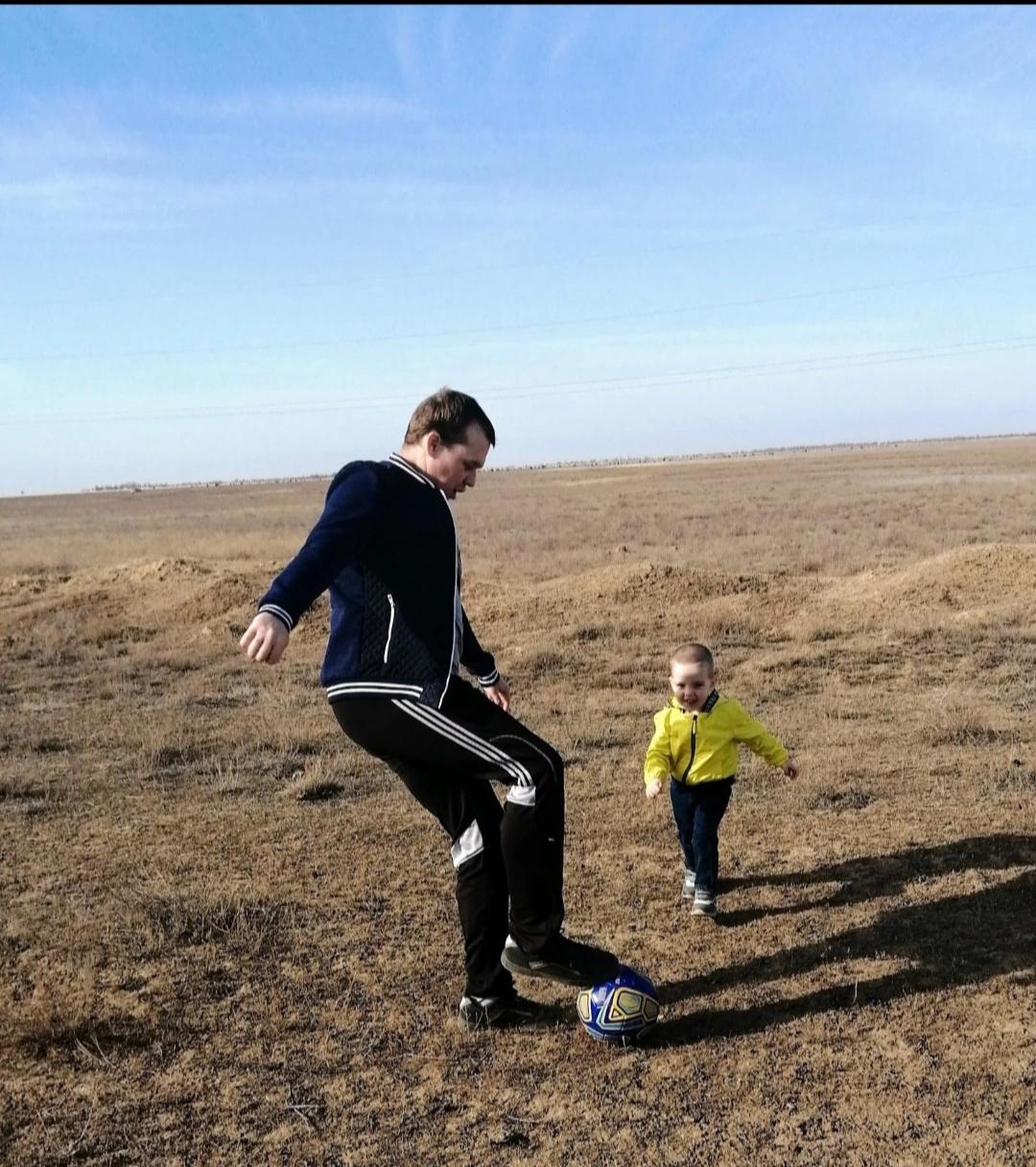 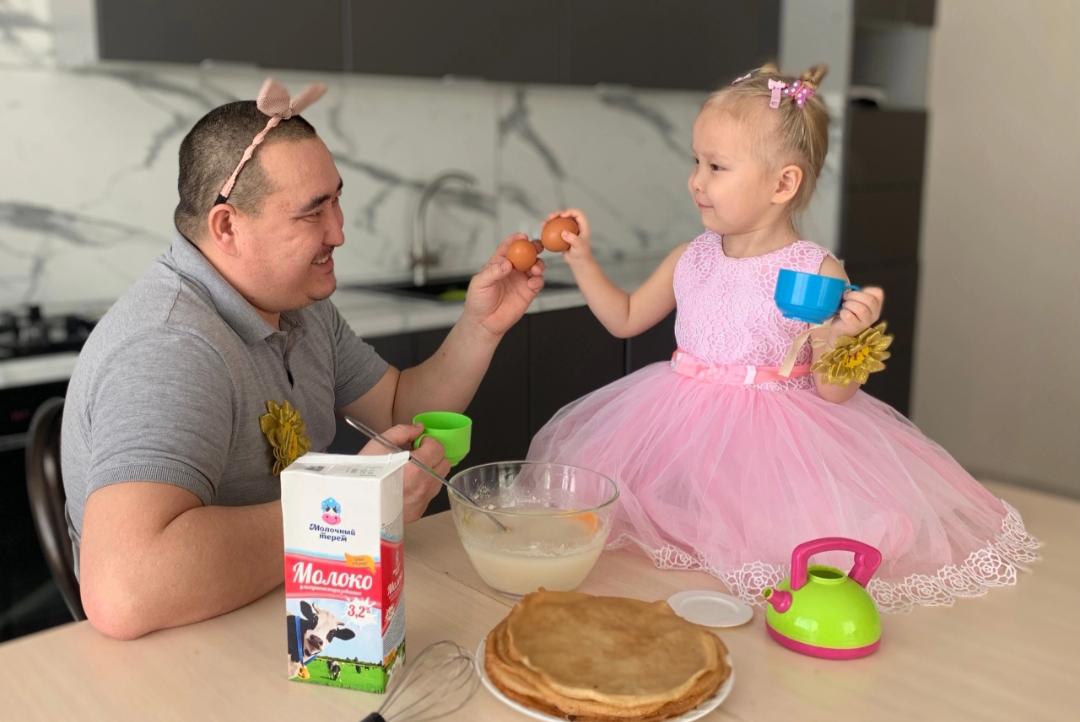 27
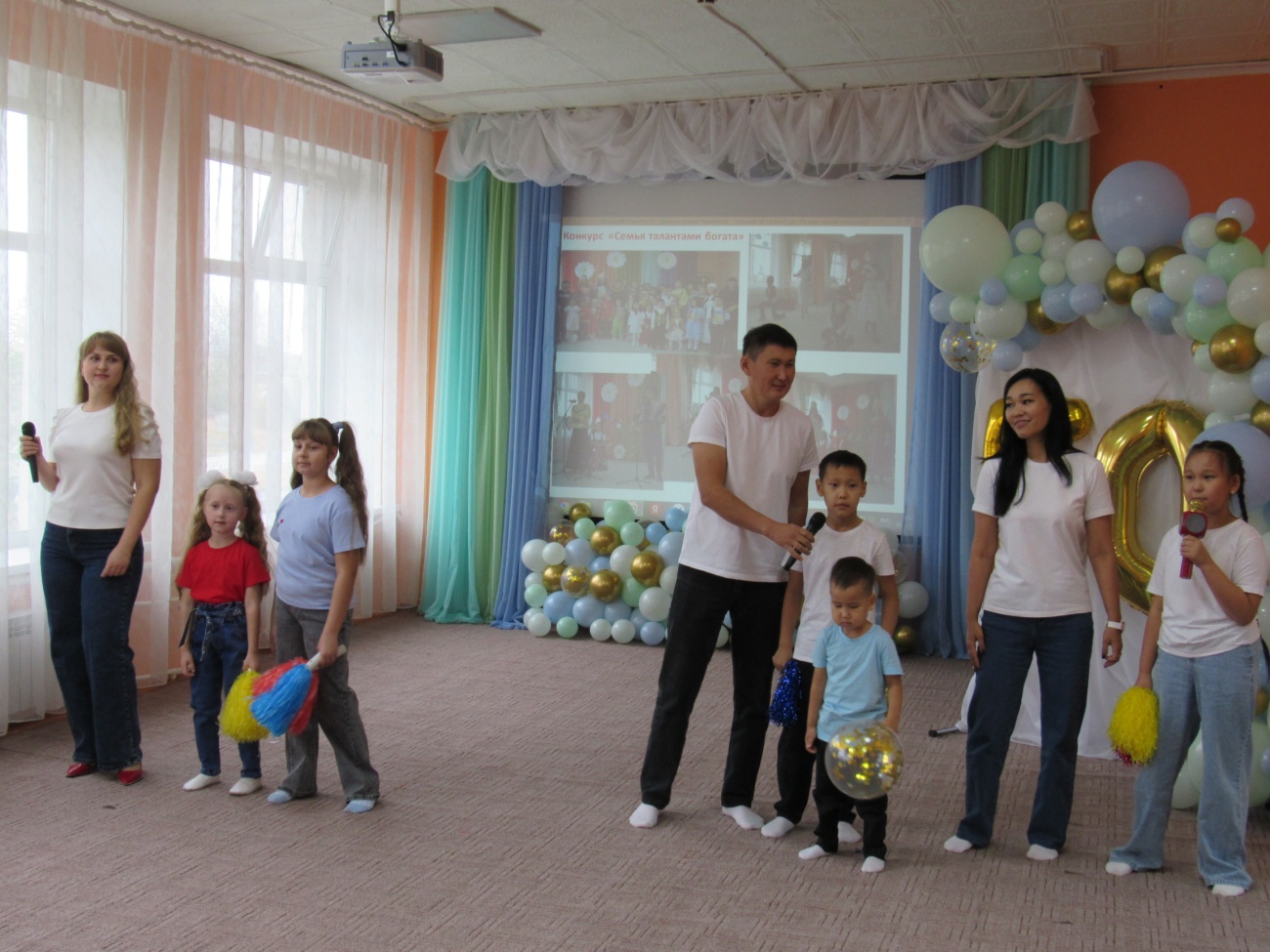 50-летний юбилей Детского сада
«Малышок»
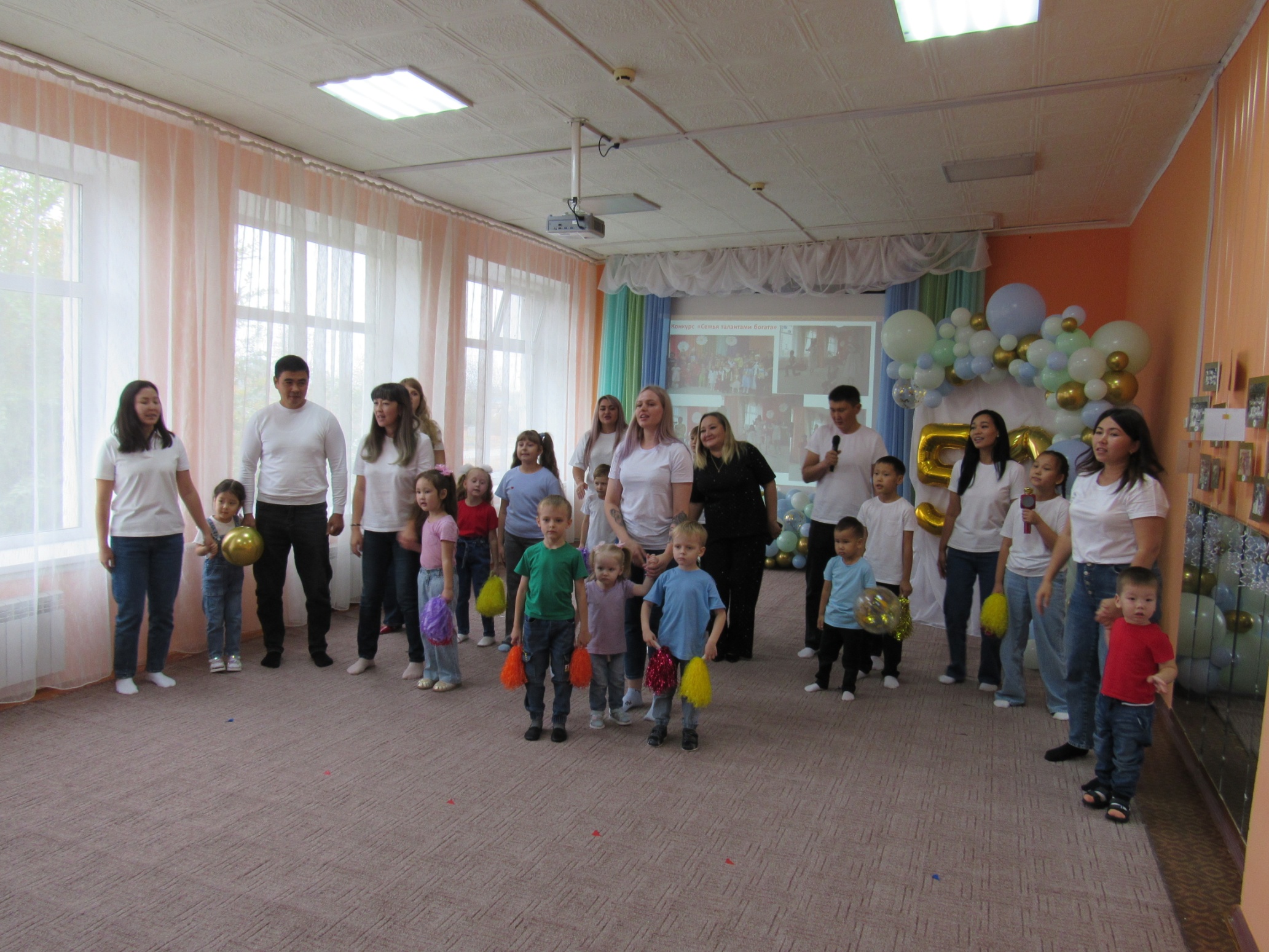 28
Праздник для мам
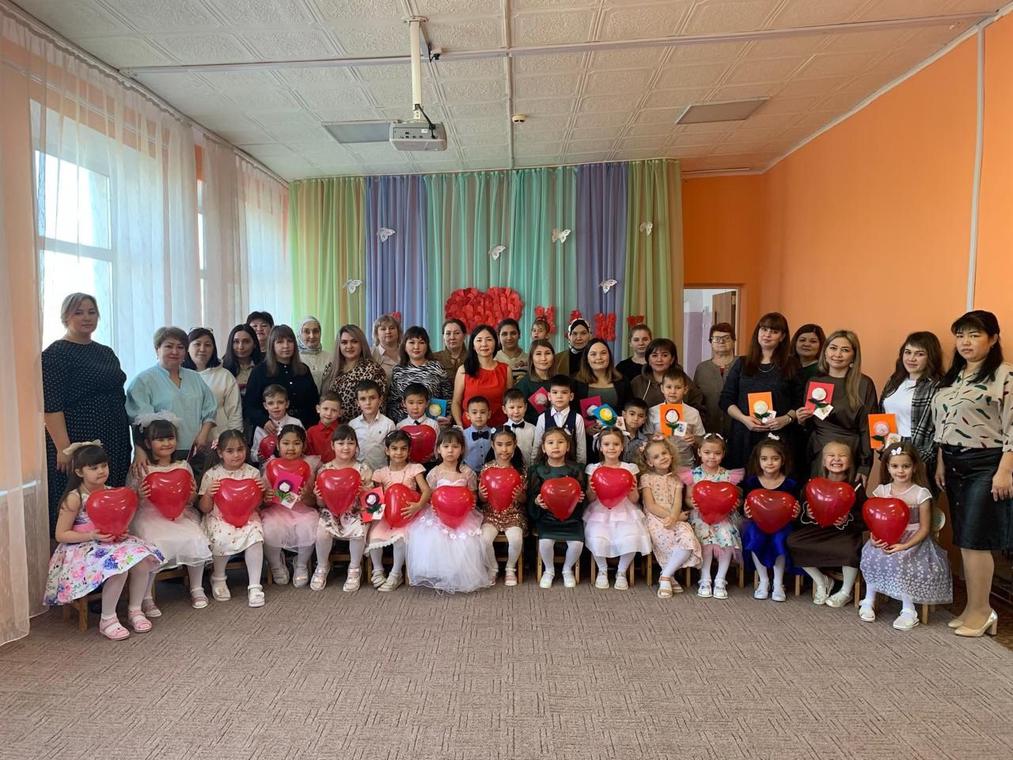 29
Фотовыставка «Папа, мама, я – читающая семья»
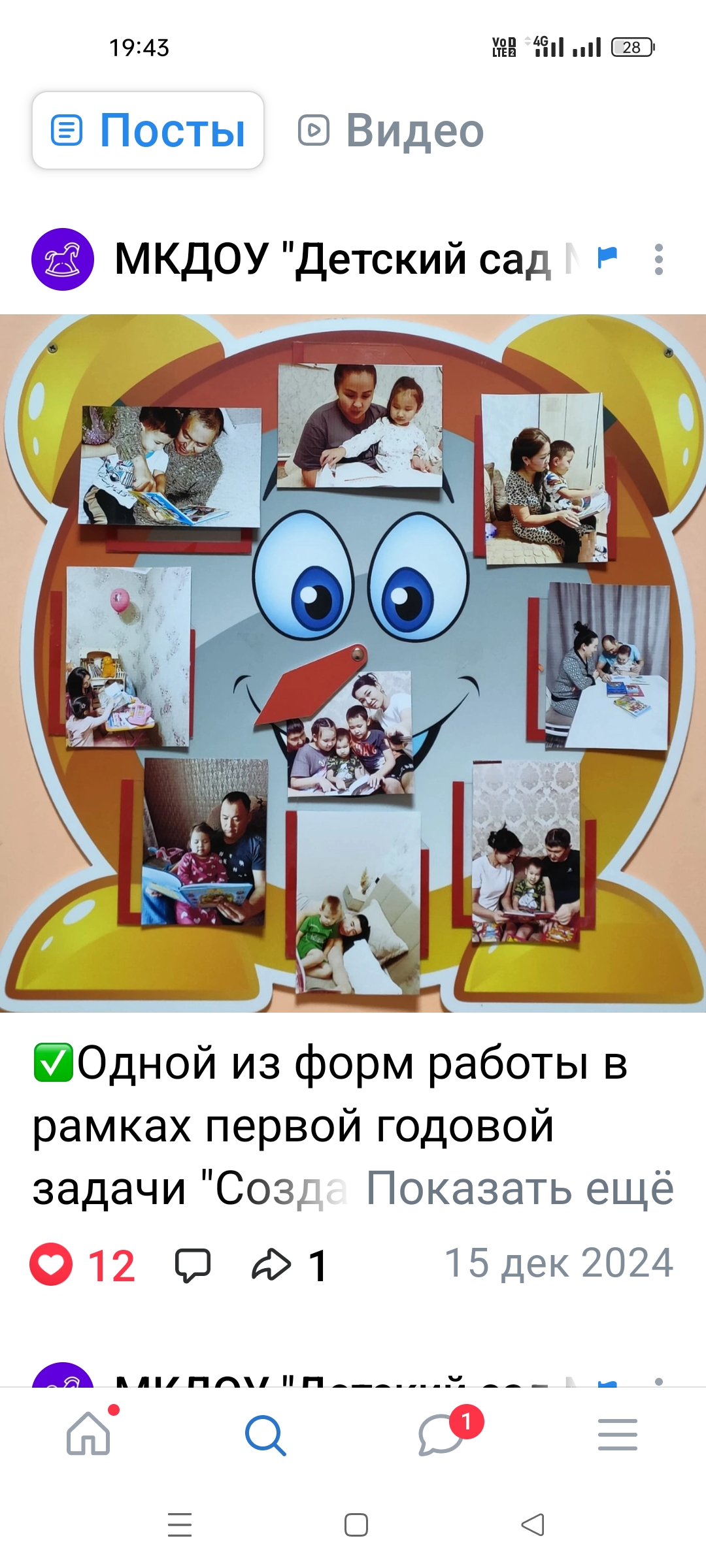 30
Литературная гостиная на тему "Вечер чтения детских поэтов"
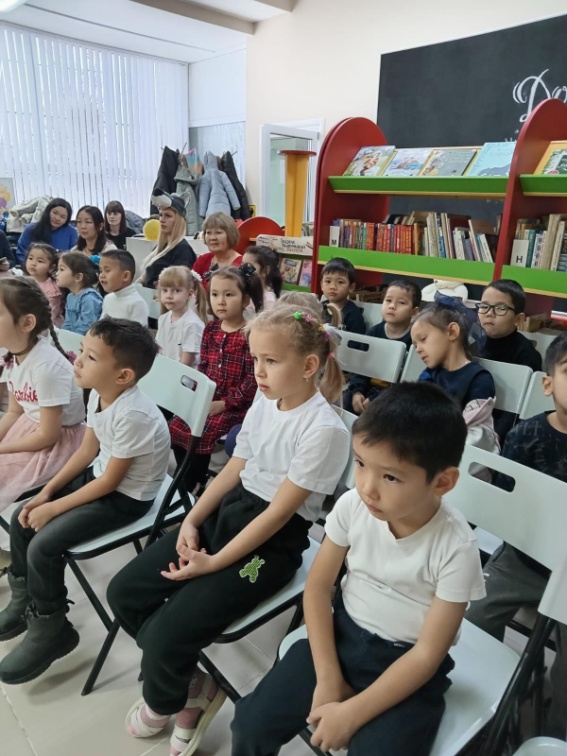 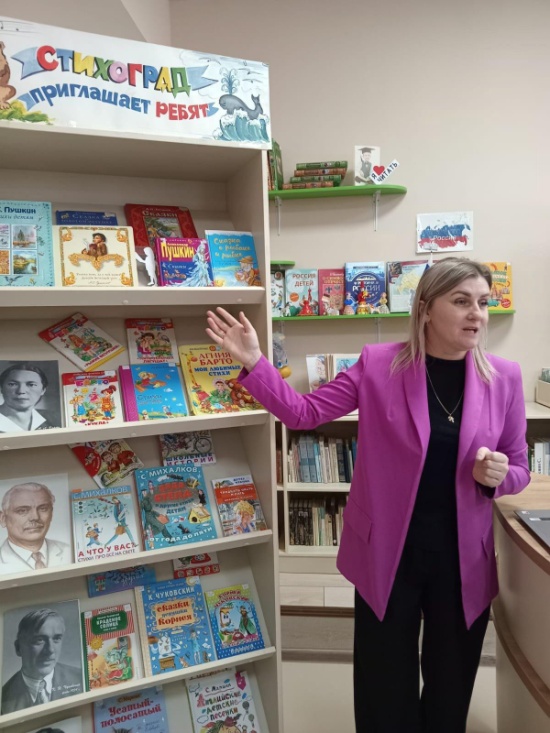 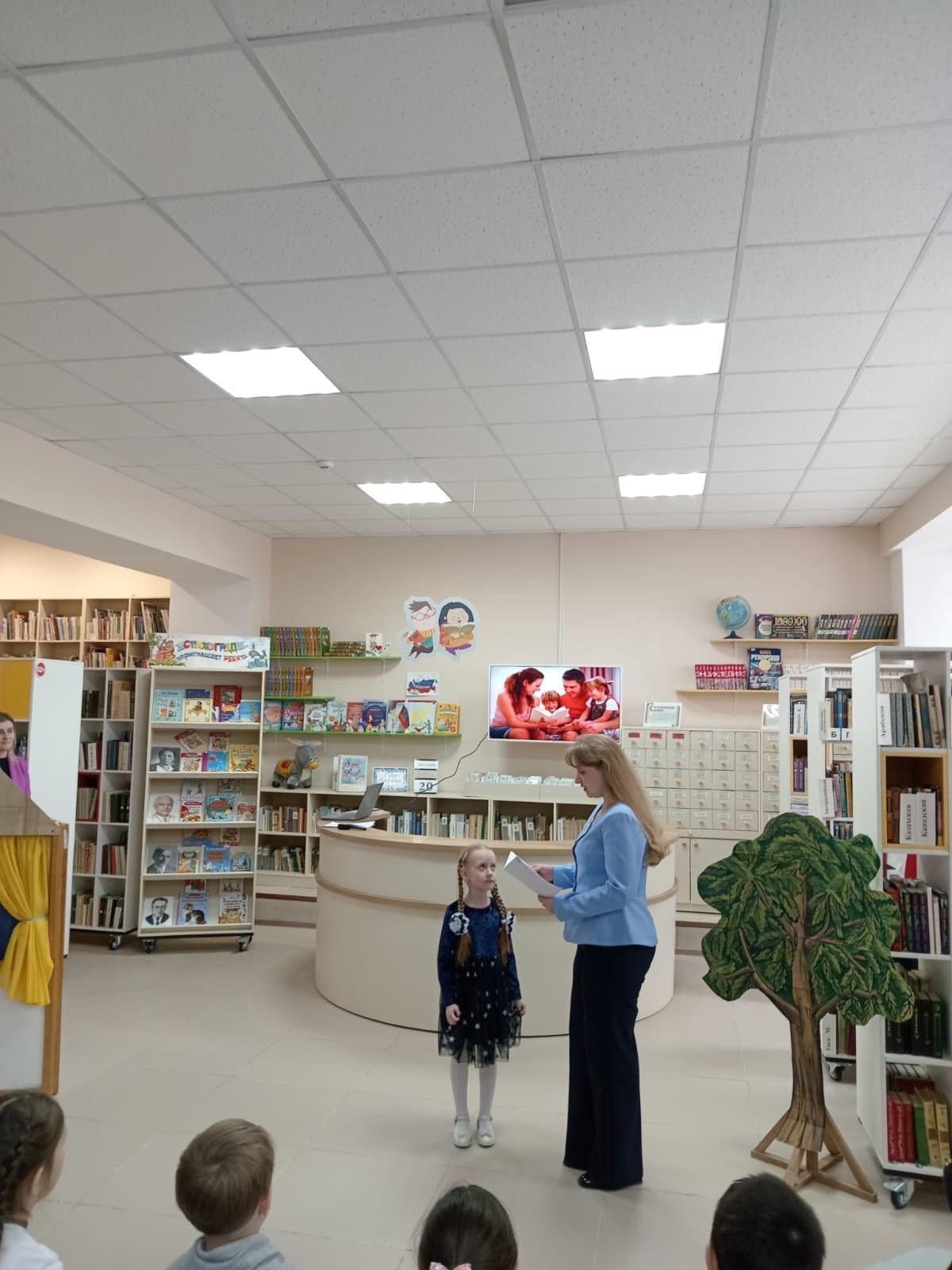 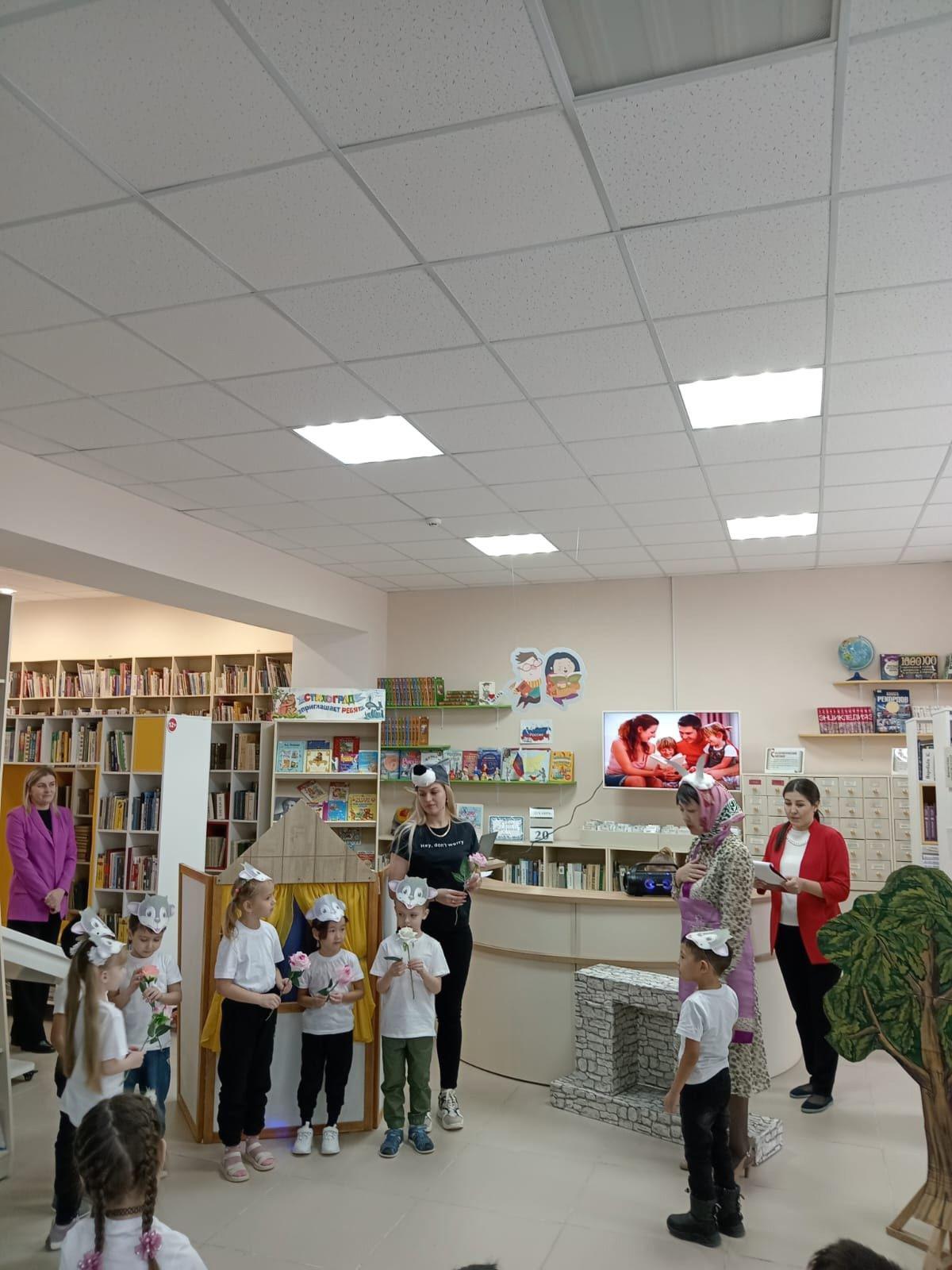 31
Общесадовое родительское  собрание
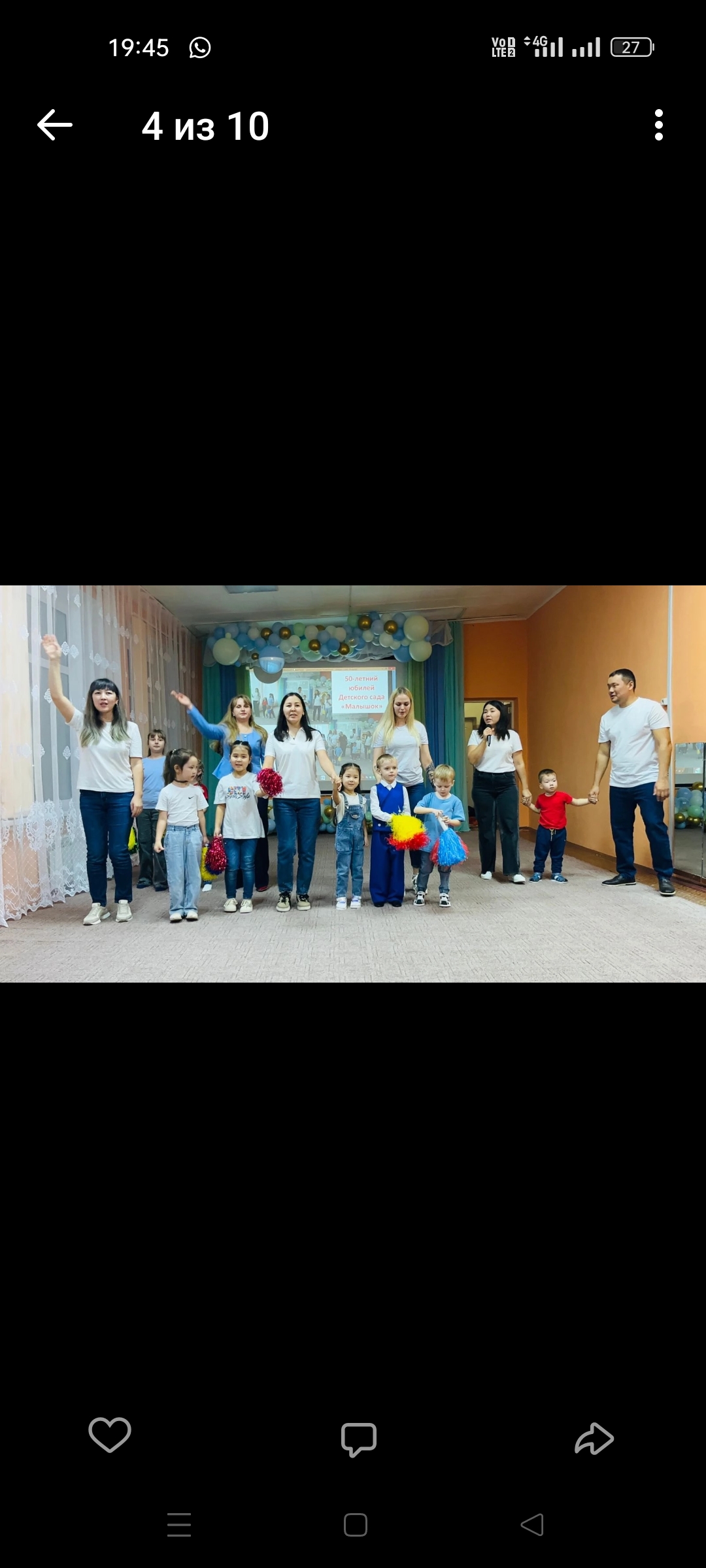 32
Благоустройство площадок и групп
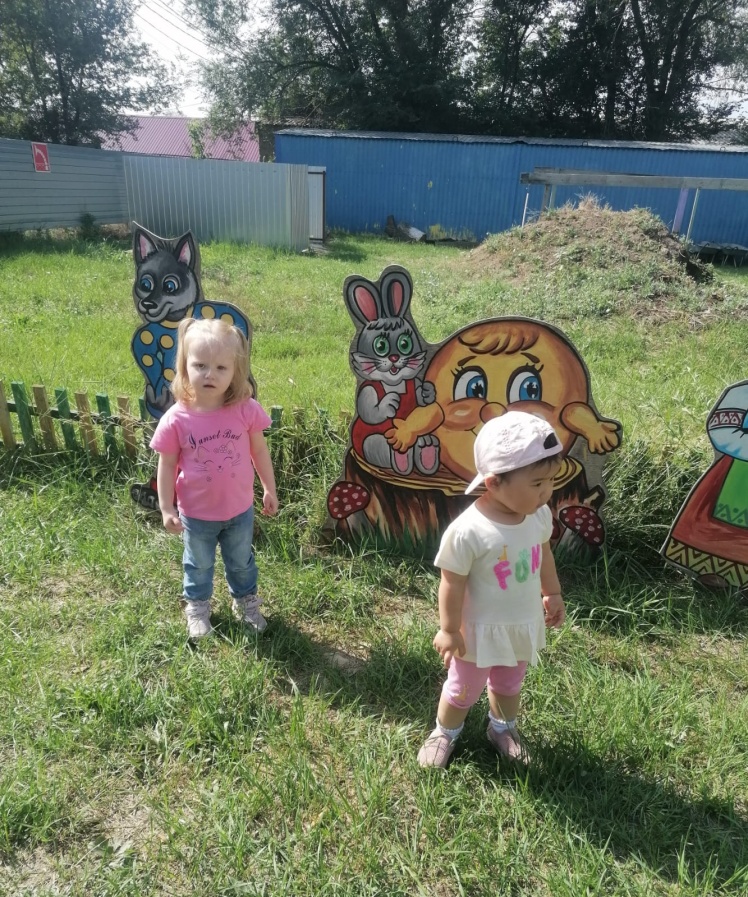 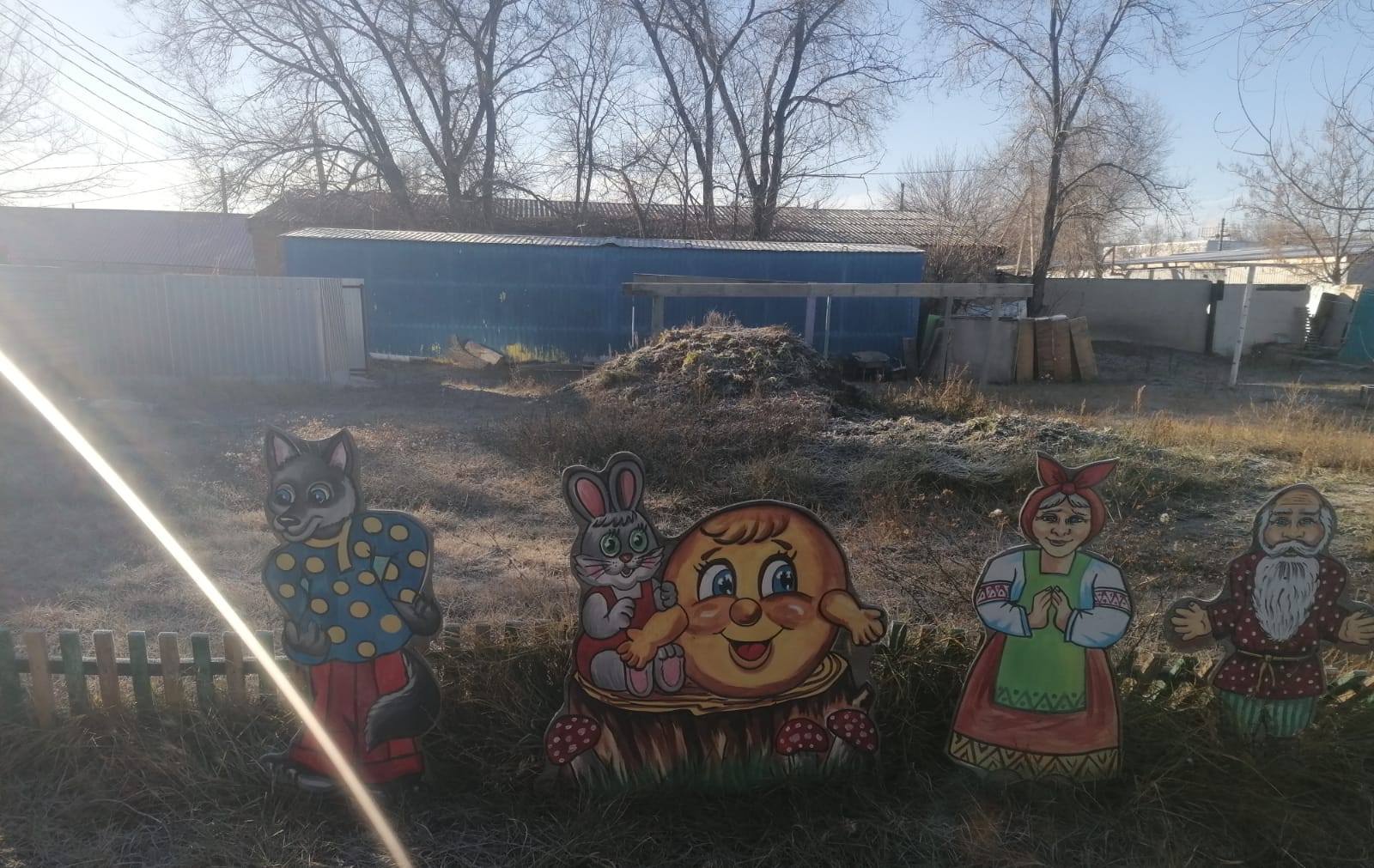 33
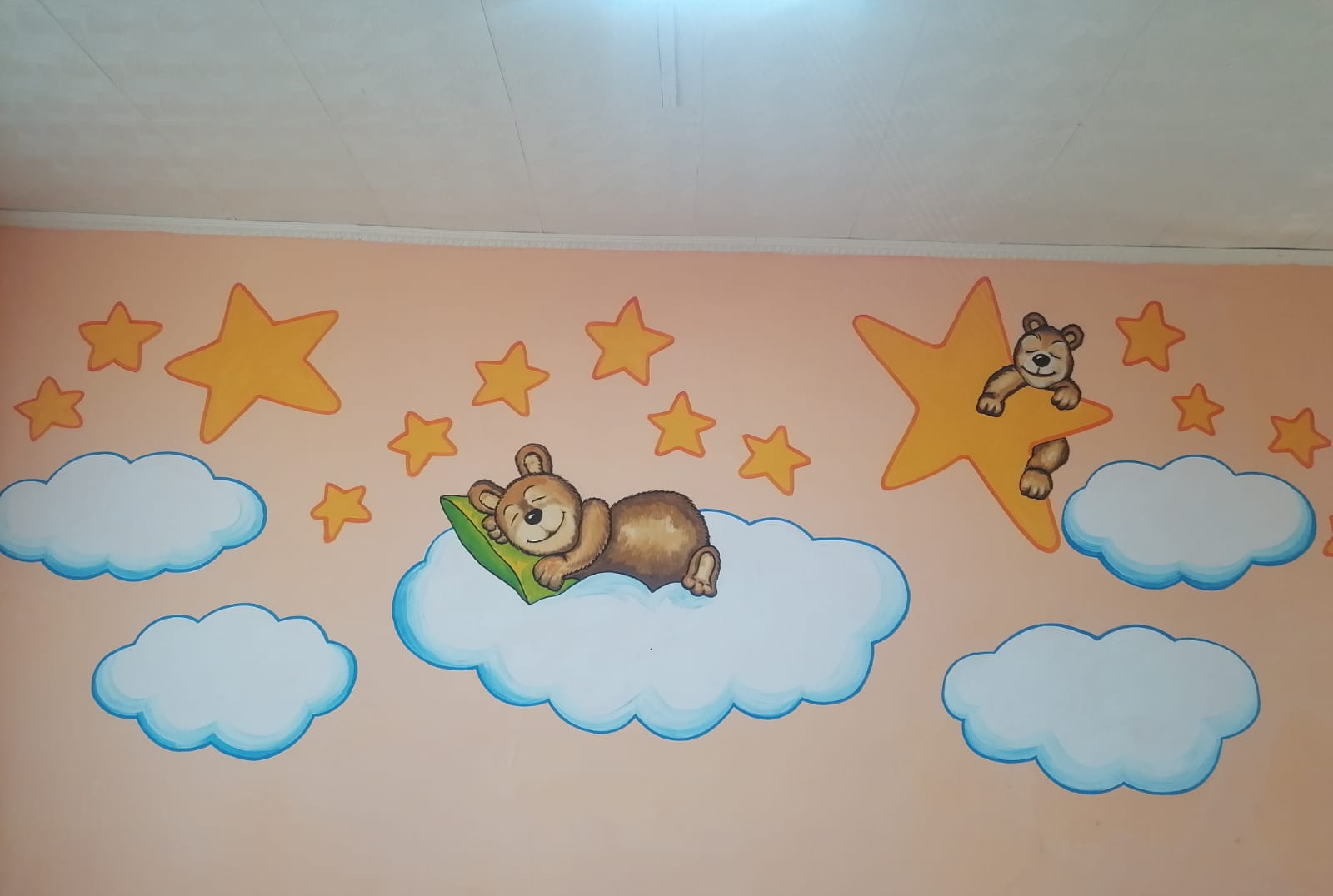 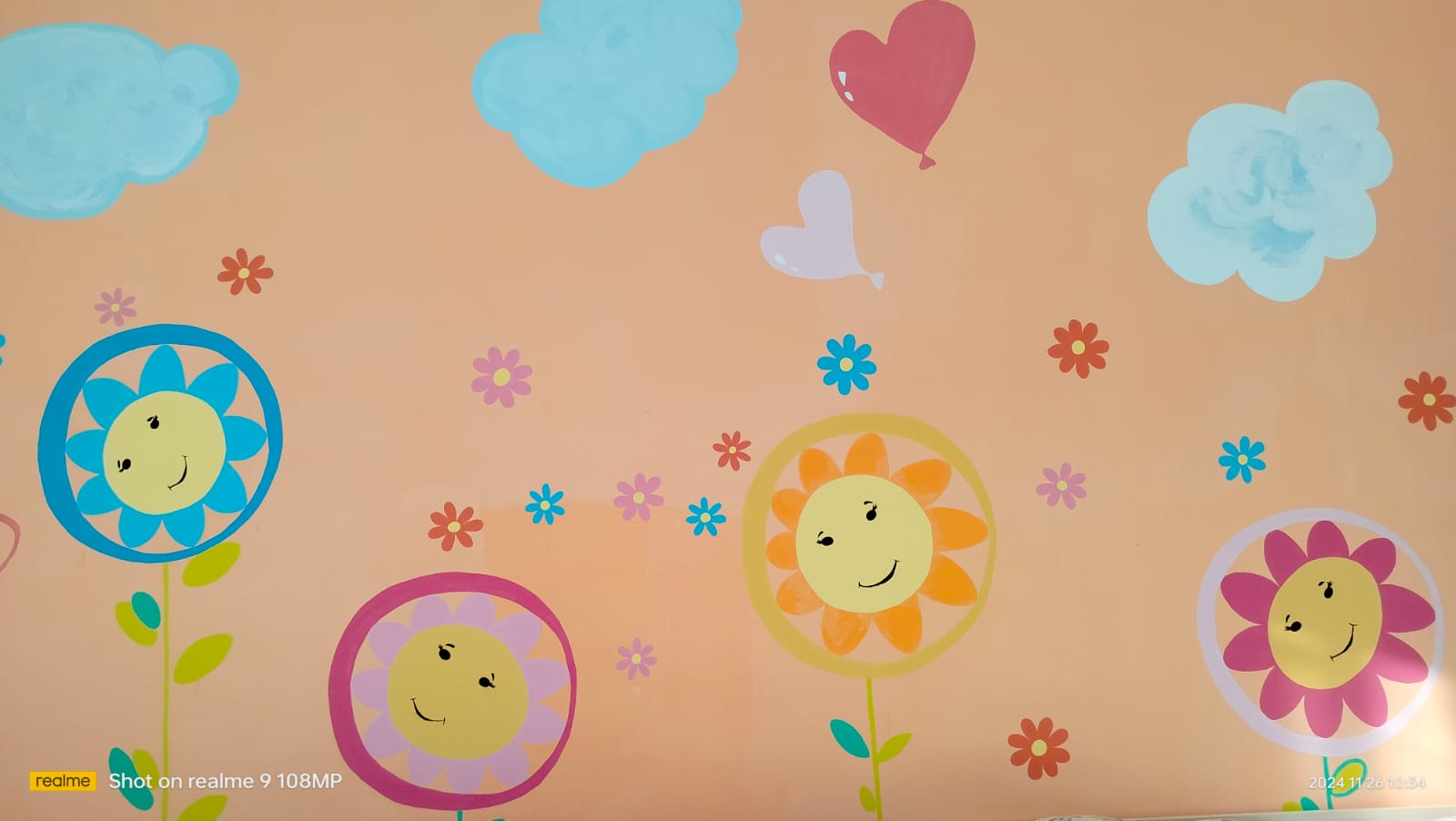 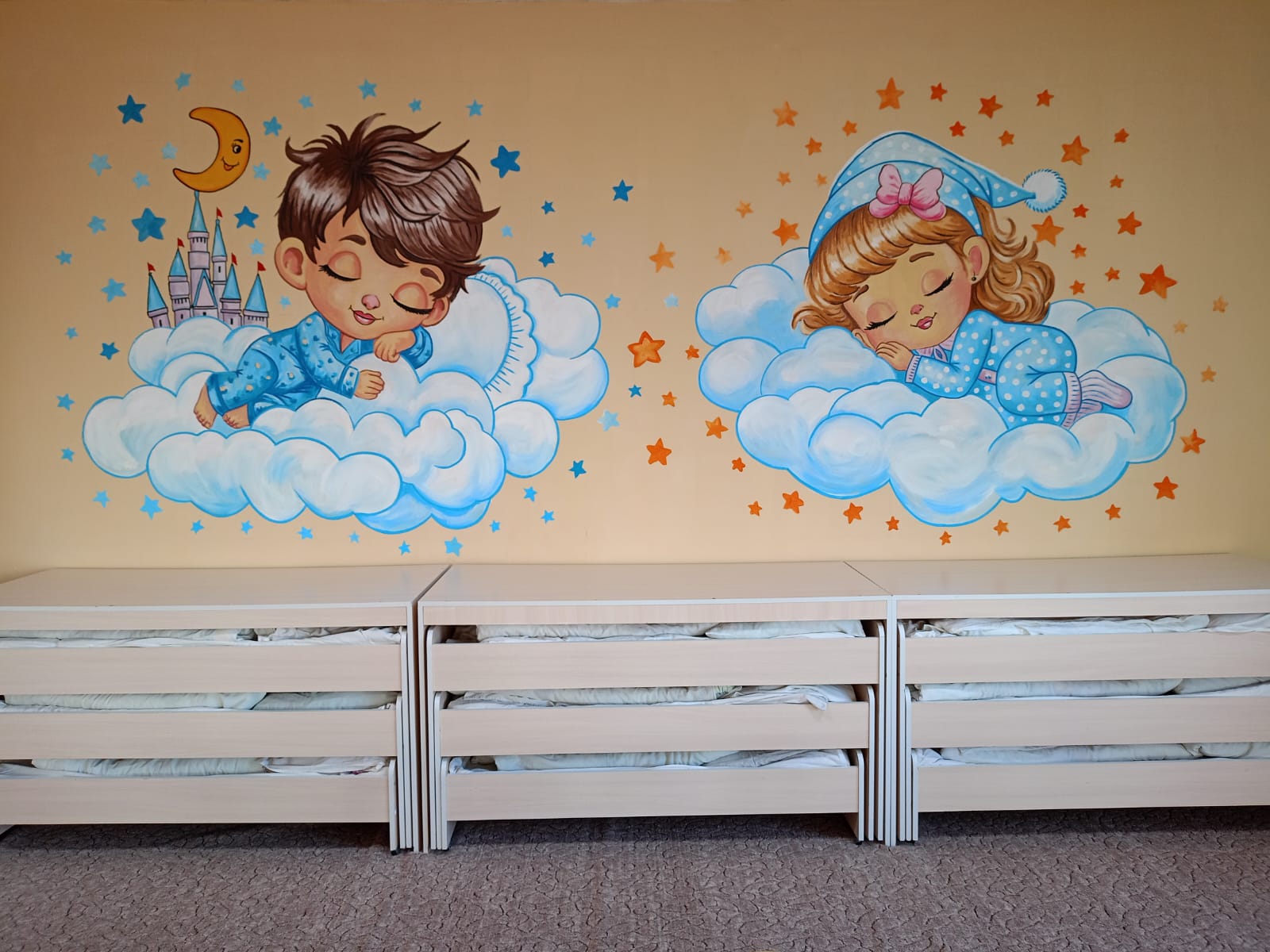 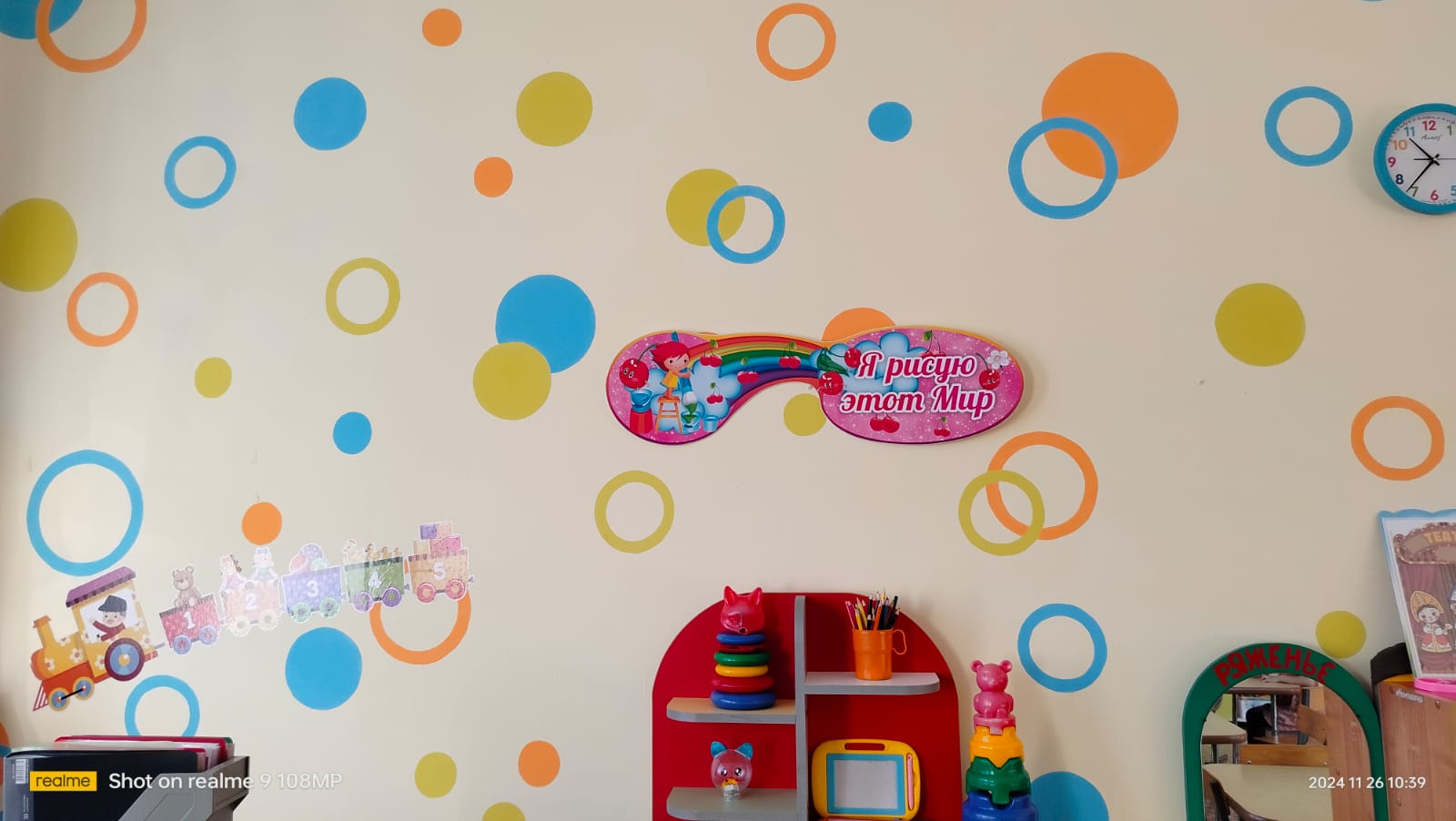 34
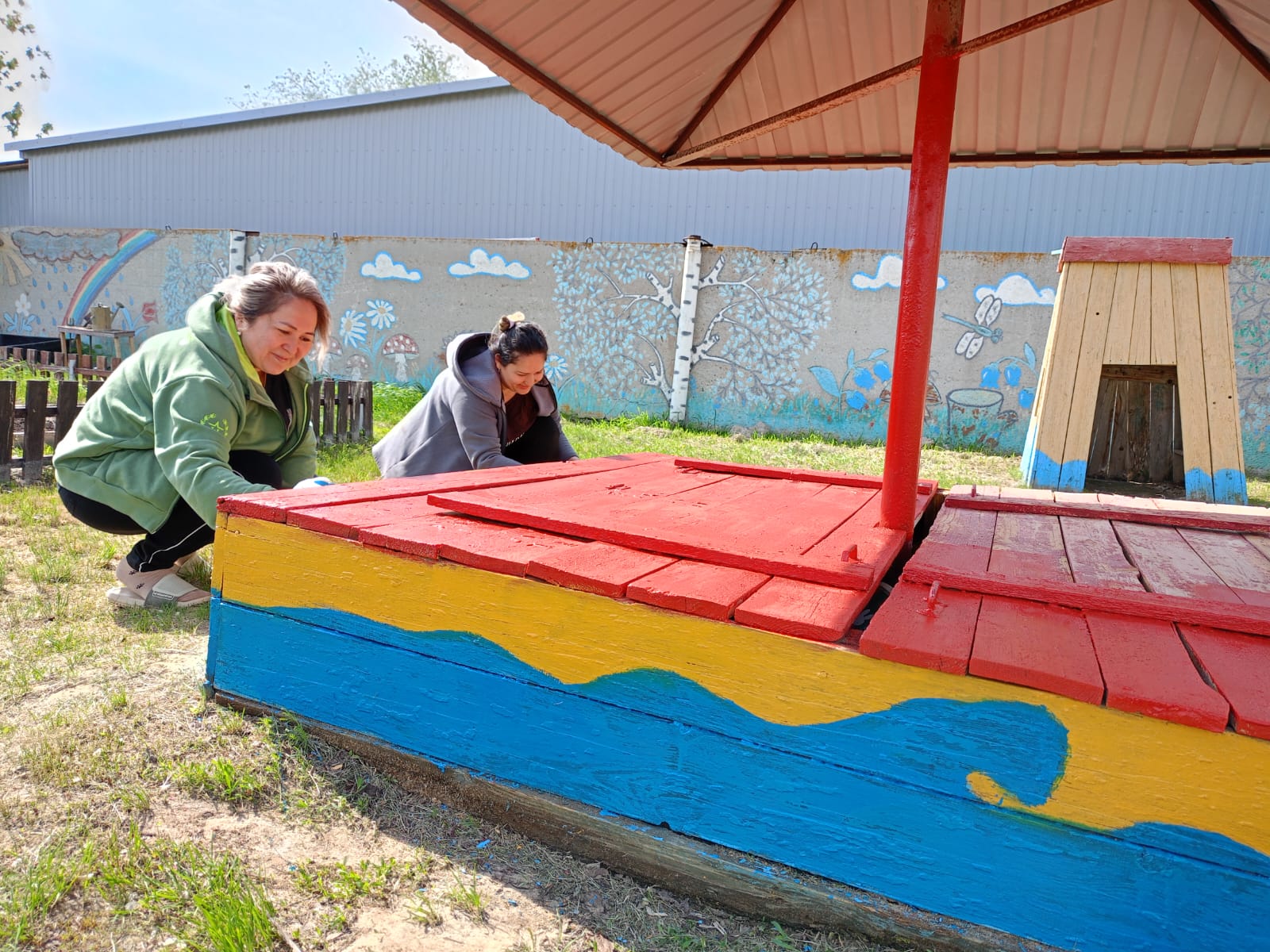 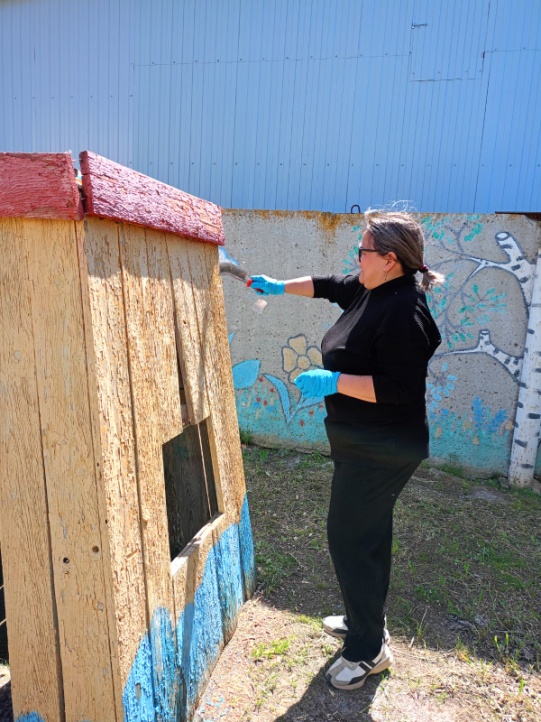 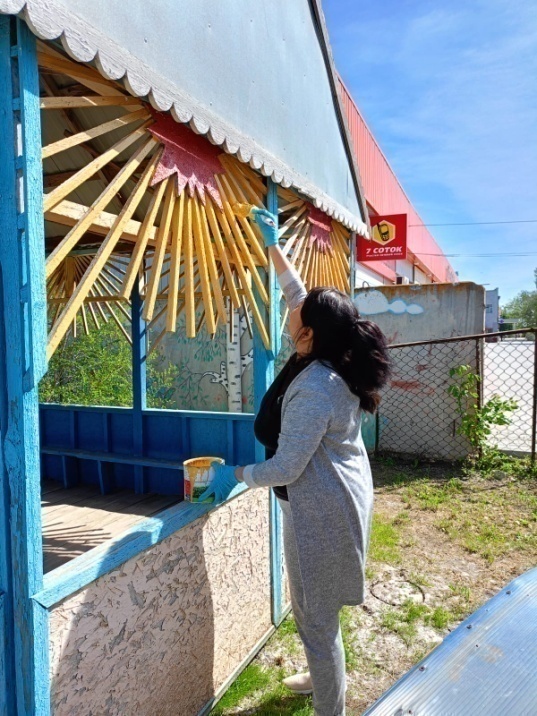 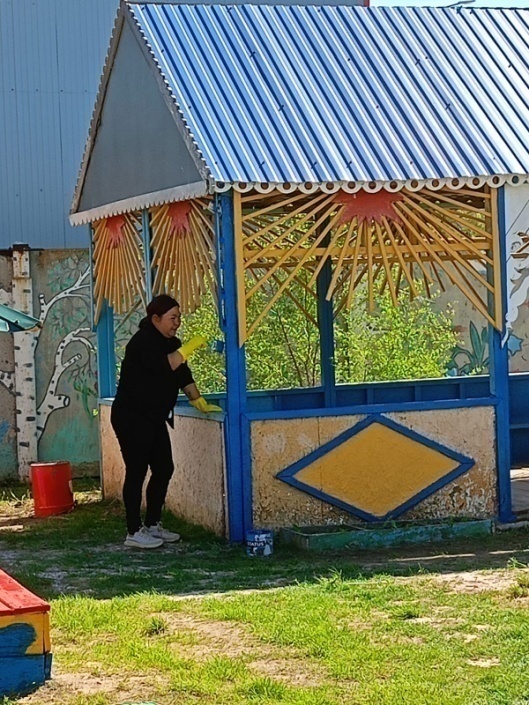 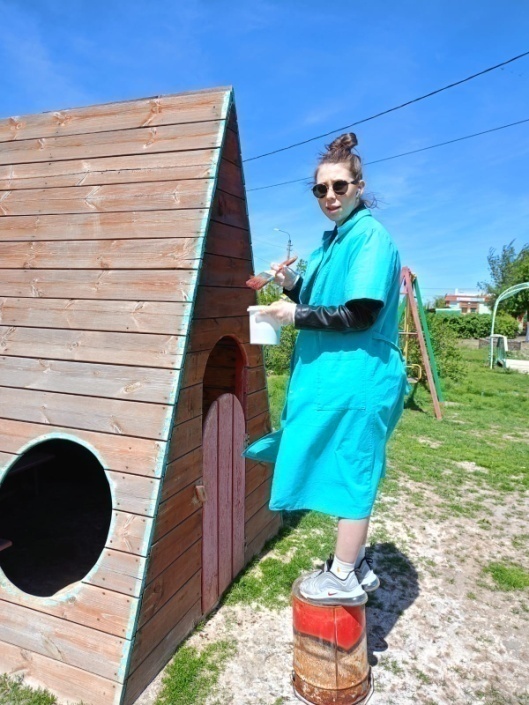 35
Квест игра "Всей семьёй со спортом дружим"
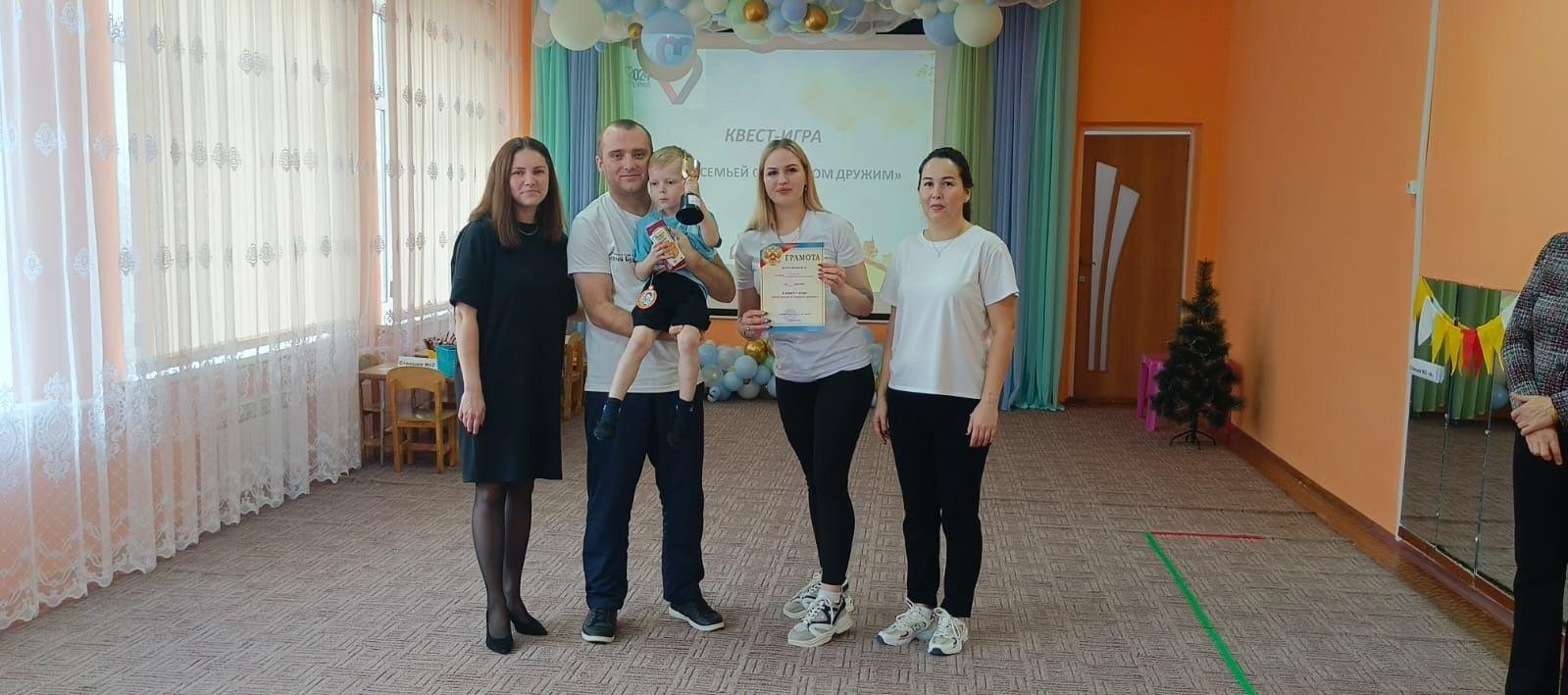 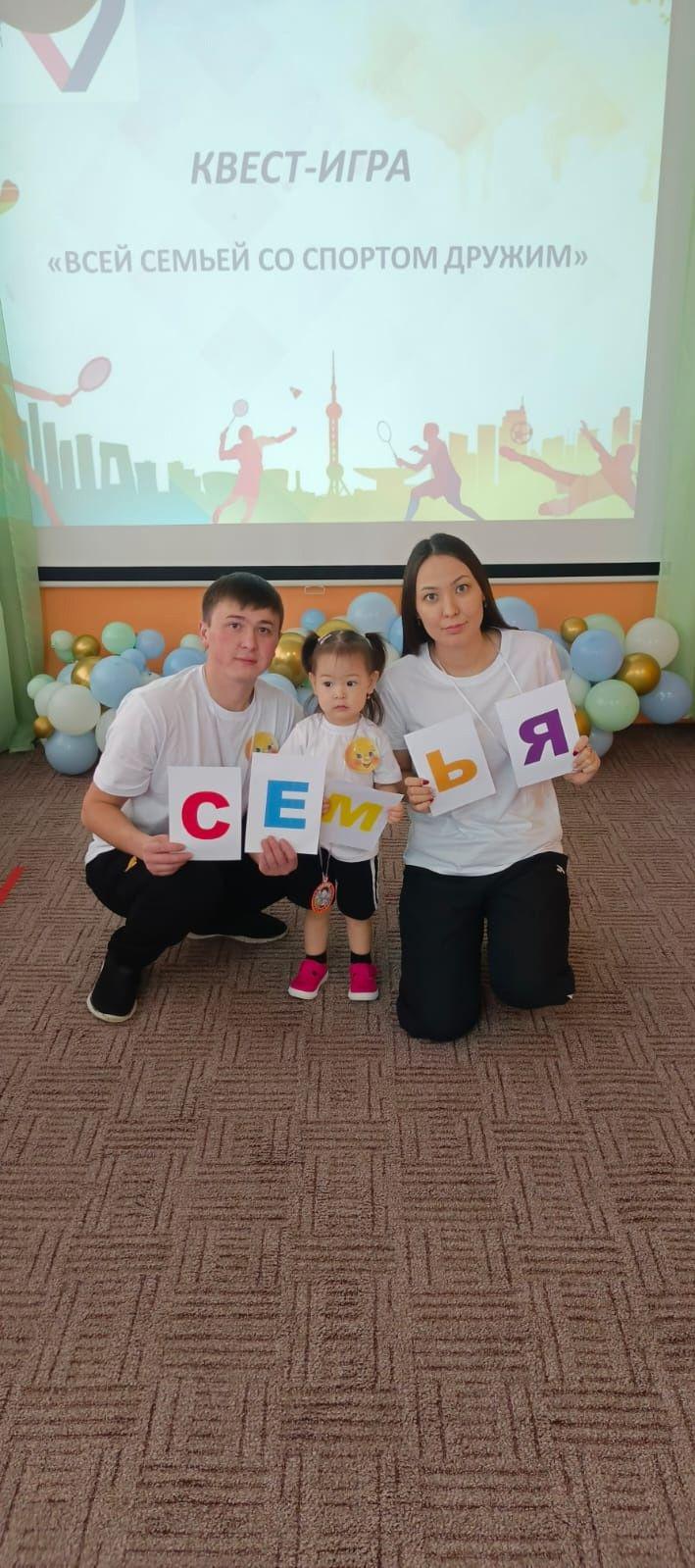 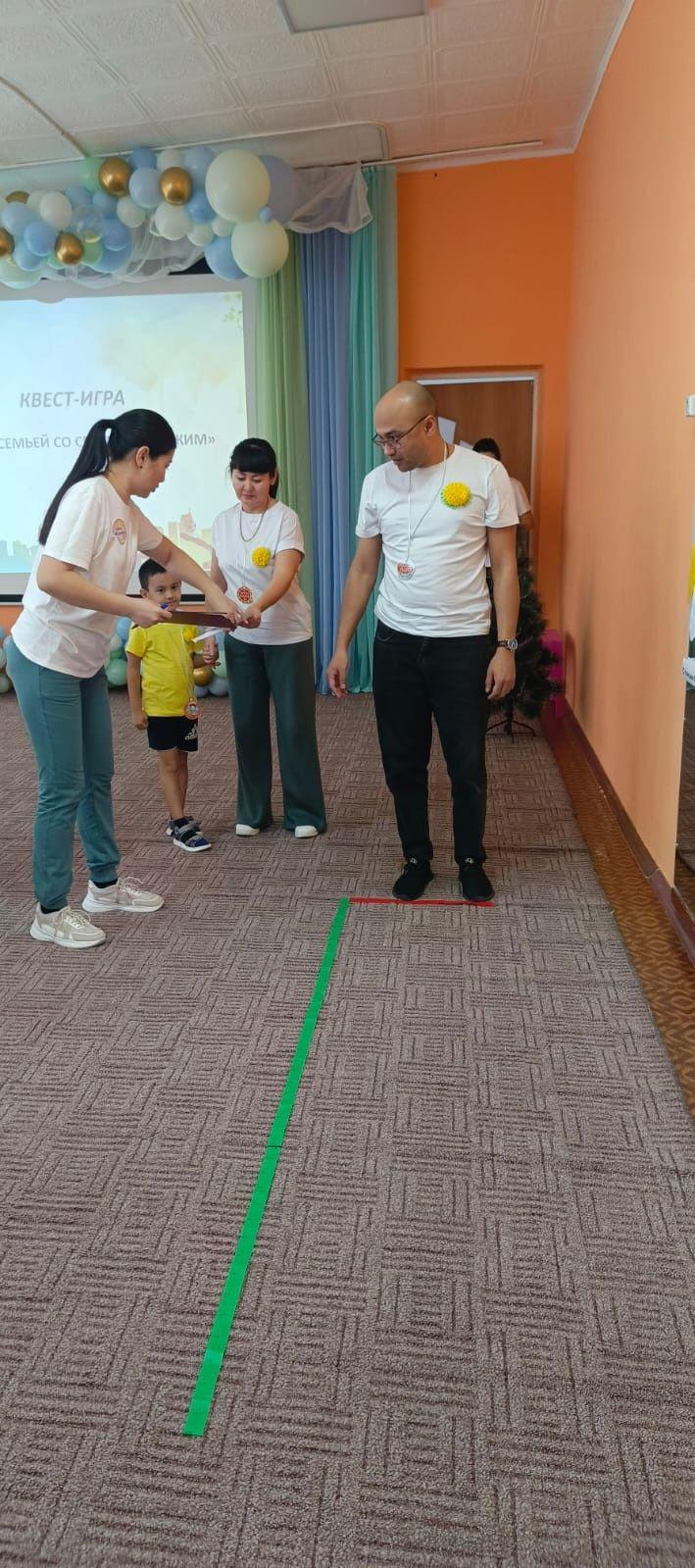 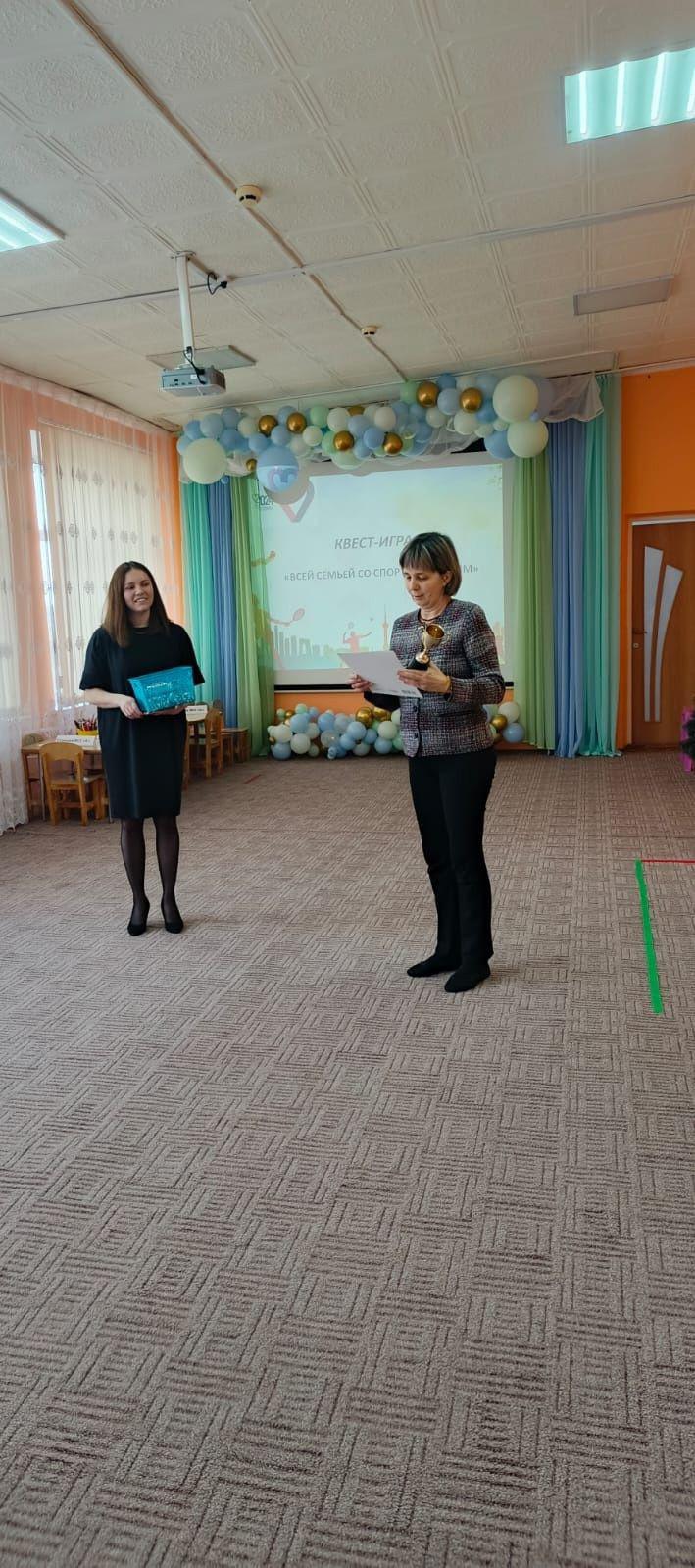 36